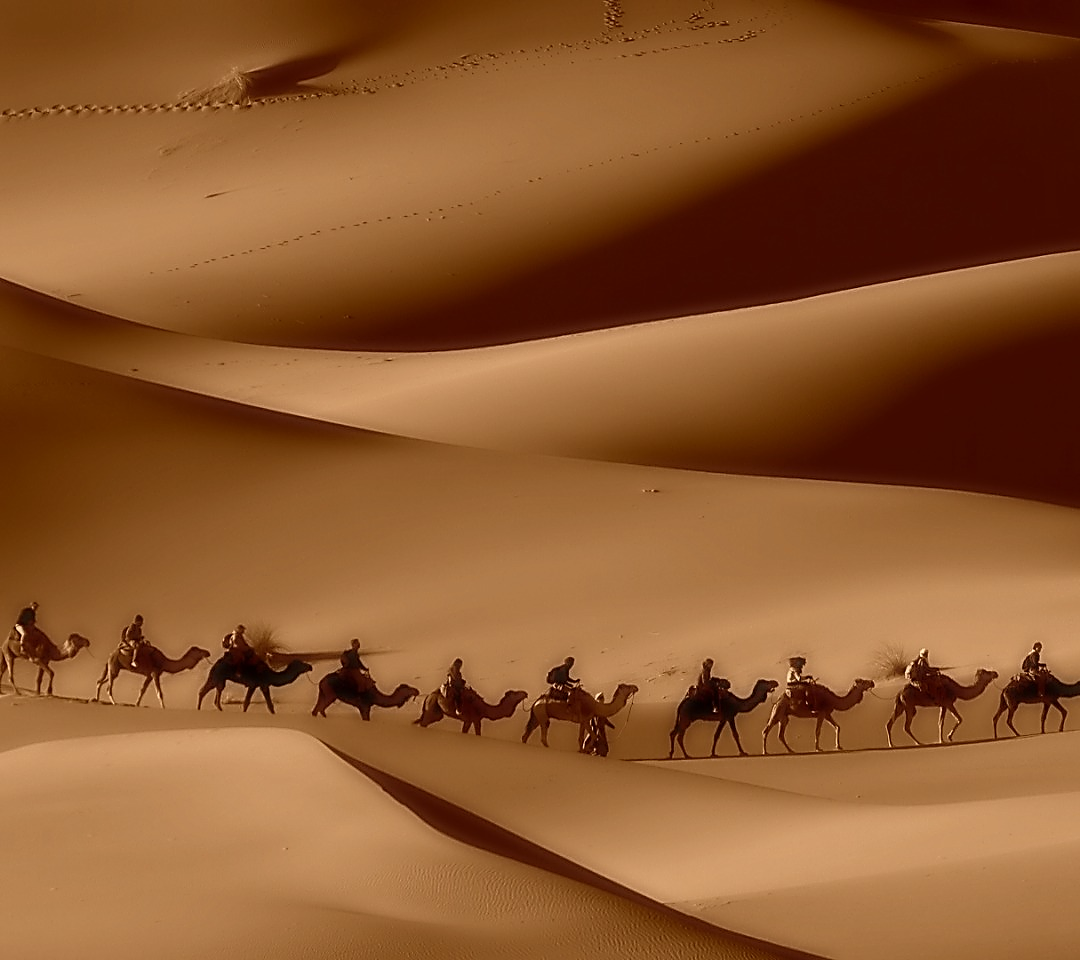 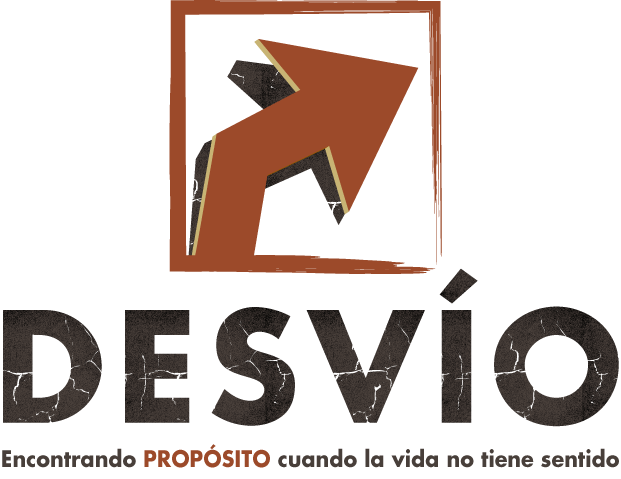 PHIL TUTTLE
C A M I N A T A
B Í B L I C A
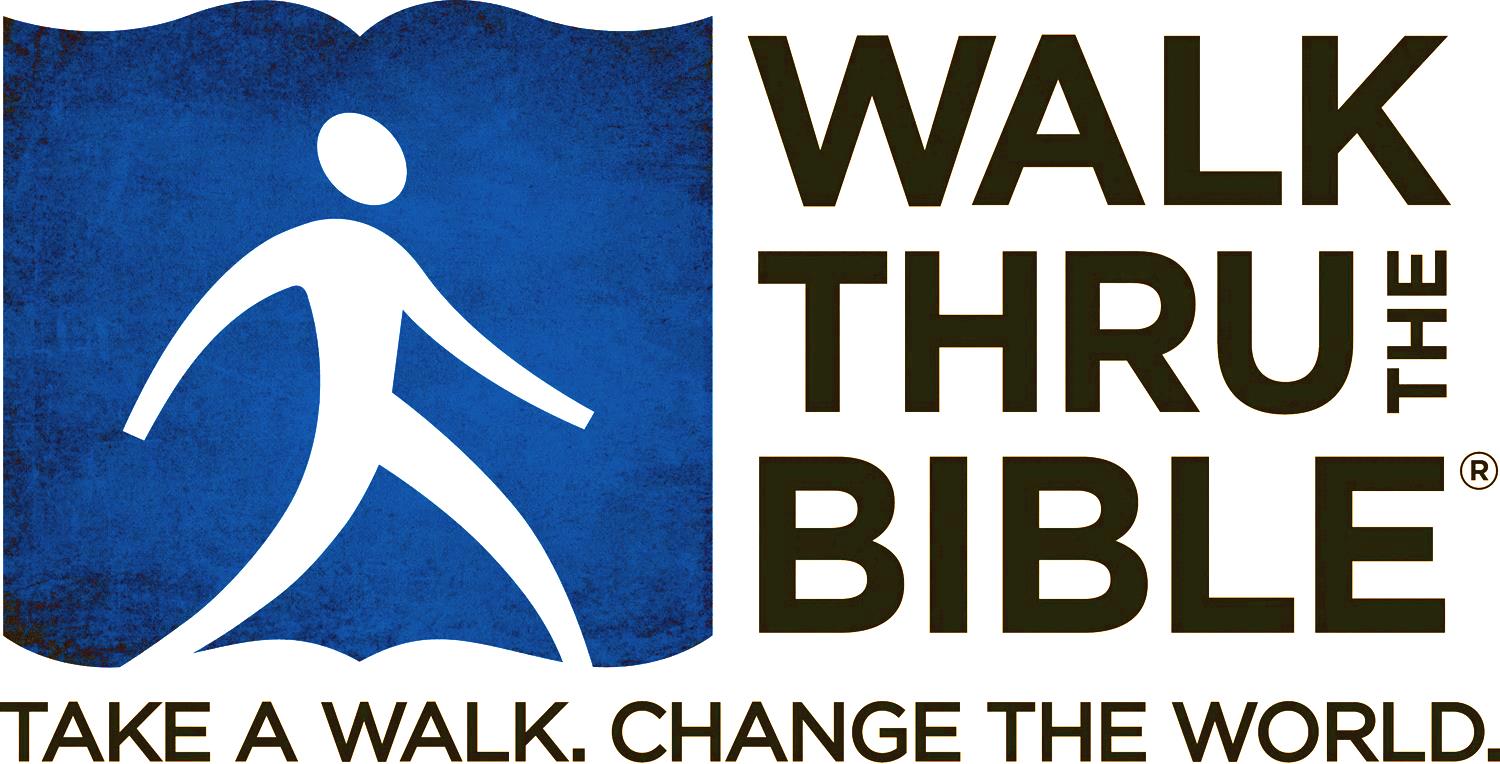 
CAMINE CON NOSOTROS Y CAMBIEMOS AL MUNDO
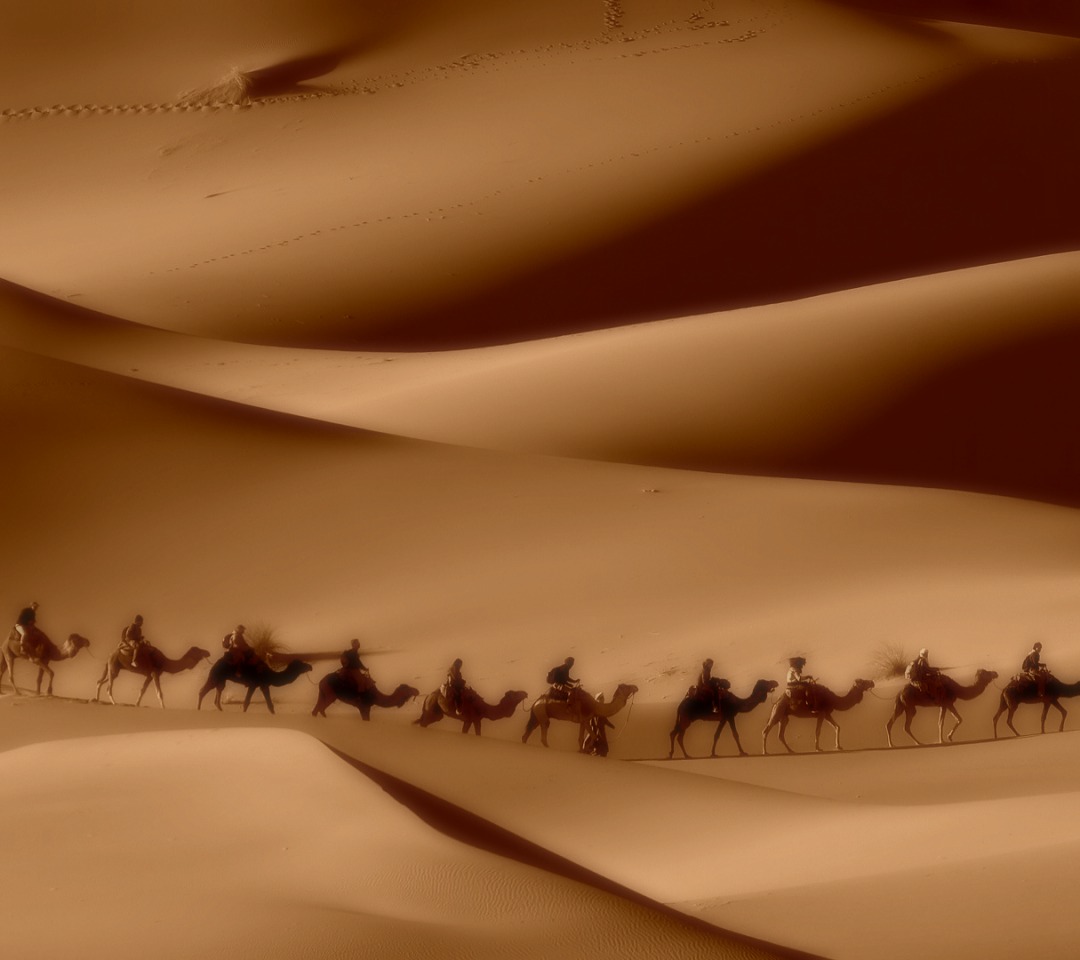 Sesión 3
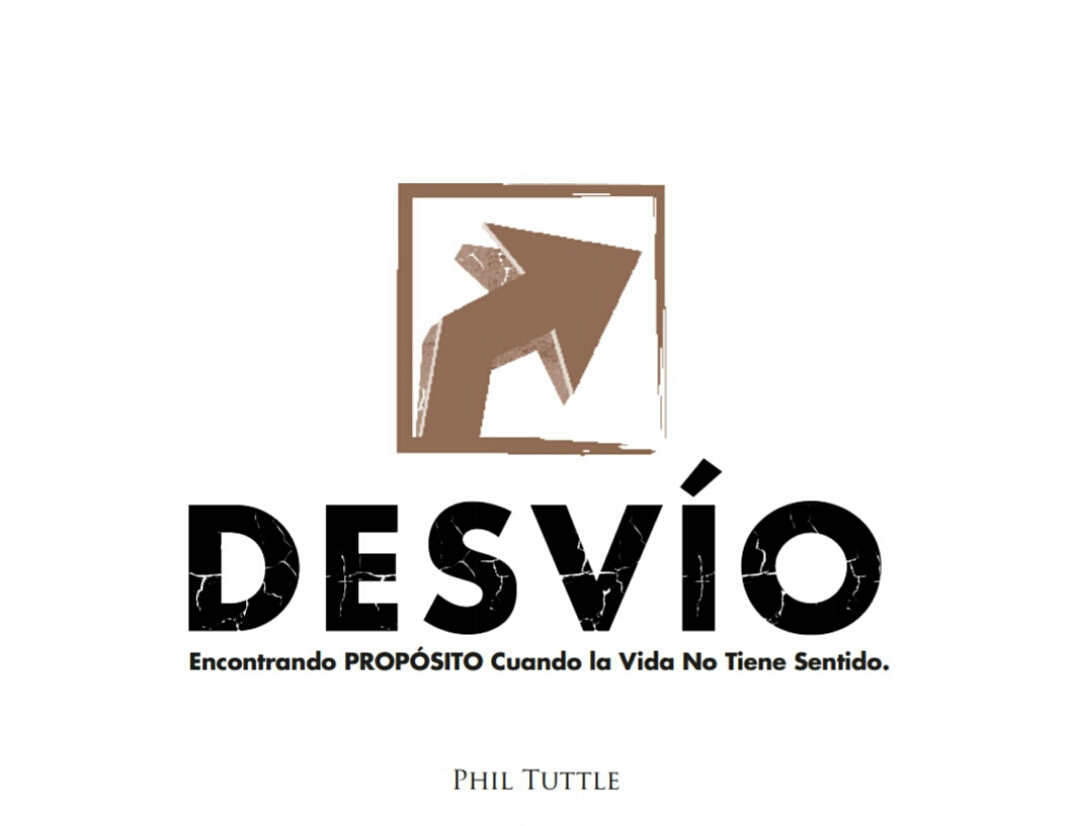 José 
y 
sus Decisiones
Génesis 39
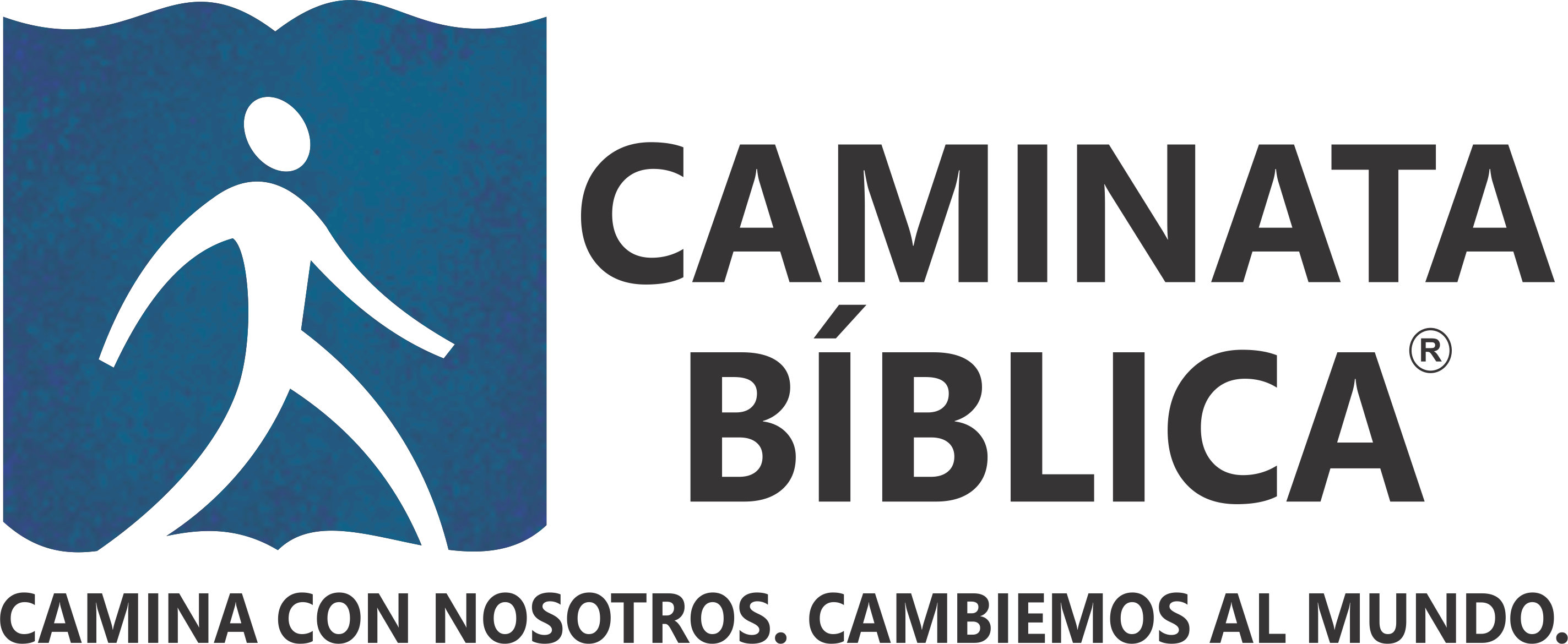 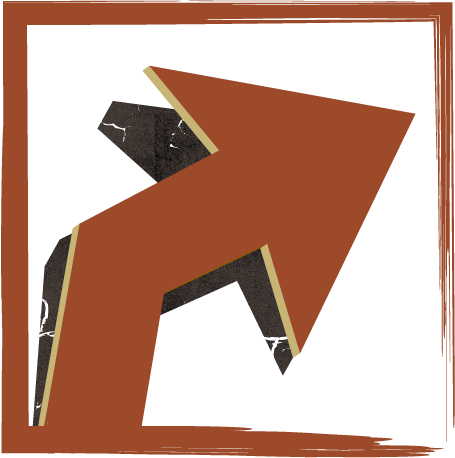 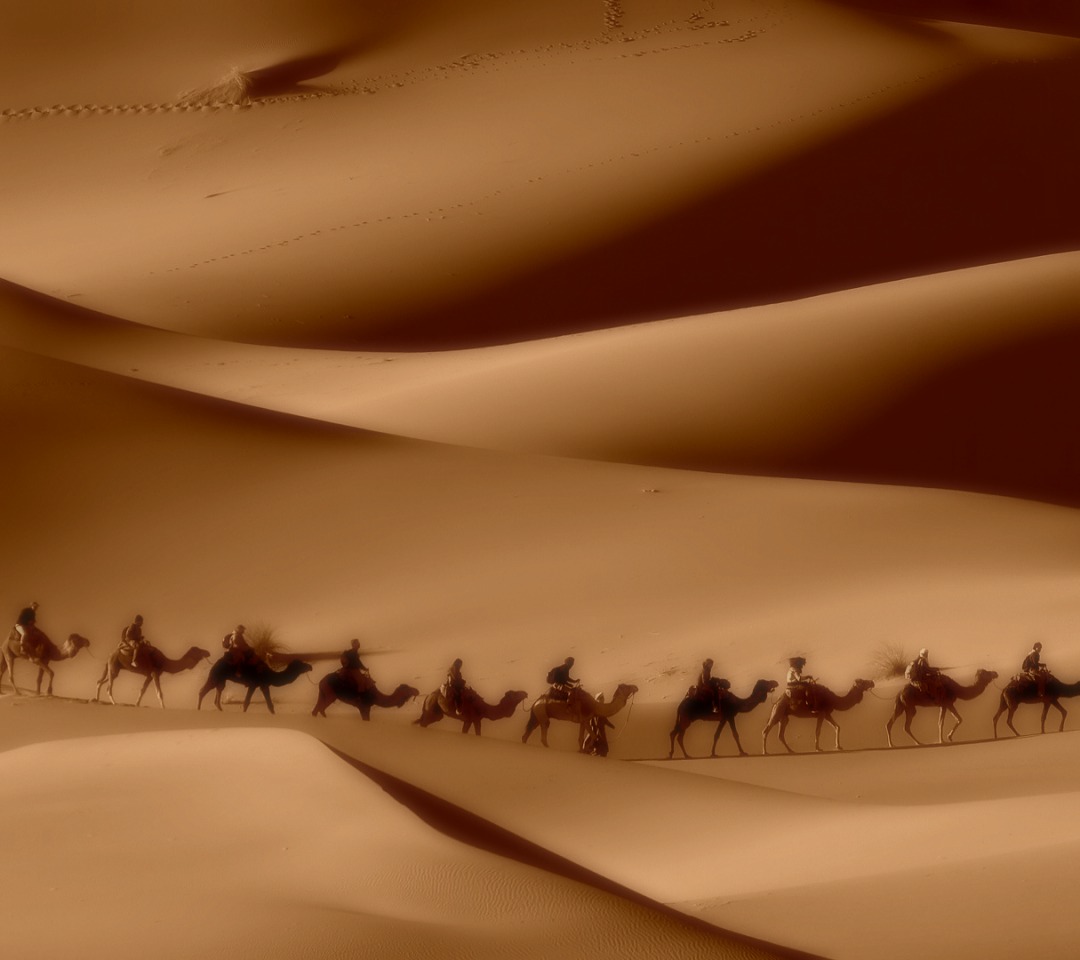 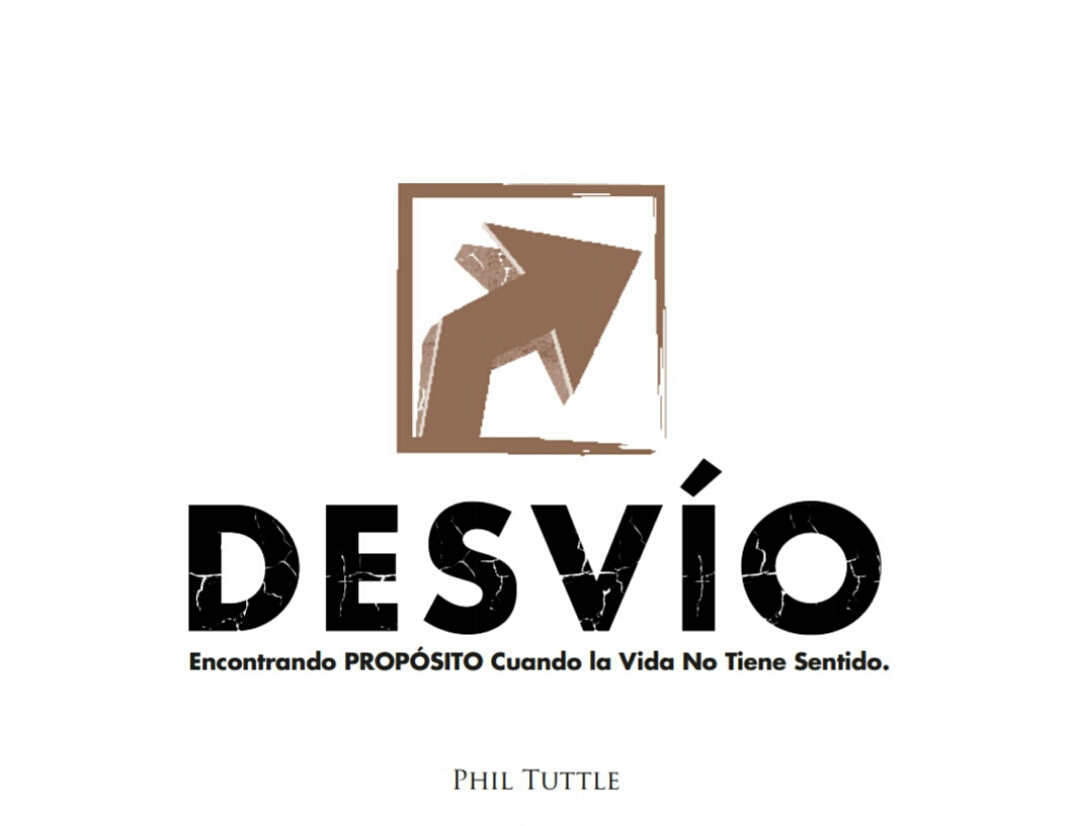 El Contexto

Génesis 39:6b-7

6b Y José era bien parecido y de bella presencia. 7 Después de esto, resultó que la mujer de su amo puso sus ojos en él y le dijo: «¡Acuéstate conmigo!»
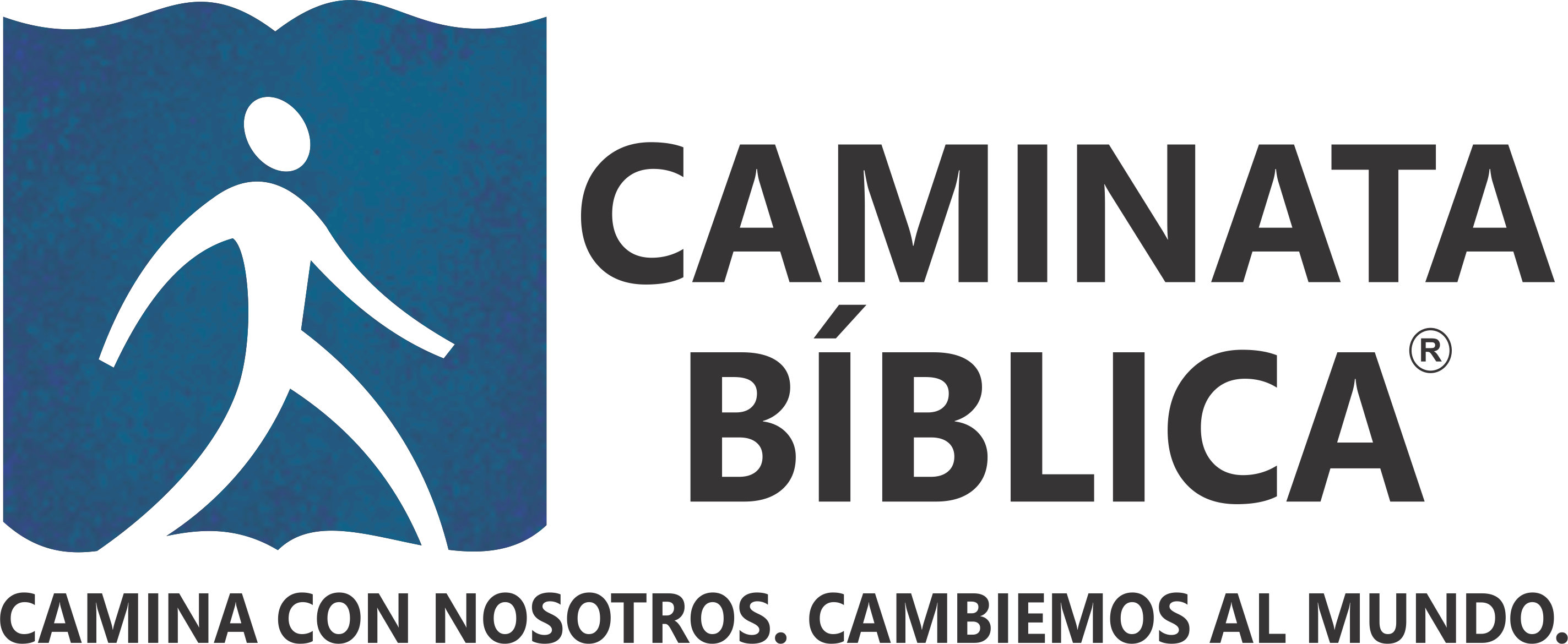 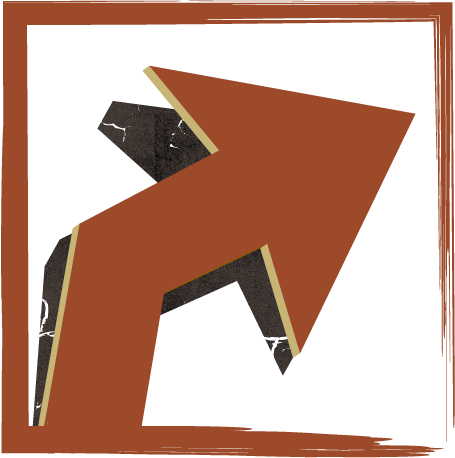 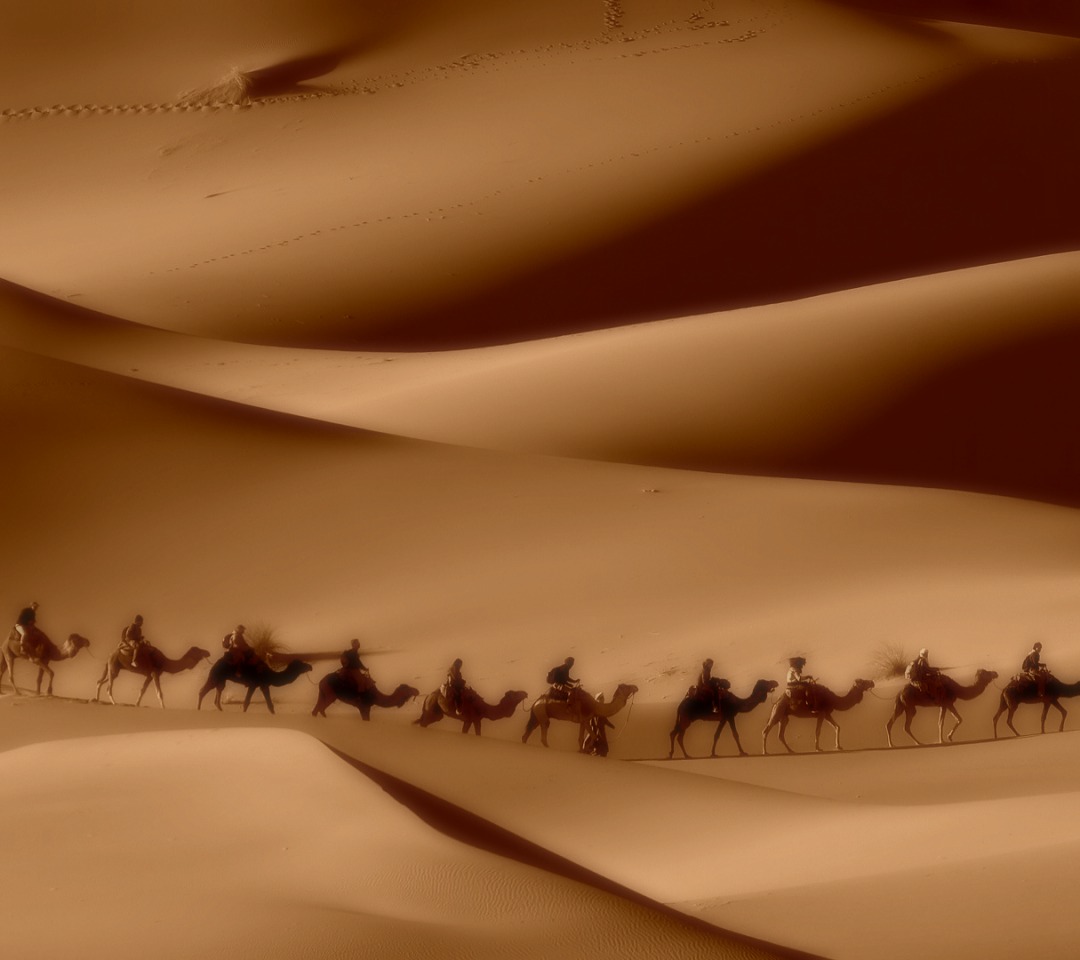 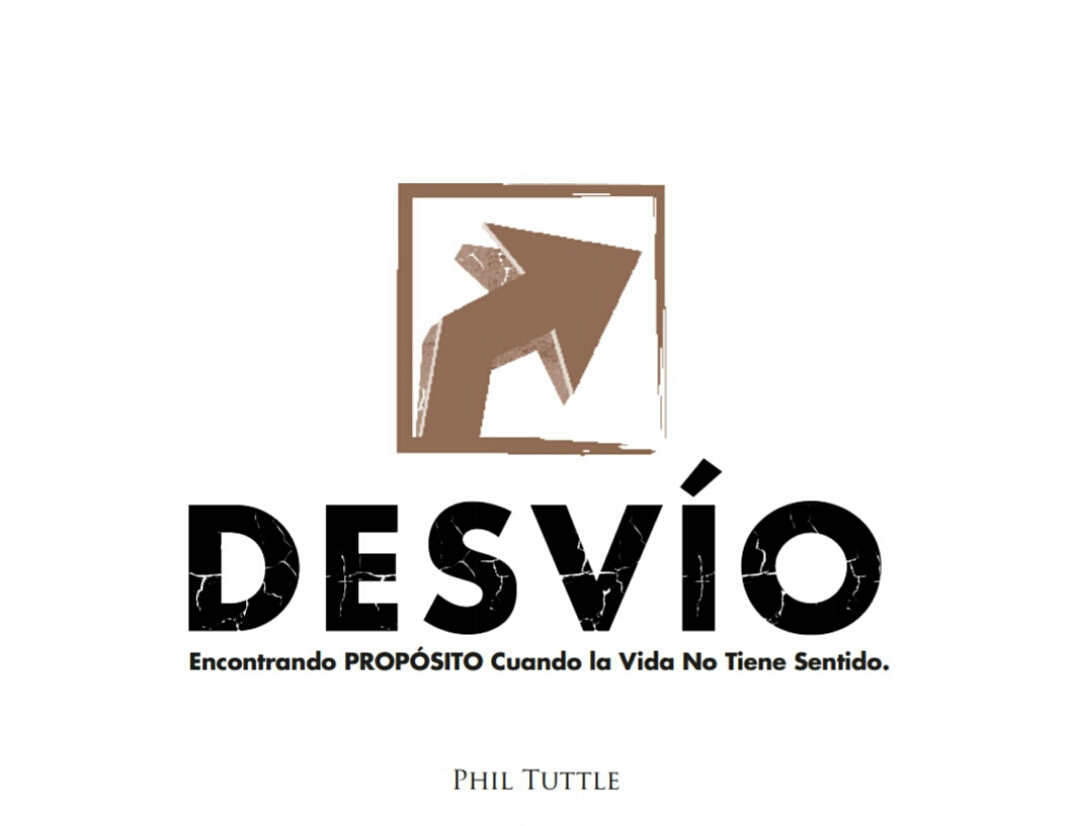 El Contexto

La situación de José lo hizo vulnerable a la tentación.
José fue _______ de su familia y amigos.
aislado
José estaba probablemente solo y ___________.
desanimado
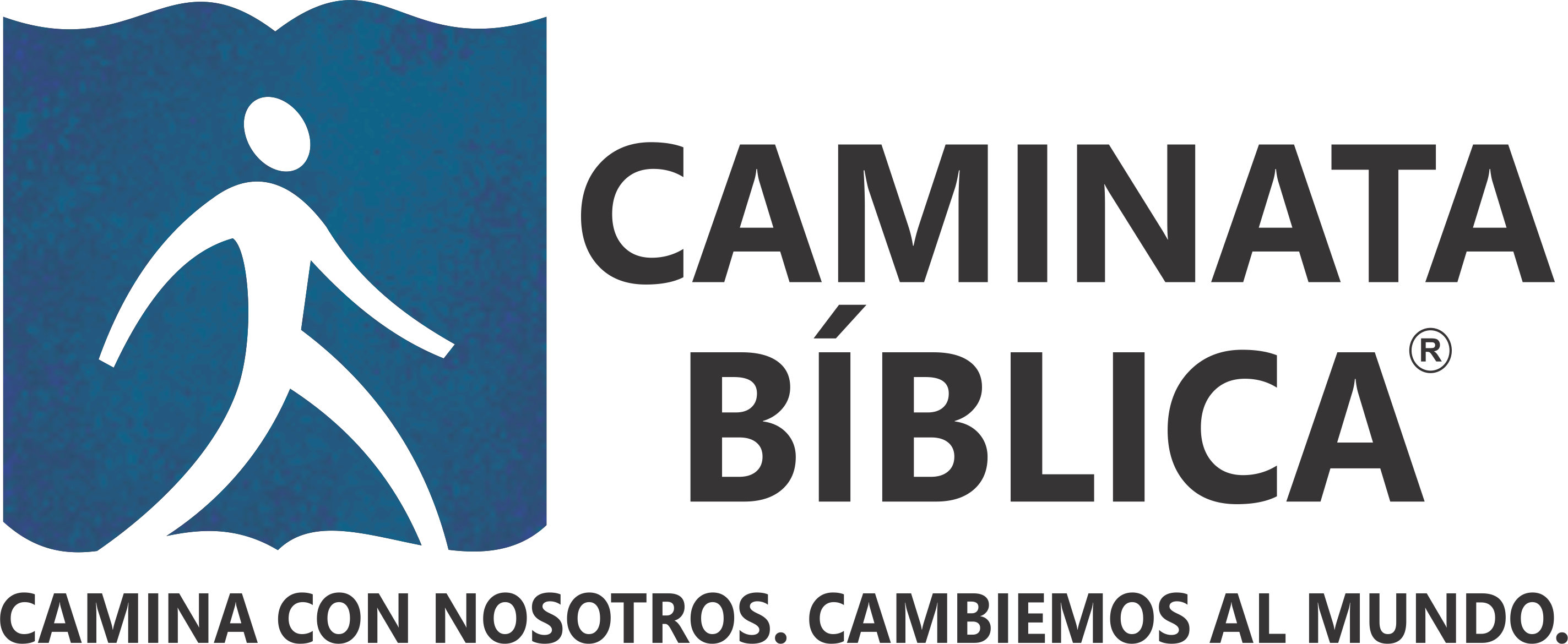 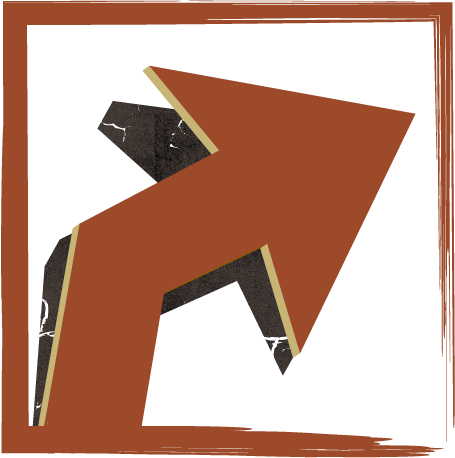 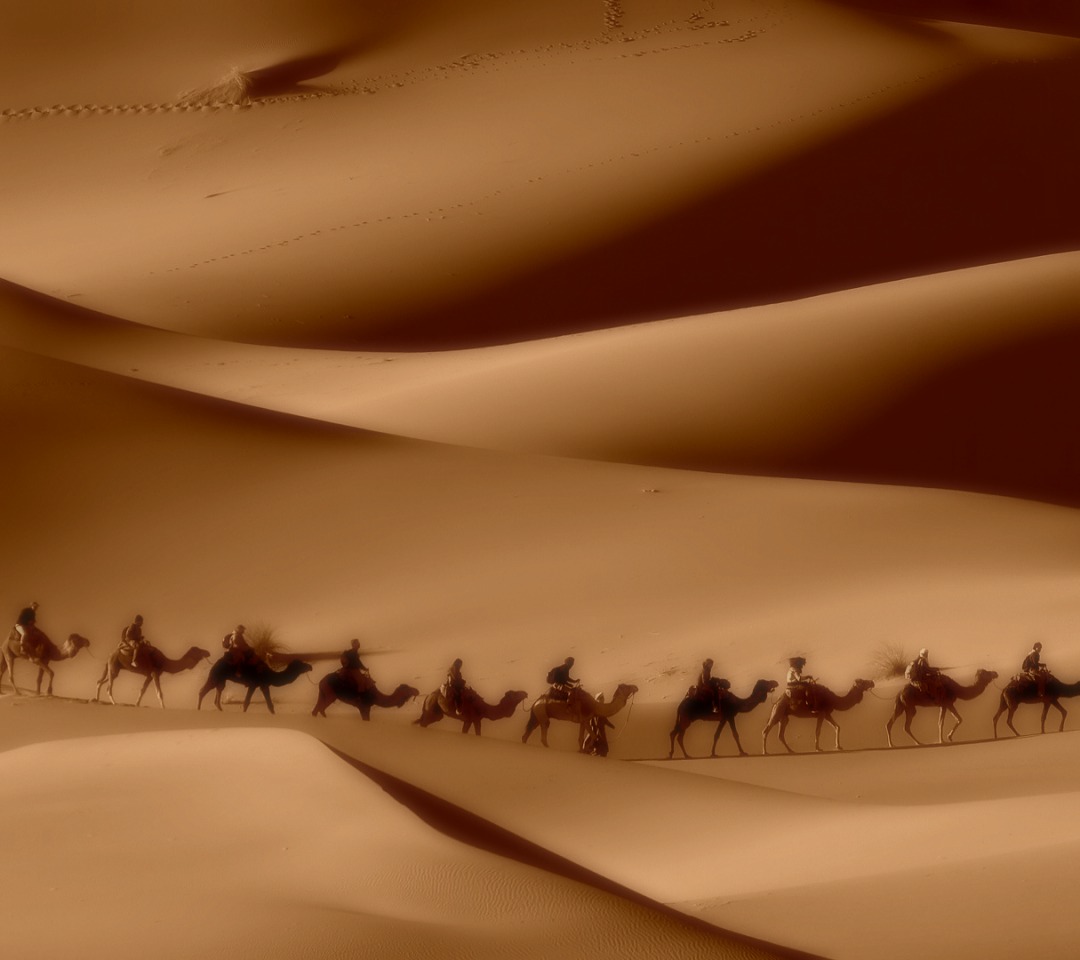 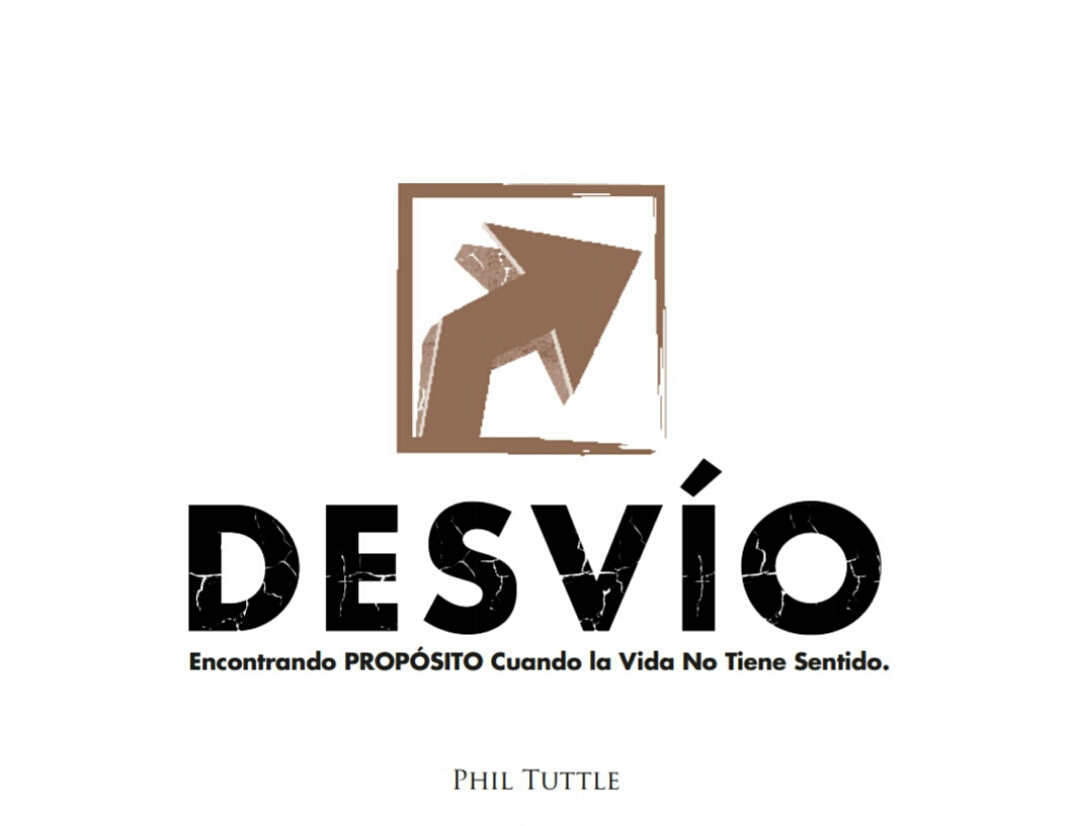 La justicia de José había llevado poca ____________.
recompensa
guapo
competente
José era ___________ y _______.
Una mujer poderosa hizo repetidos intentos de _______ a José.
seducir
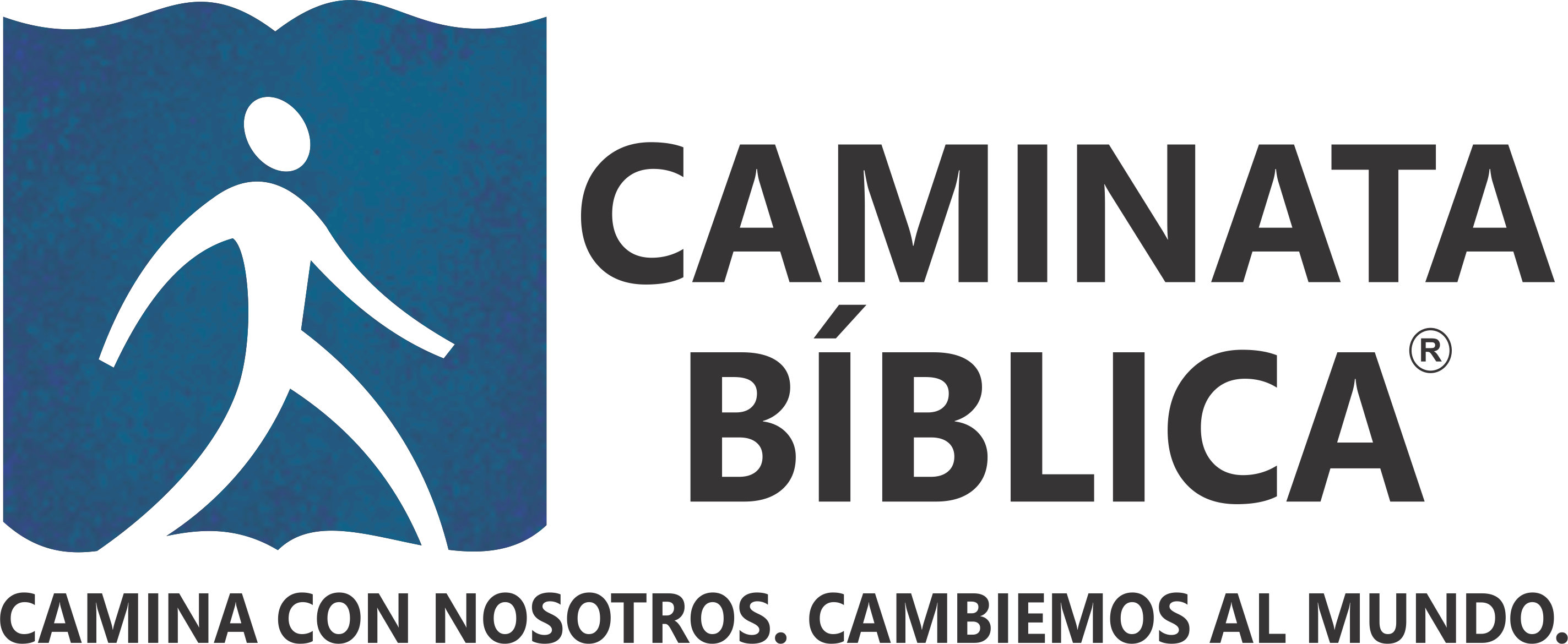 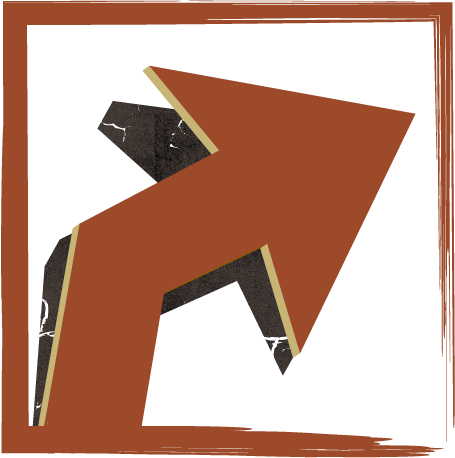 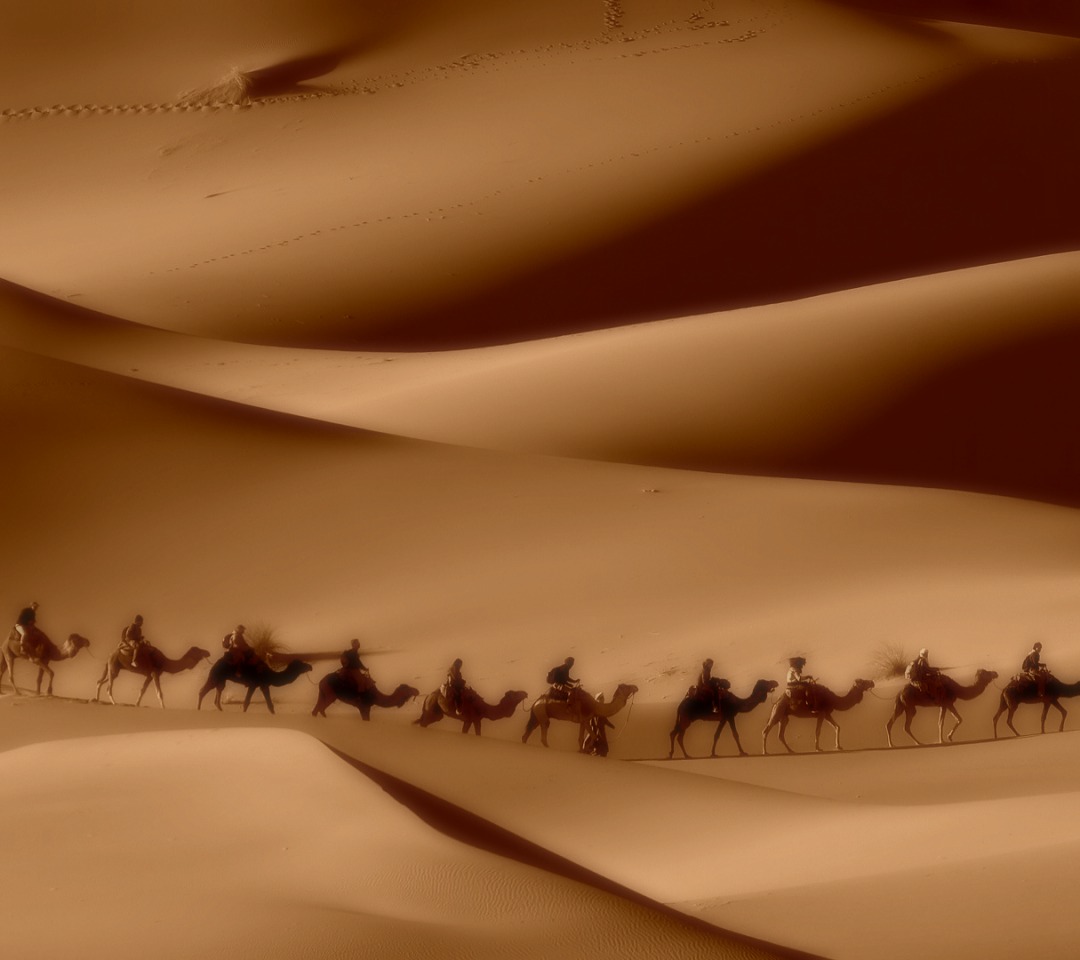 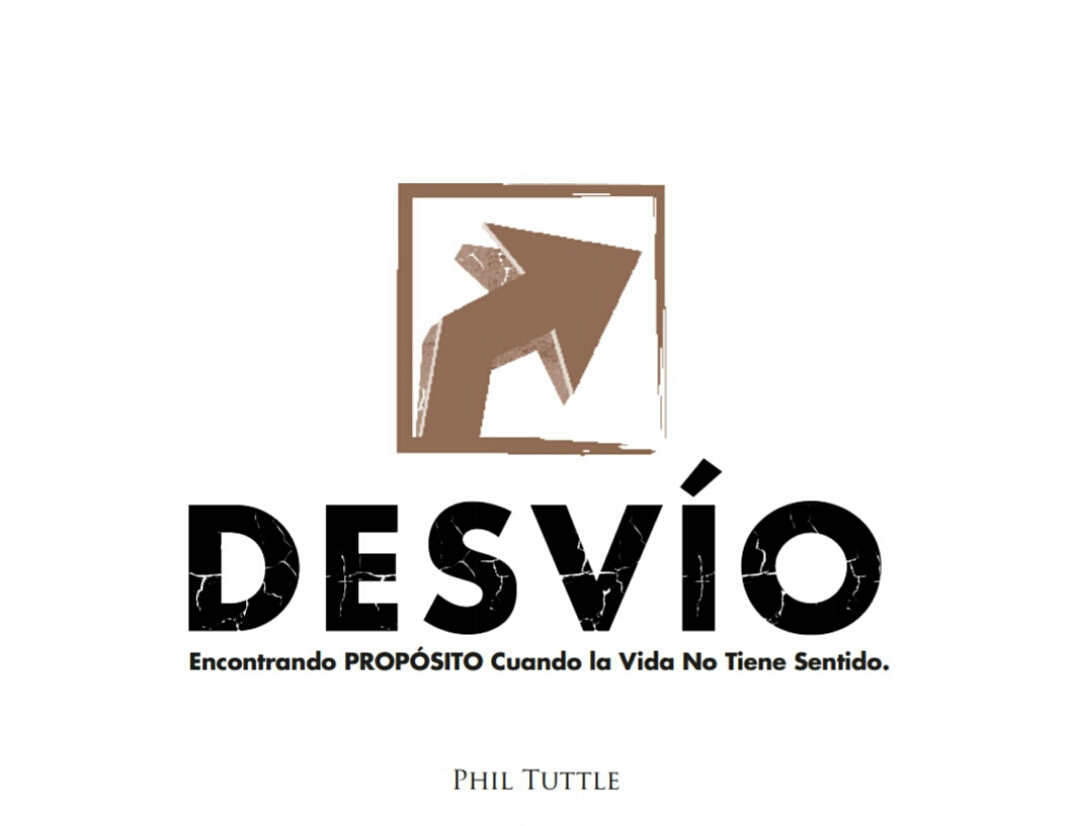 La Respuesta de José

Génesis 39:8-12

8 Pero él se negó a hacerlo, y le dijo a la mujer de su amo:
«Como puedes ver, estando yo aquí, mi señor no sabe ni lo que hay en esta casa. Ha puesto en mis manos todo lo que tiene.
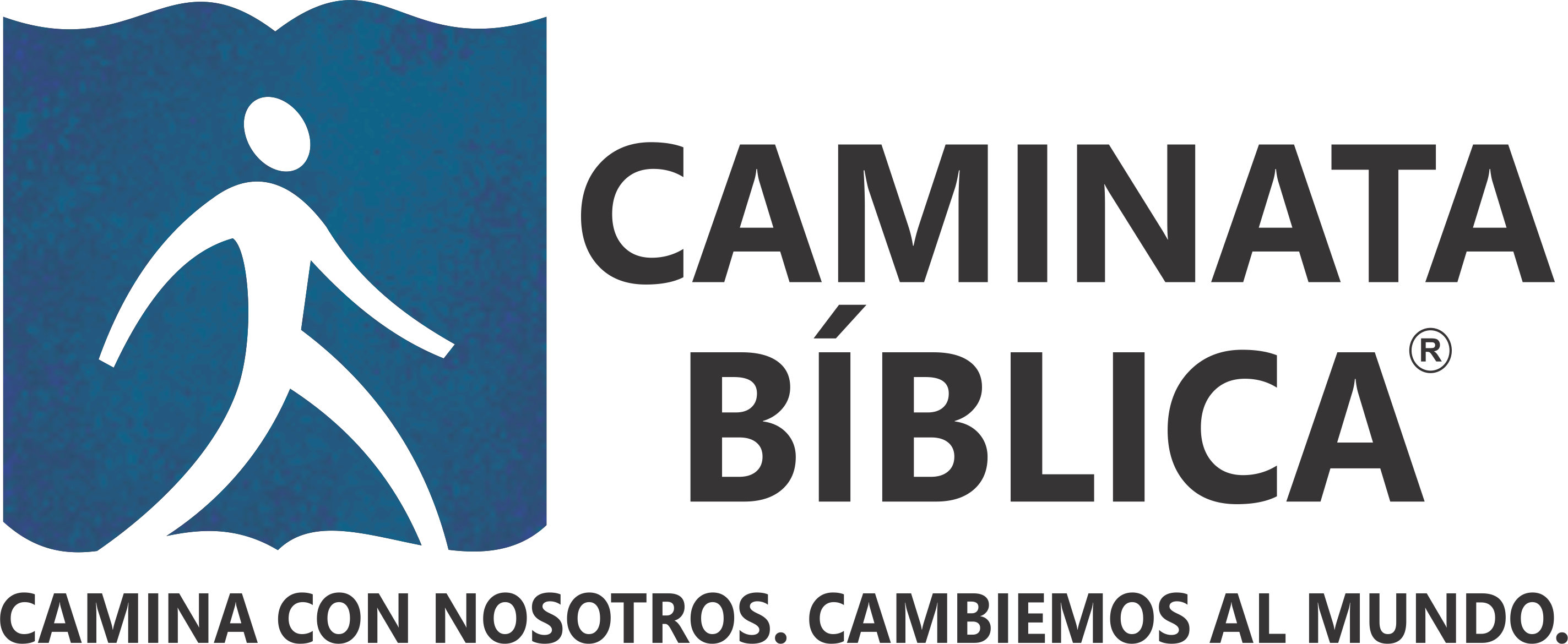 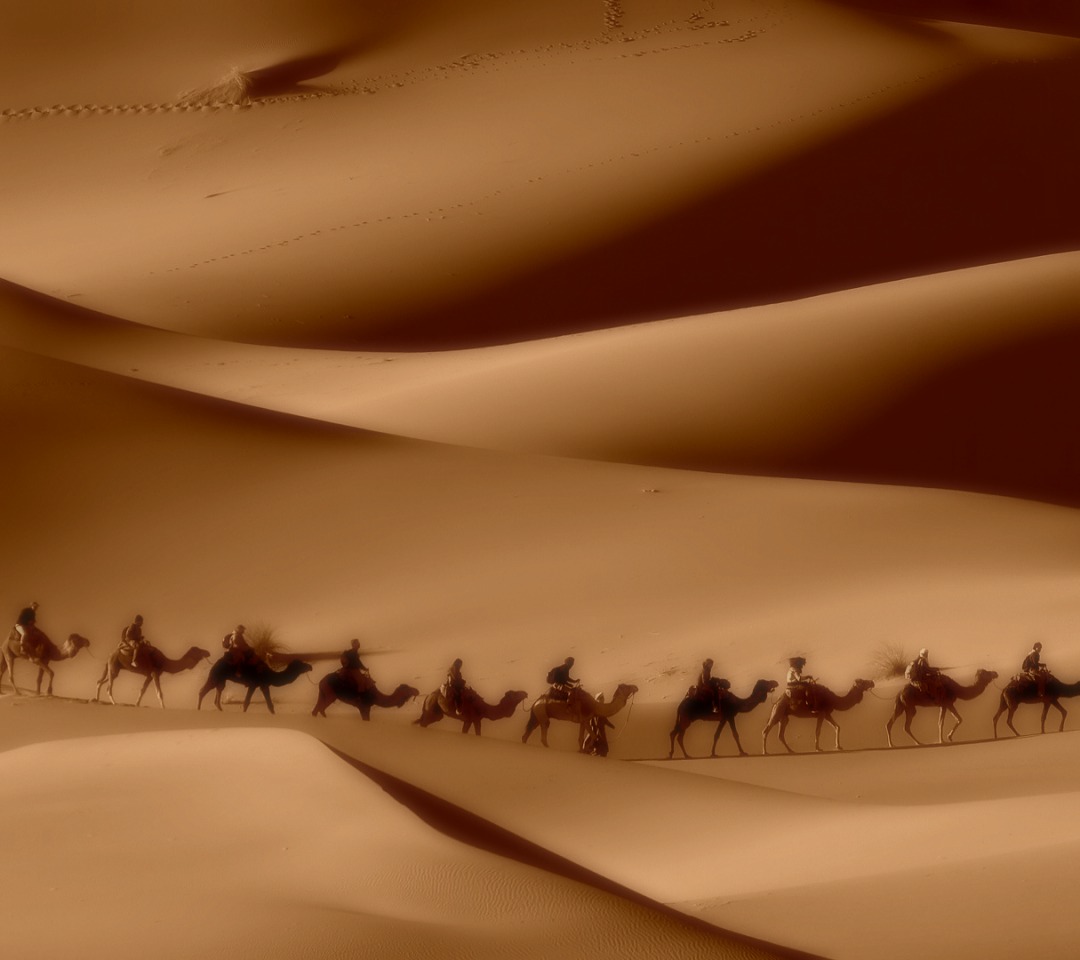 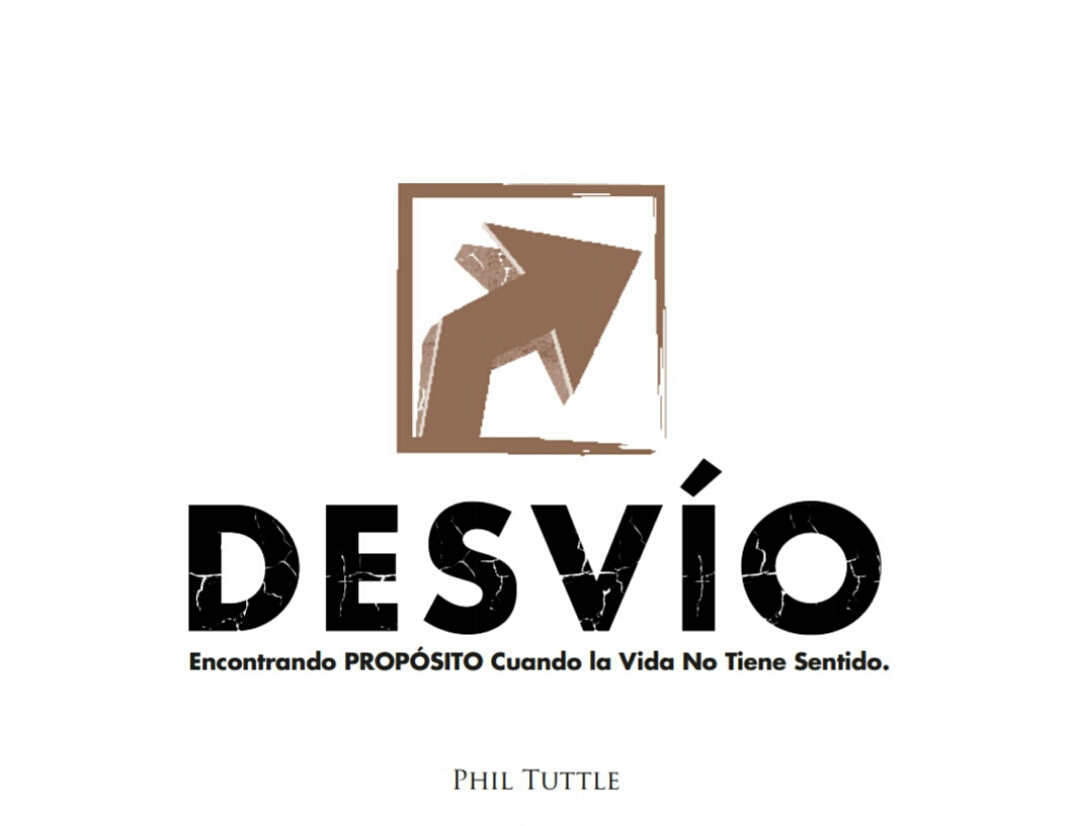 La Respuesta de José
por qué
José dijo: "¡No!" Y sabía _______
traicionar
José se negó a ________ a los que confiaban en él. (v. 8)
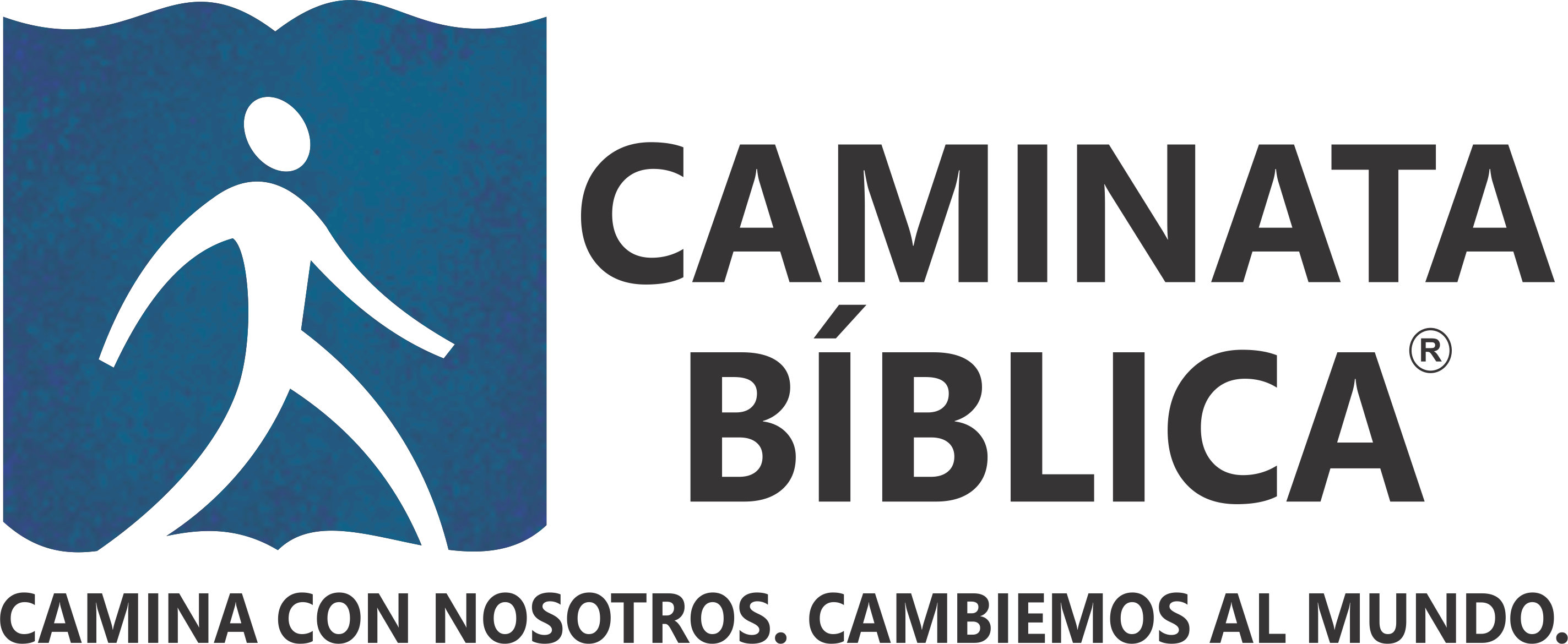 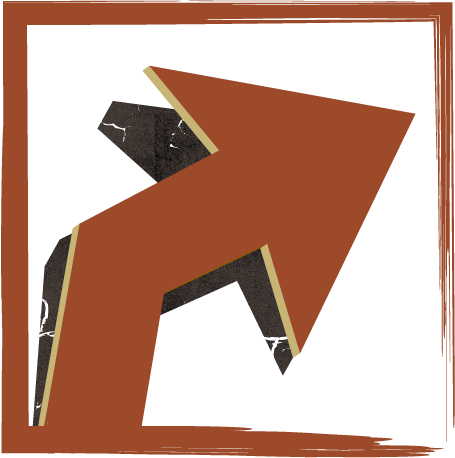 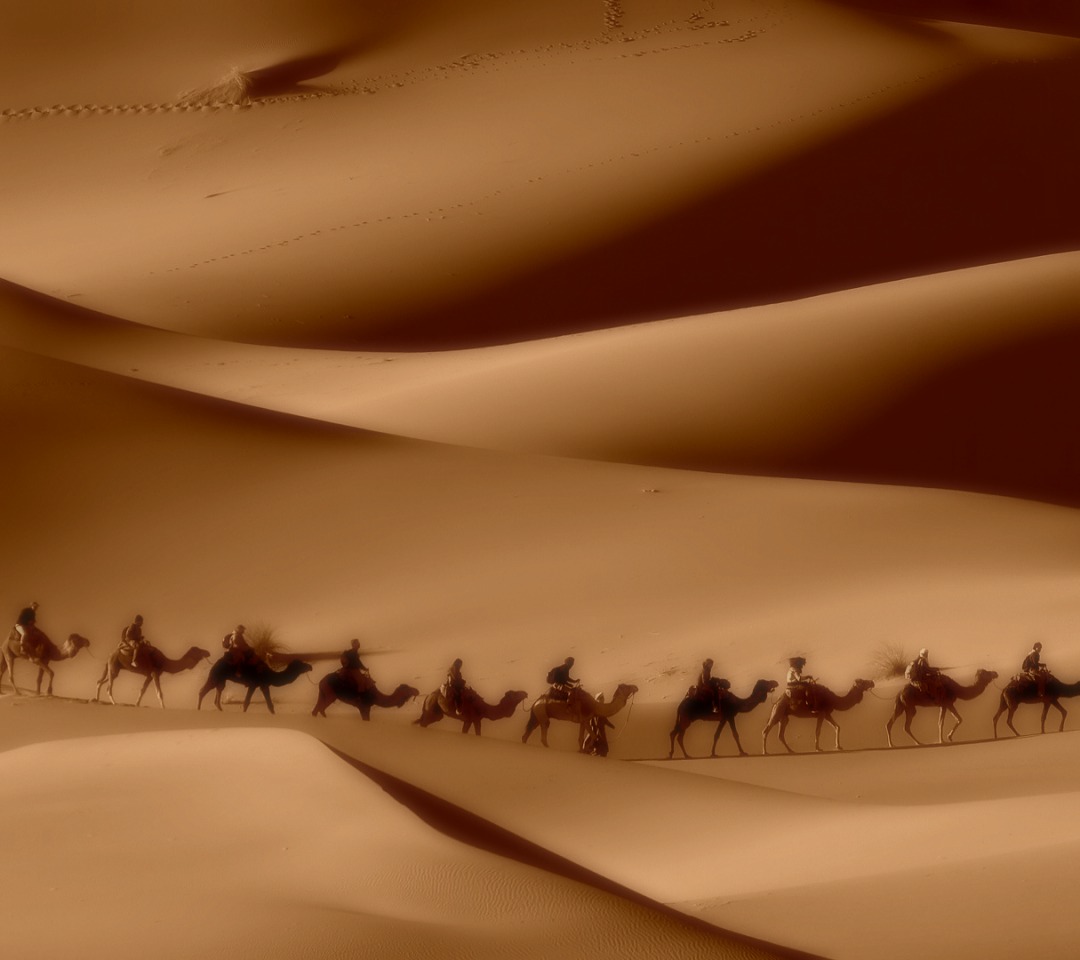 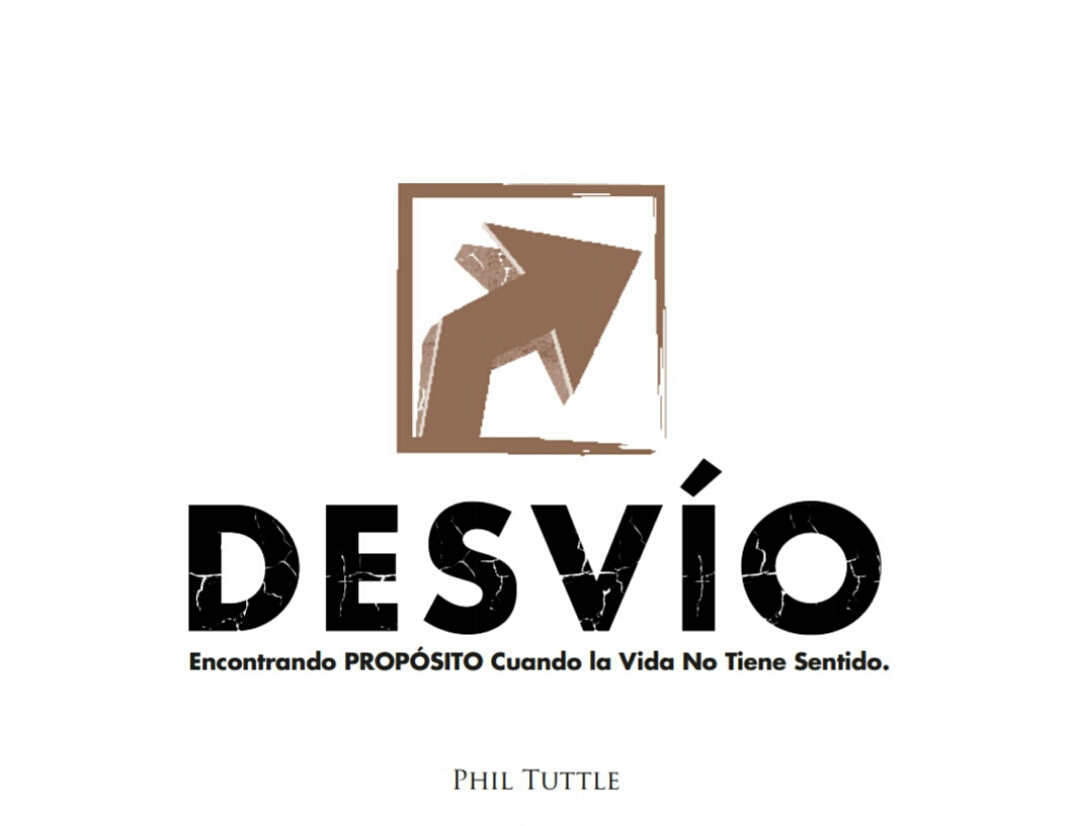 Génesis 39:8-12

9 En esta casa no hay nadie mayor que yo, ni hay nada que él me haya reservado, excepto a ti, puesto que tú eres su mujer. ¿Cómo podría yo cometer algo tan malo y pecar contra Dios?»
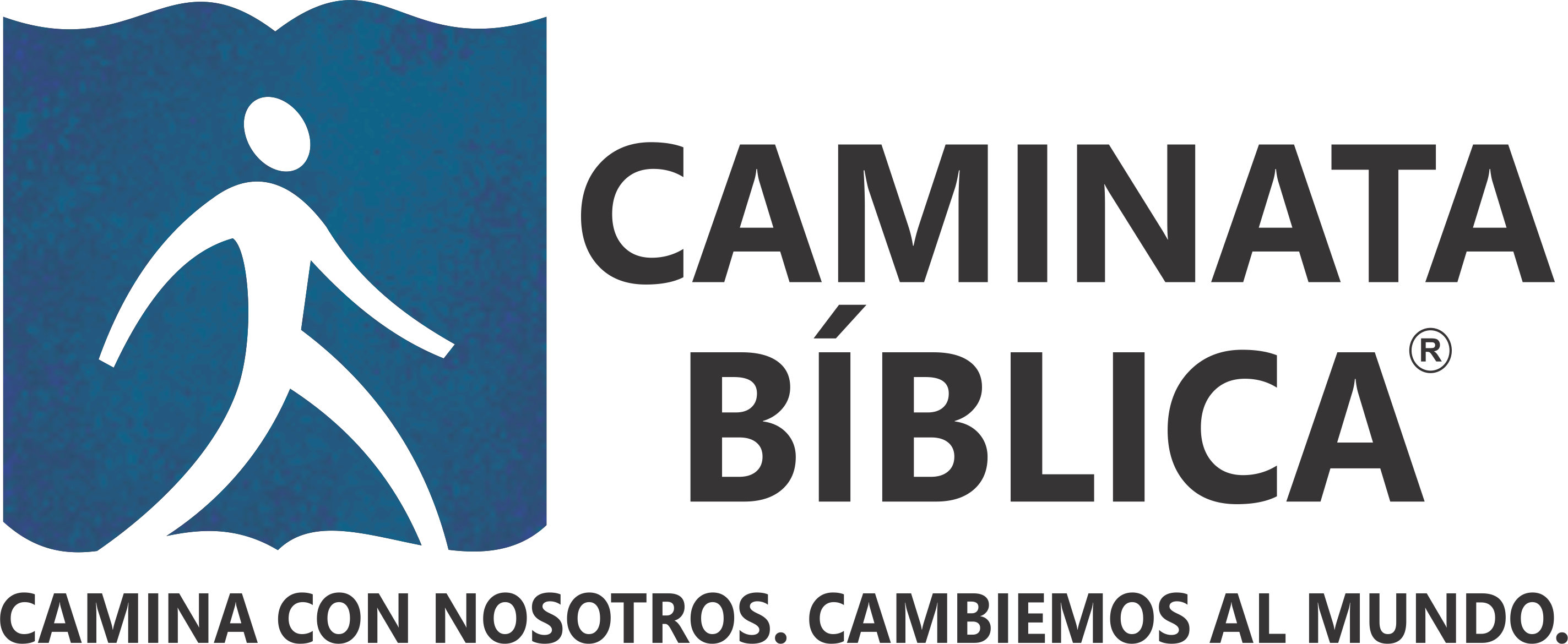 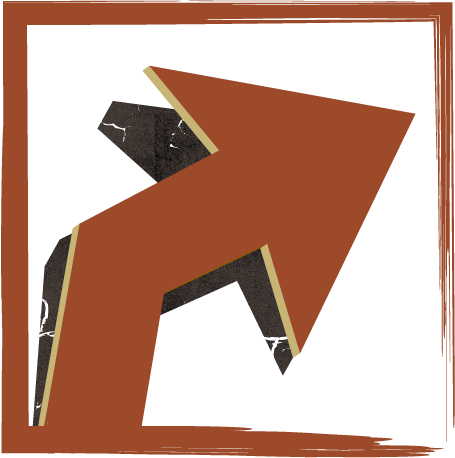 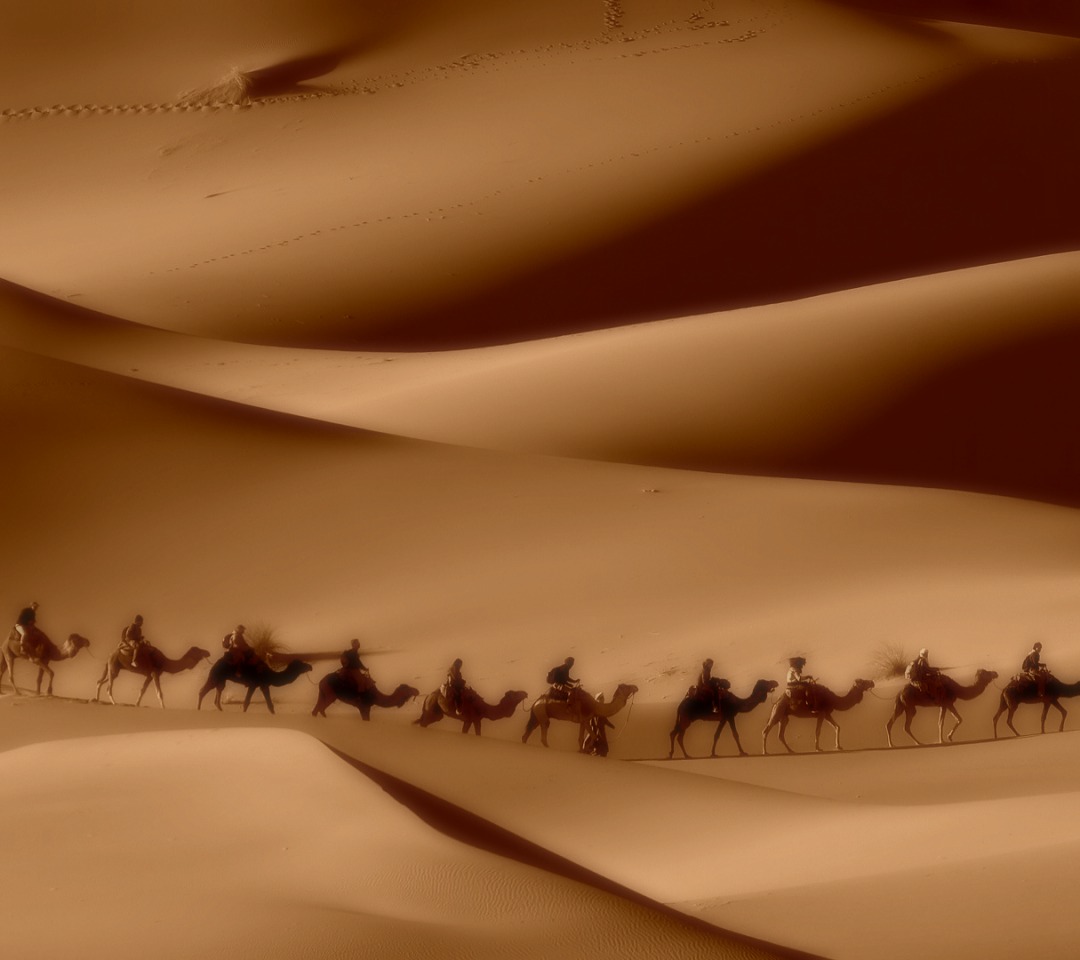 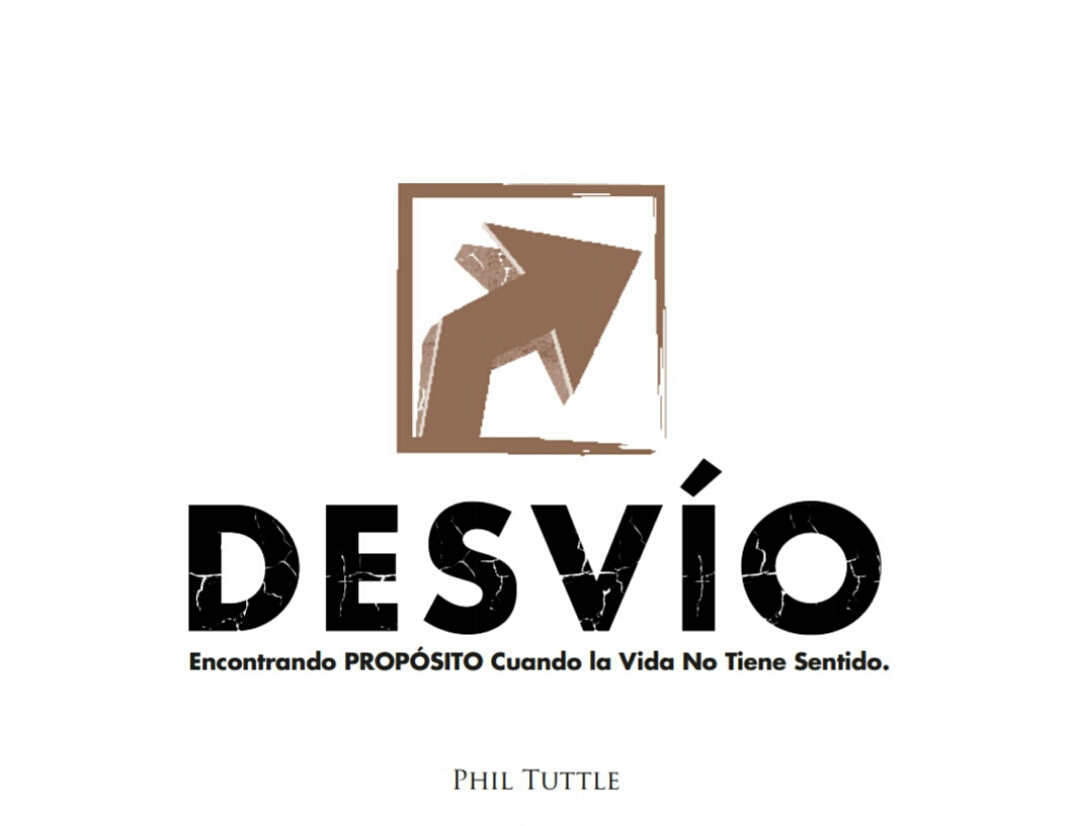 La Respuesta de José
José dijo: "¡No!" Y sabía ________.
Por qué
enfocó
José se _______ en lo que tenía en lugar de lo que no podía tener. (v.9)
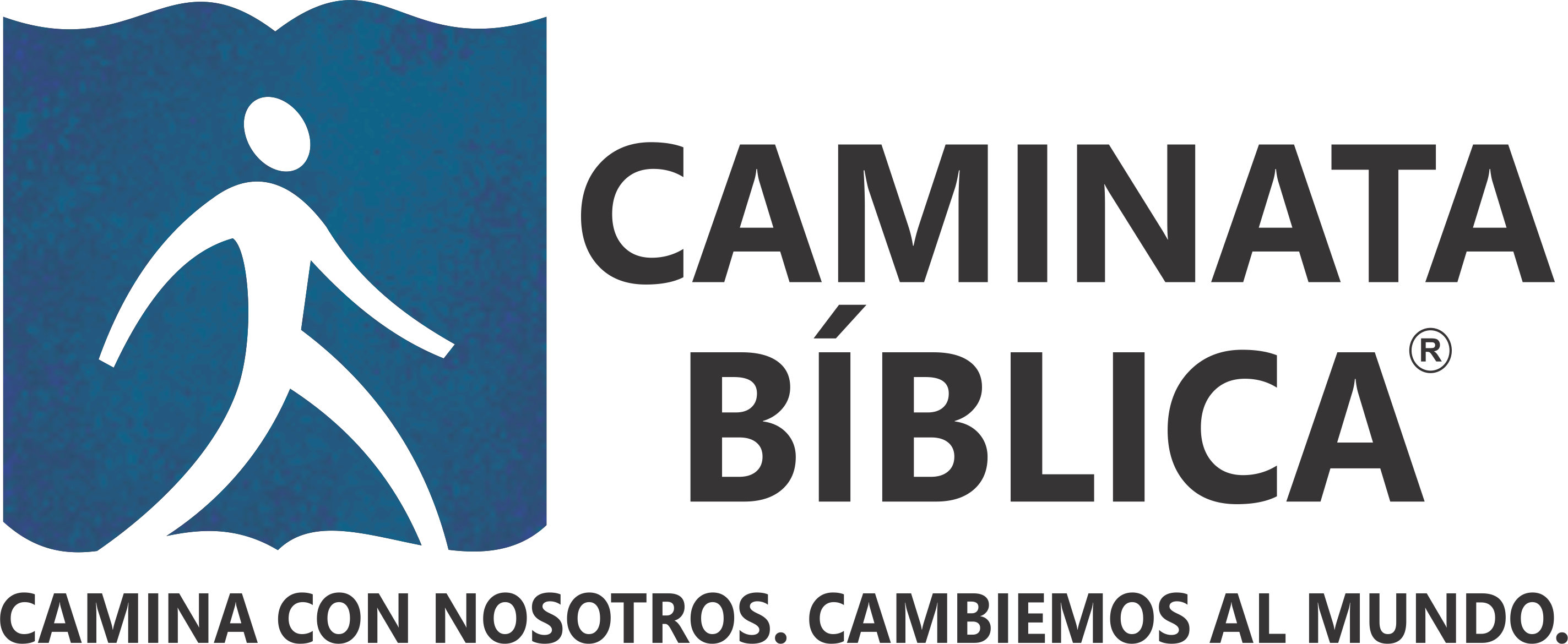 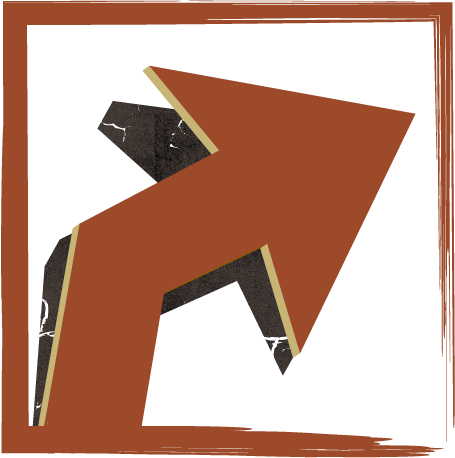 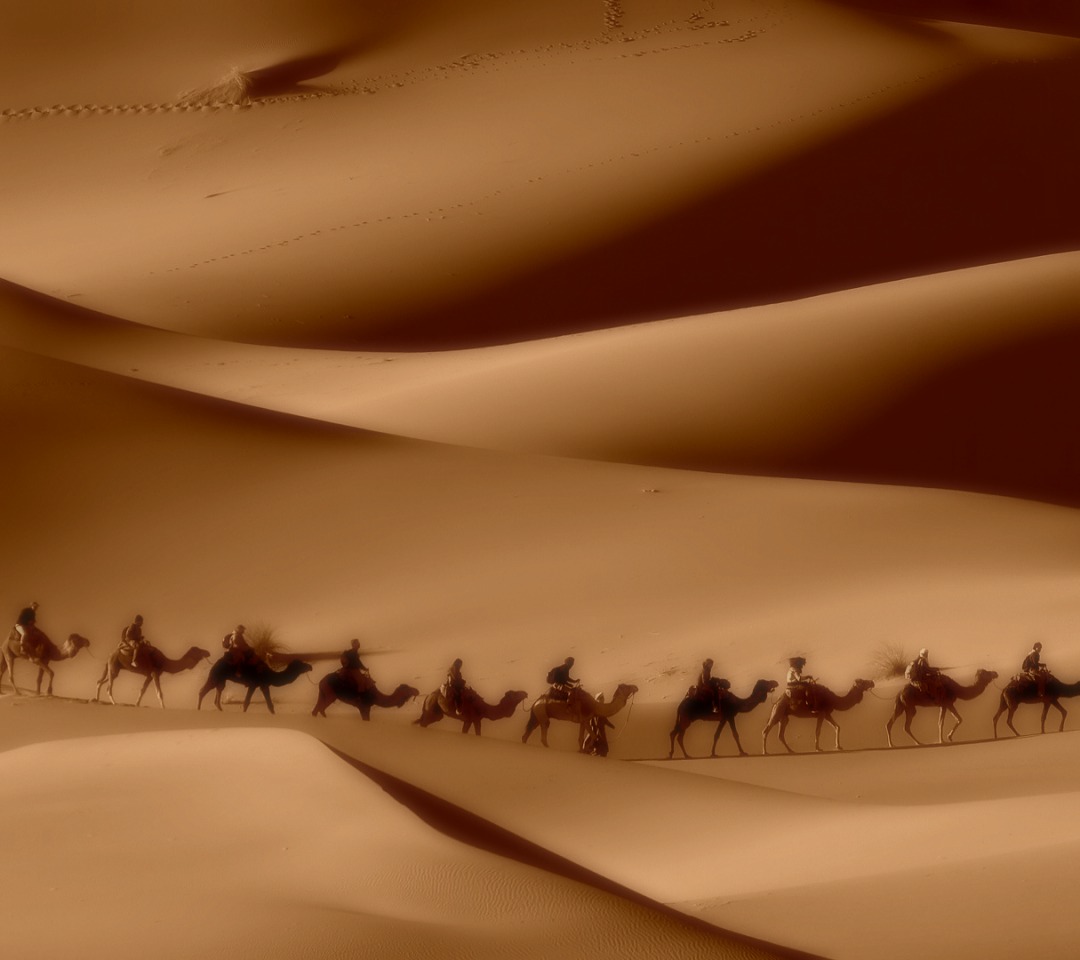 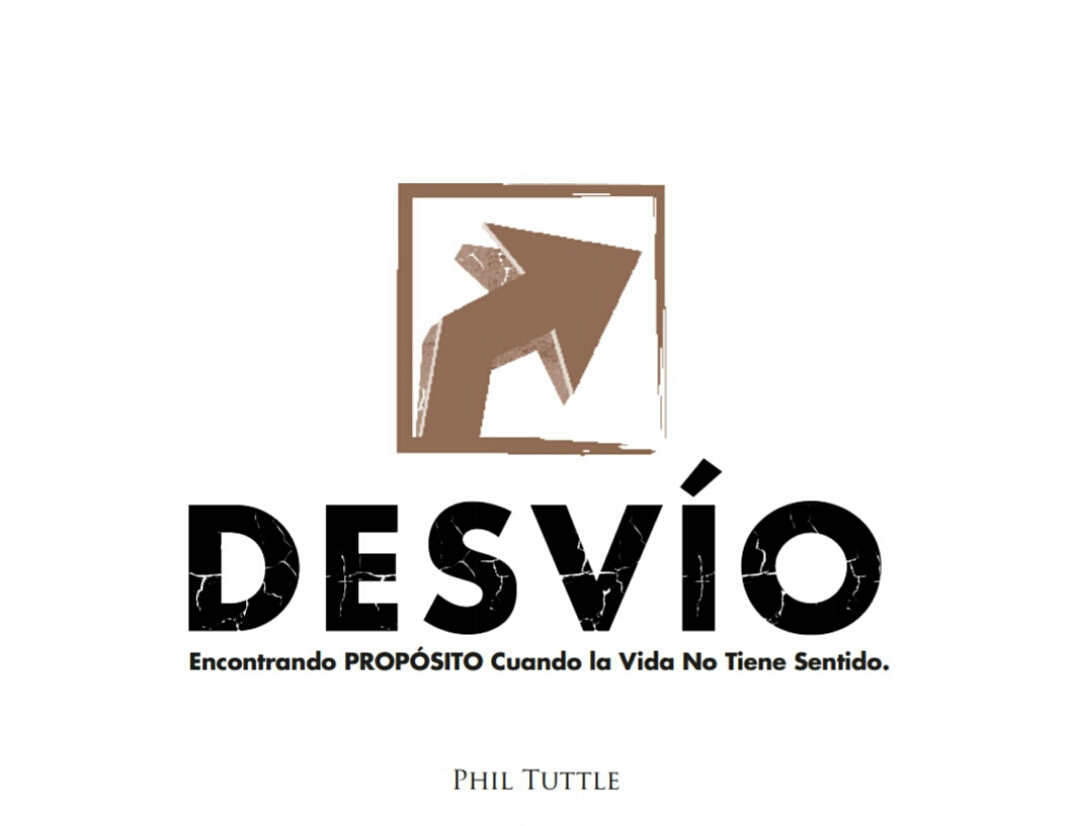 Génesis 39:8-12

9 En esta casa no hay nadie mayor que yo, ni hay nada que él me haya reservado, excepto a ti, puesto que tú eres su mujer. ¿Cómo podría yo cometer algo tan malo y pecar contra Dios?»
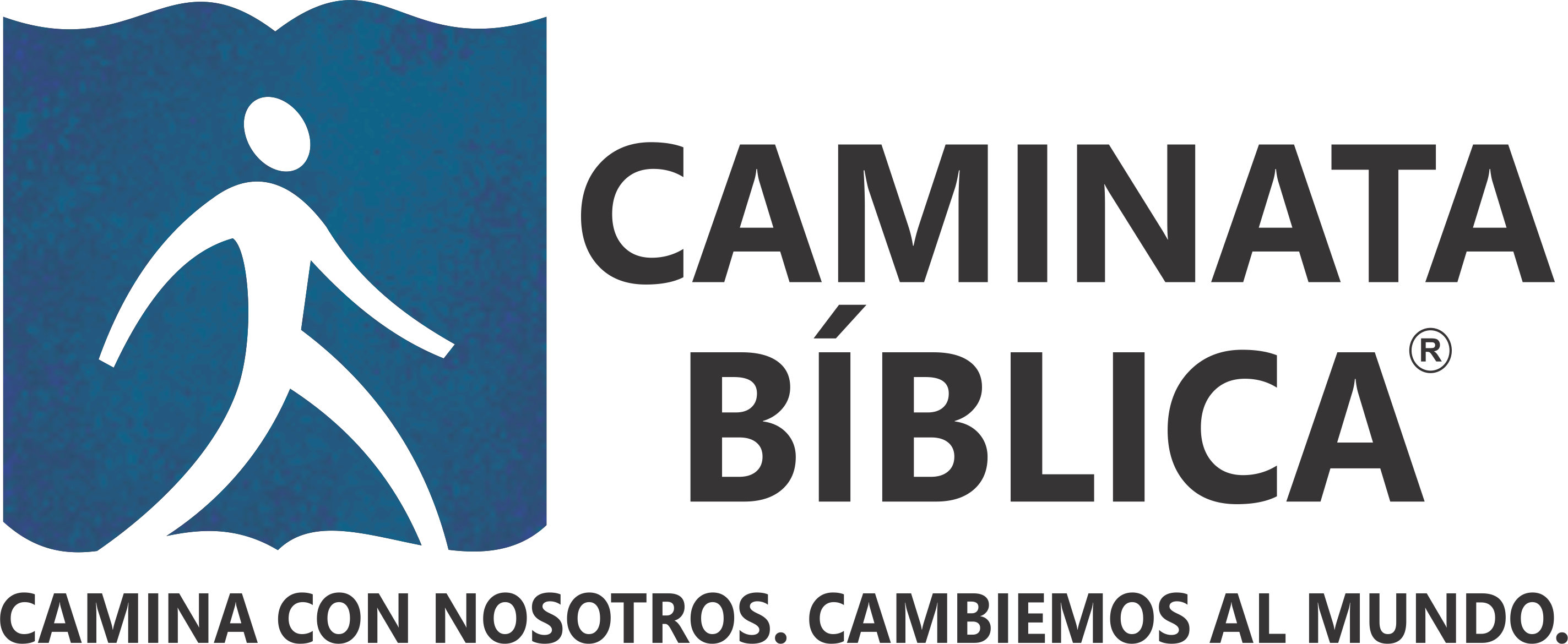 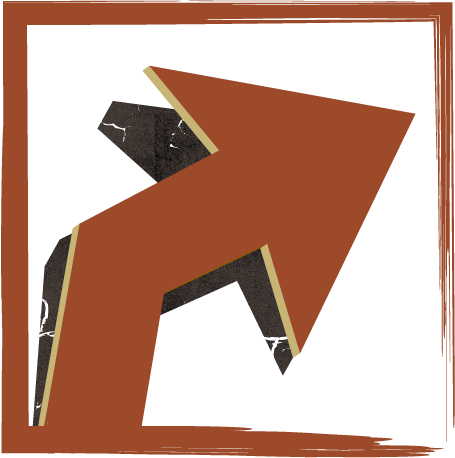 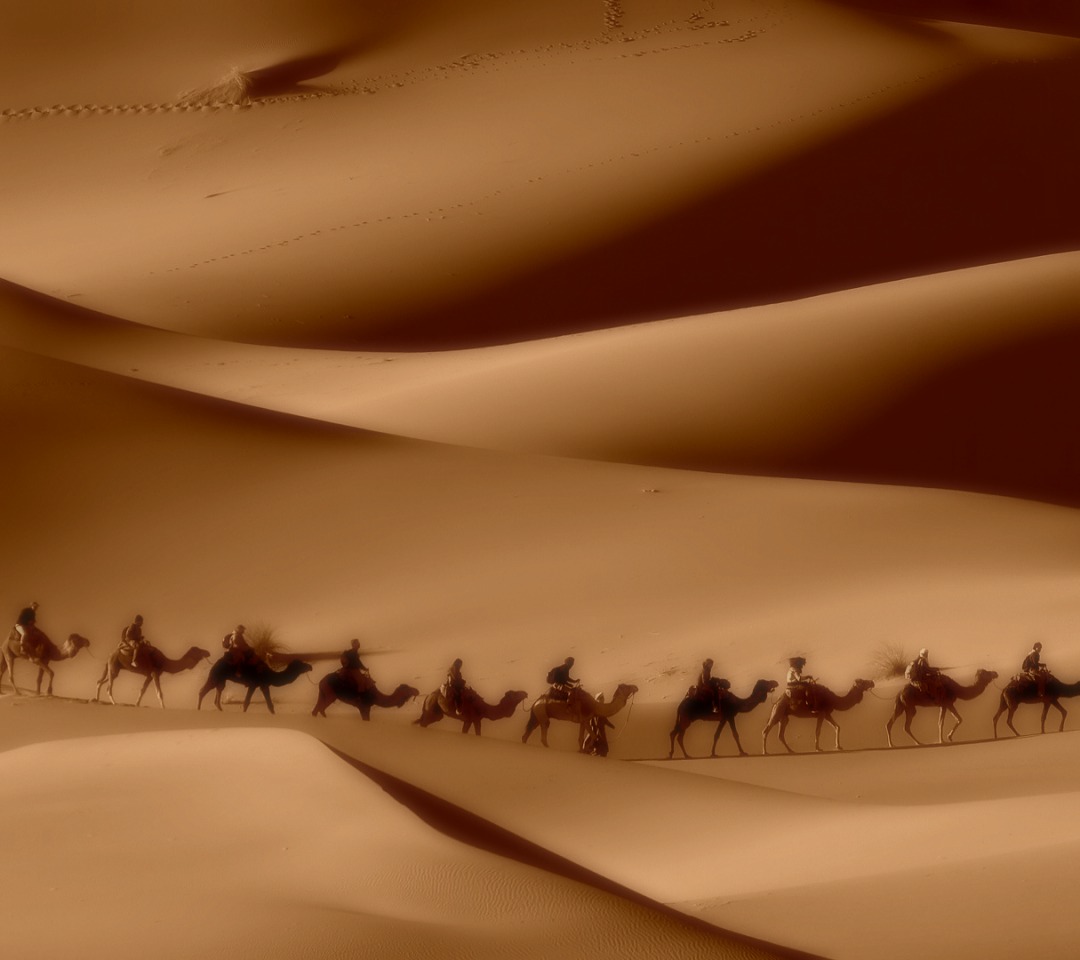 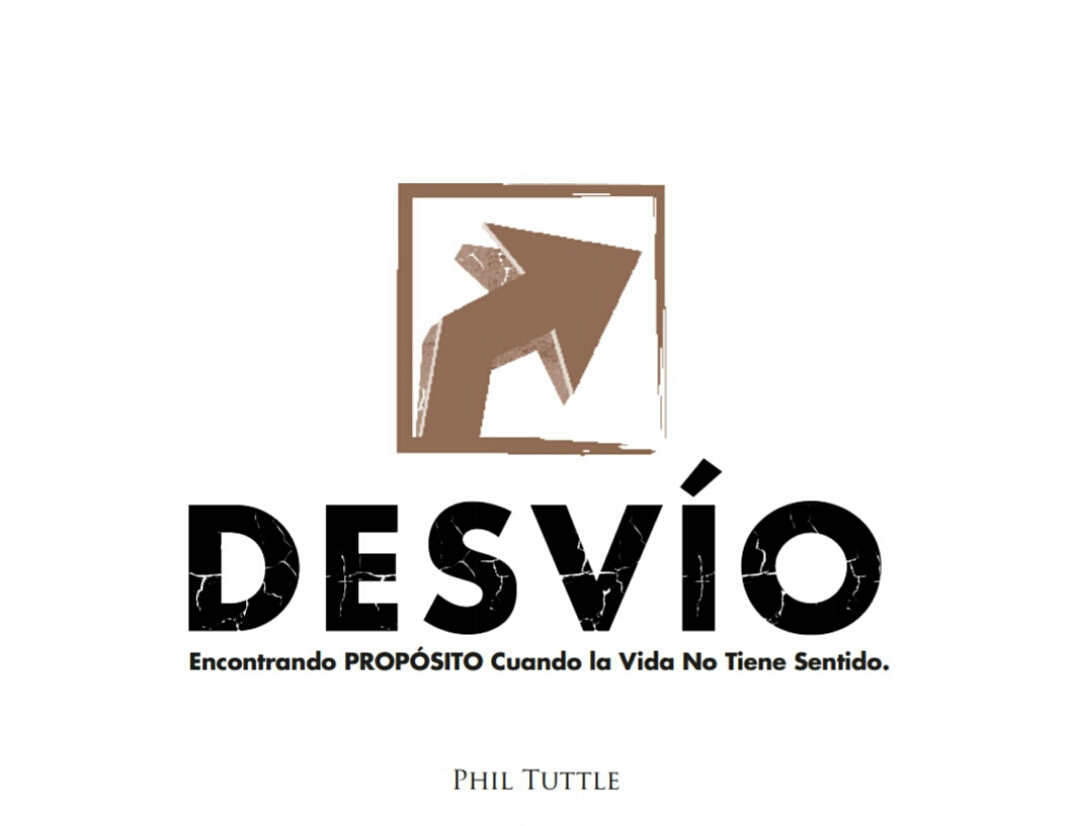 La Respuesta de José
José dijo: "¡No!" Y sabía _______.
Por qué
José reconoció que todo pecado es en última instancia contra _____ (v.9)
Dios
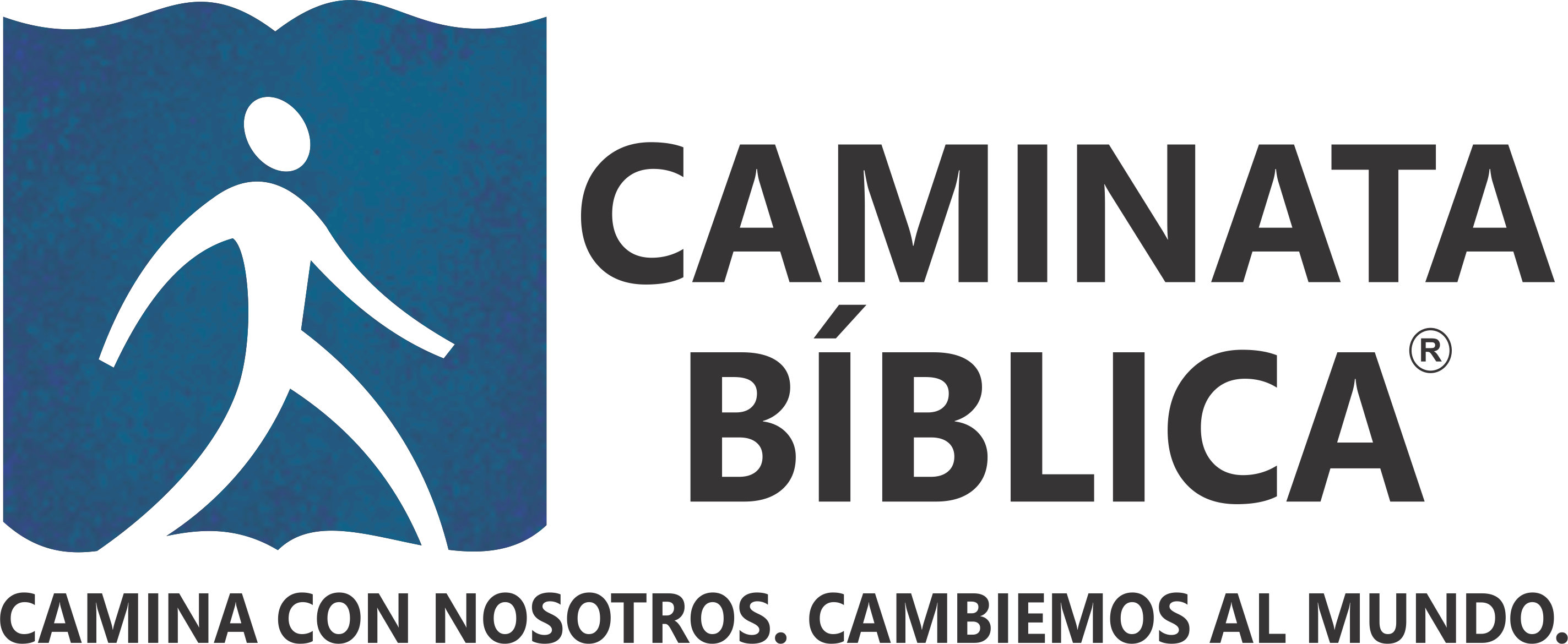 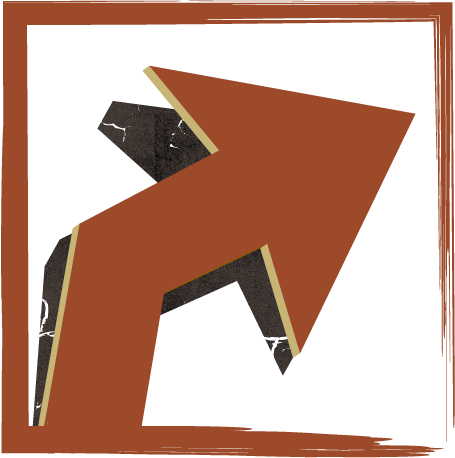 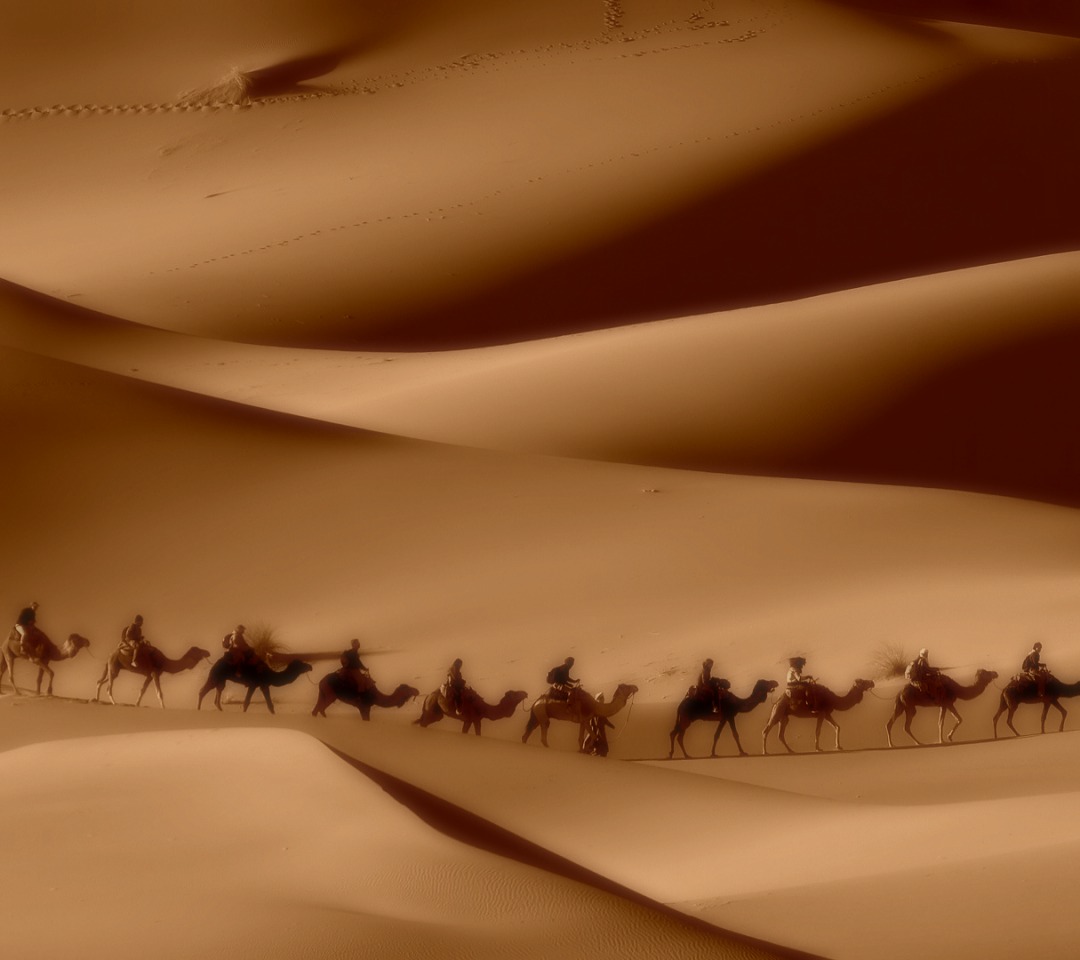 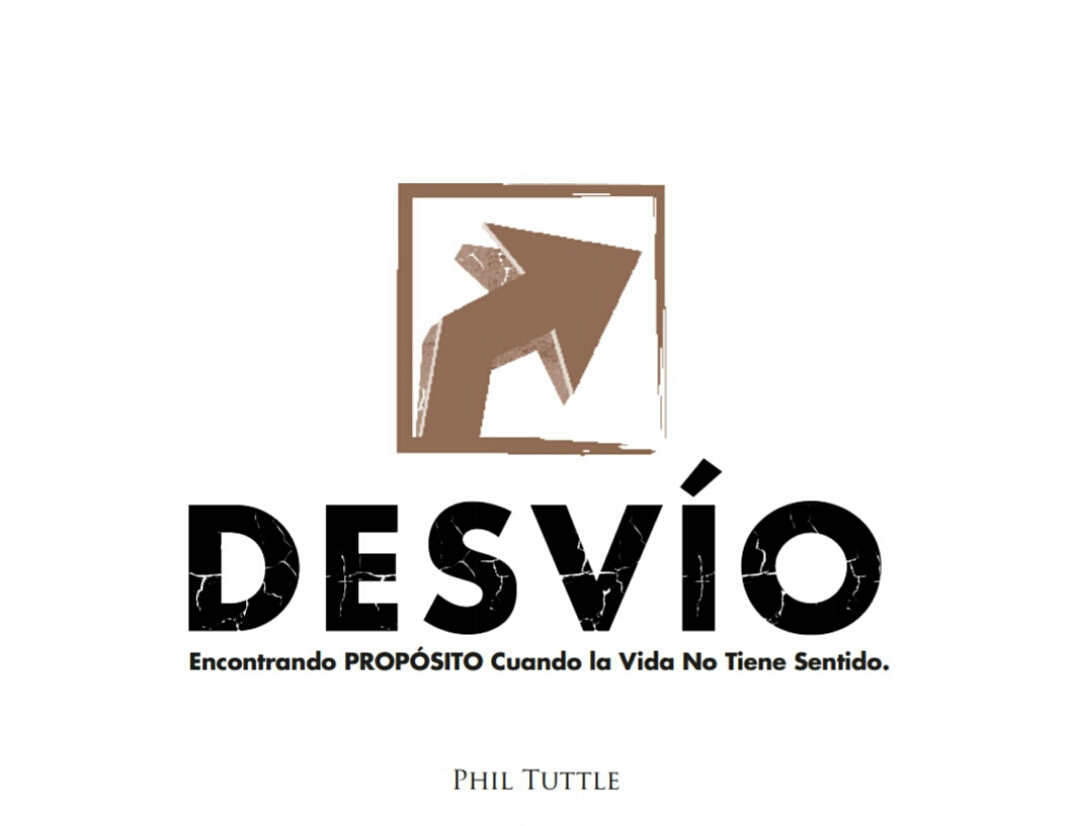 Génesis 39:8-12

10 Y José hablaba con ella todos los días, pero no le hacía caso en cuanto a acostarse con ella o estar con ella;
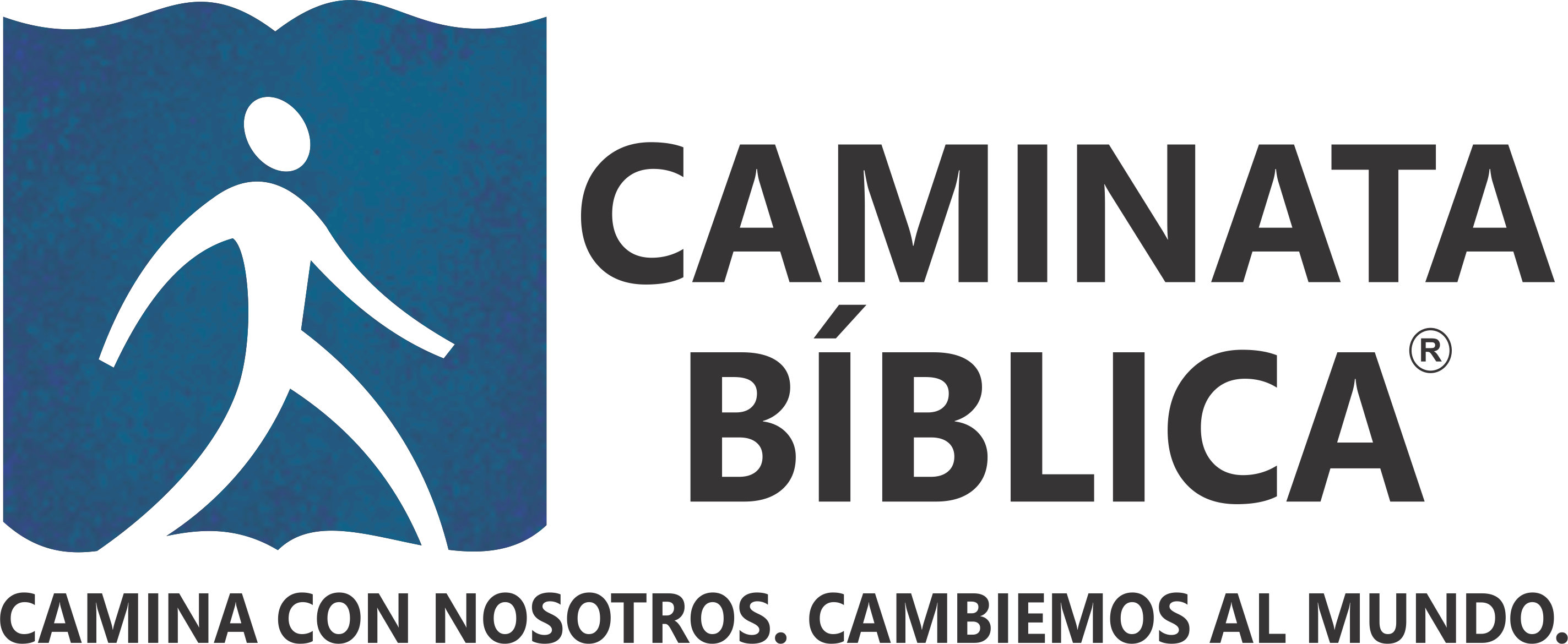 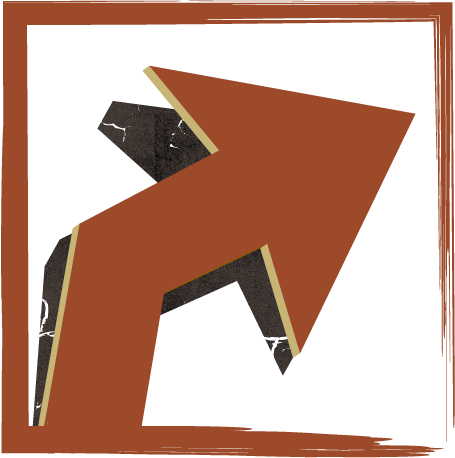 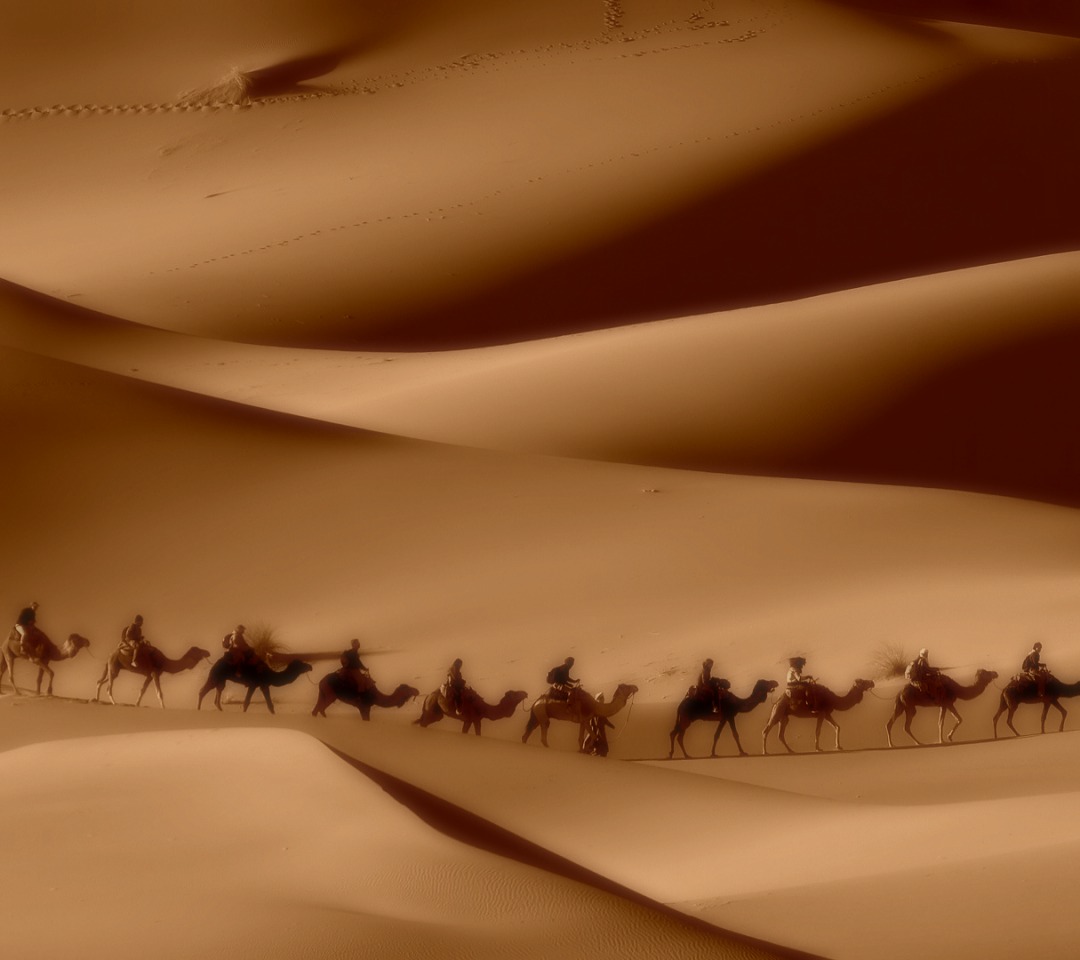 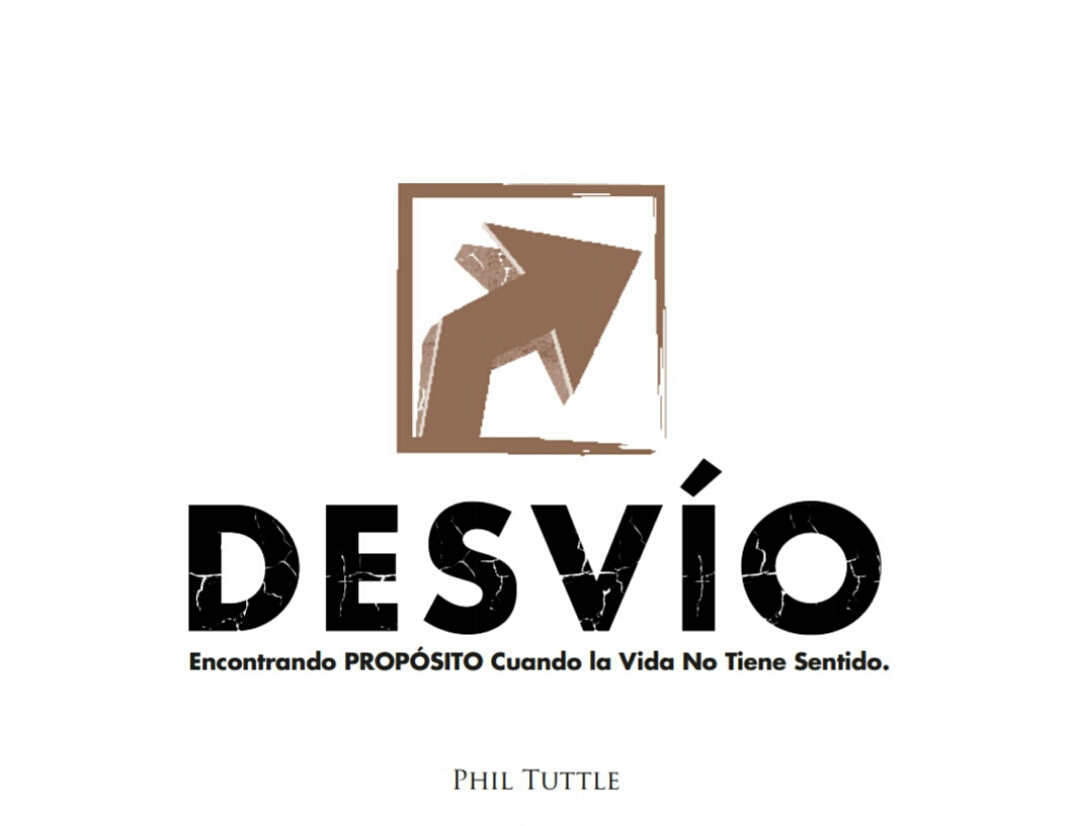 La Respuesta de José
claros
José estableció límites ______. (v.10)
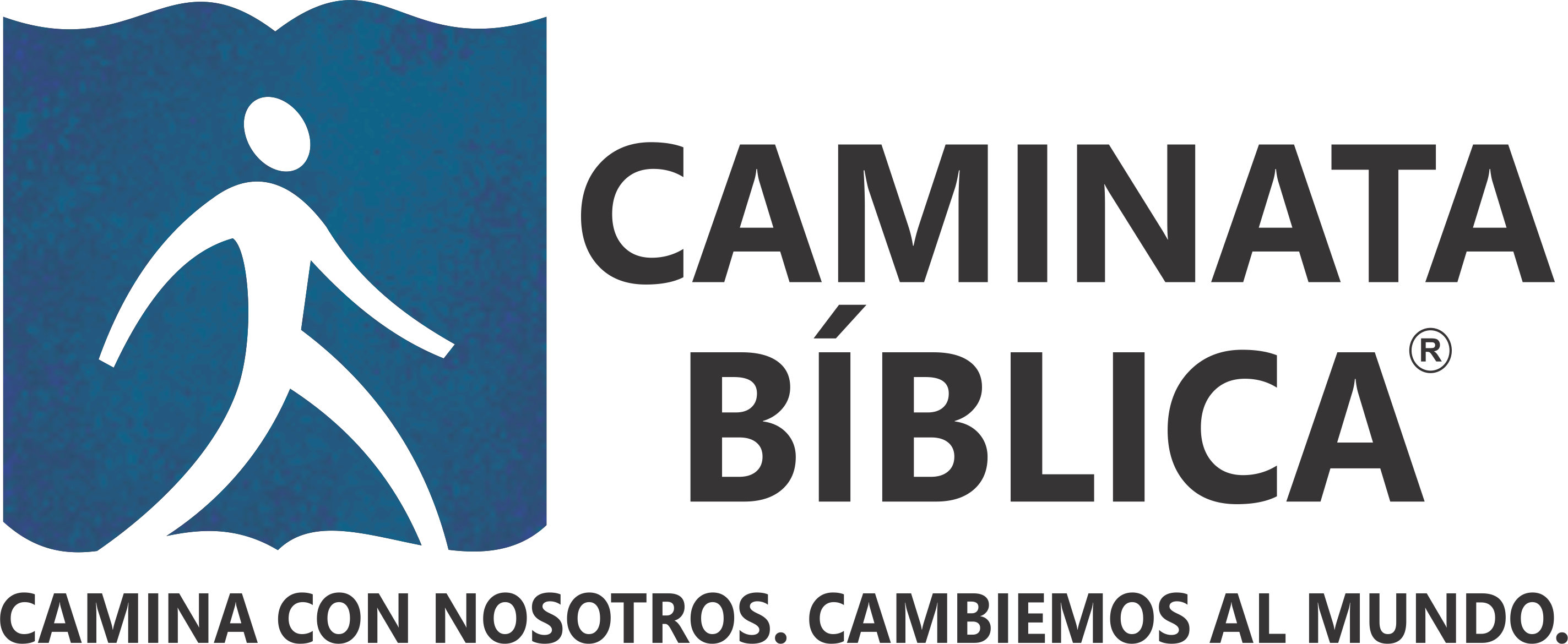 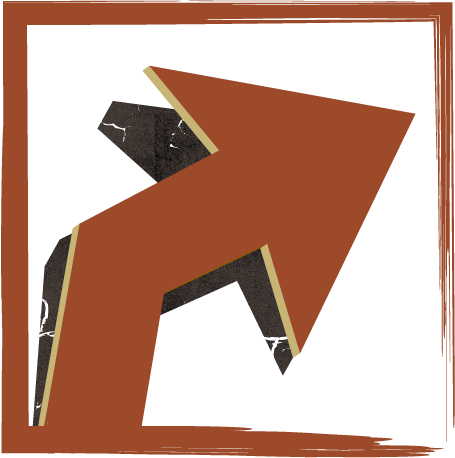 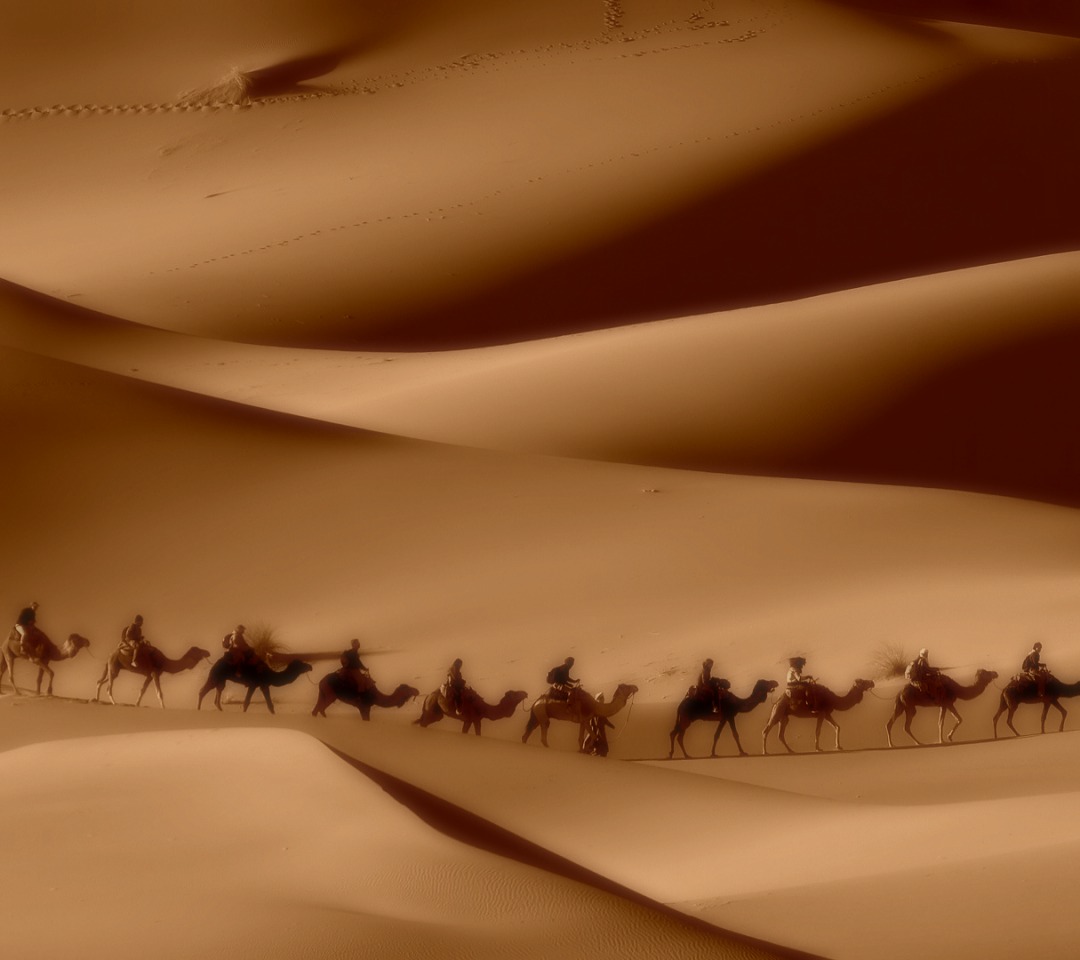 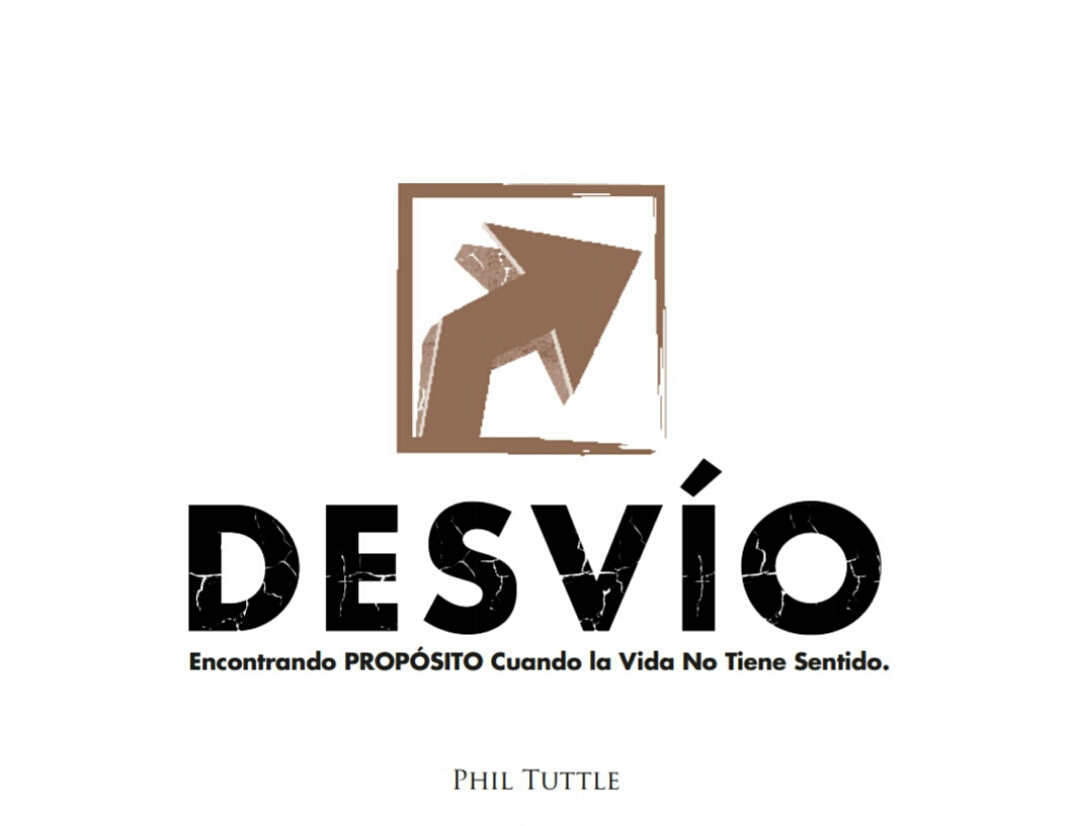 Génesis 39:8-12

11 pero un día entró en la casa para cumplir con sus obligaciones, y como allí no había nadie, 12 ella lo agarró de la ropa y le dijo: «Acuéstate conmigo.»
Pero él dejó su ropa en las manos de ella, y salió corriendo de allí.
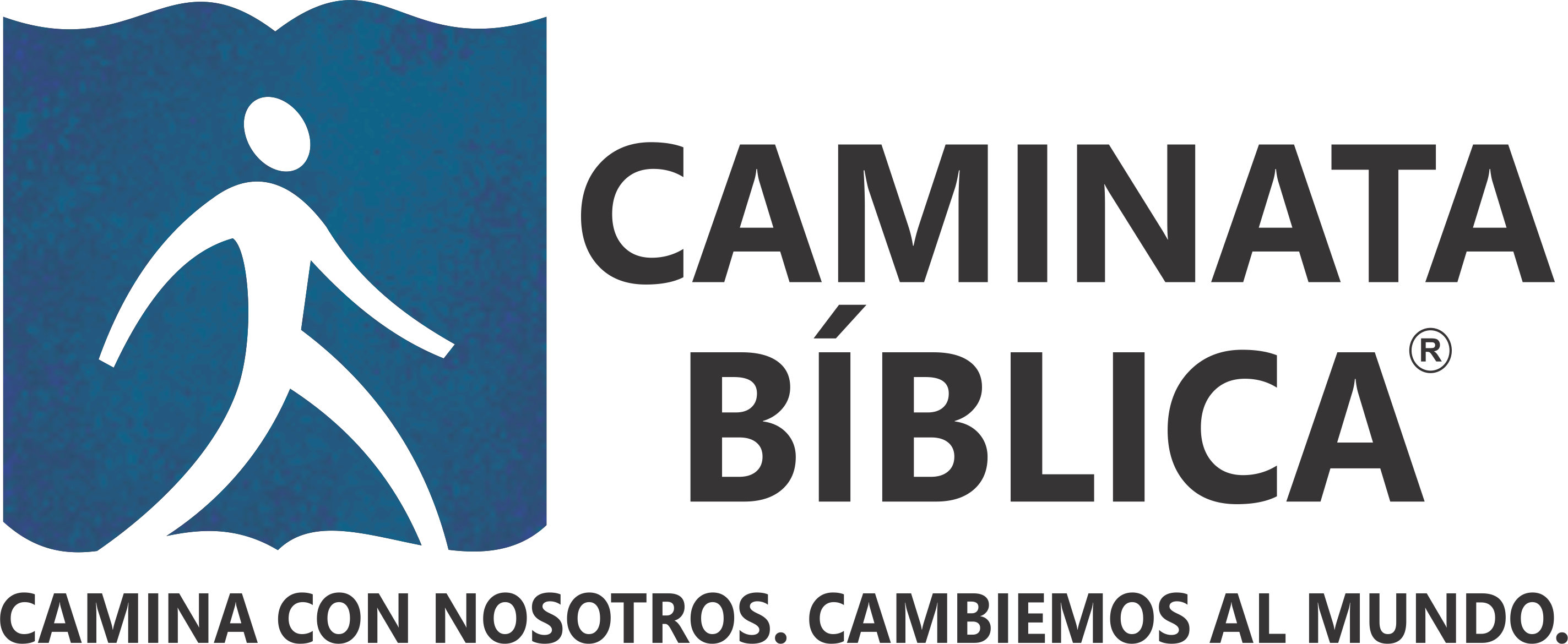 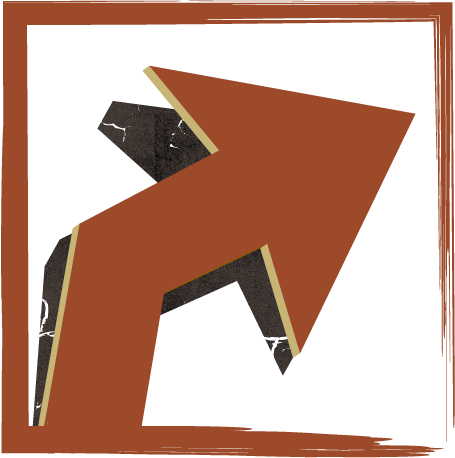 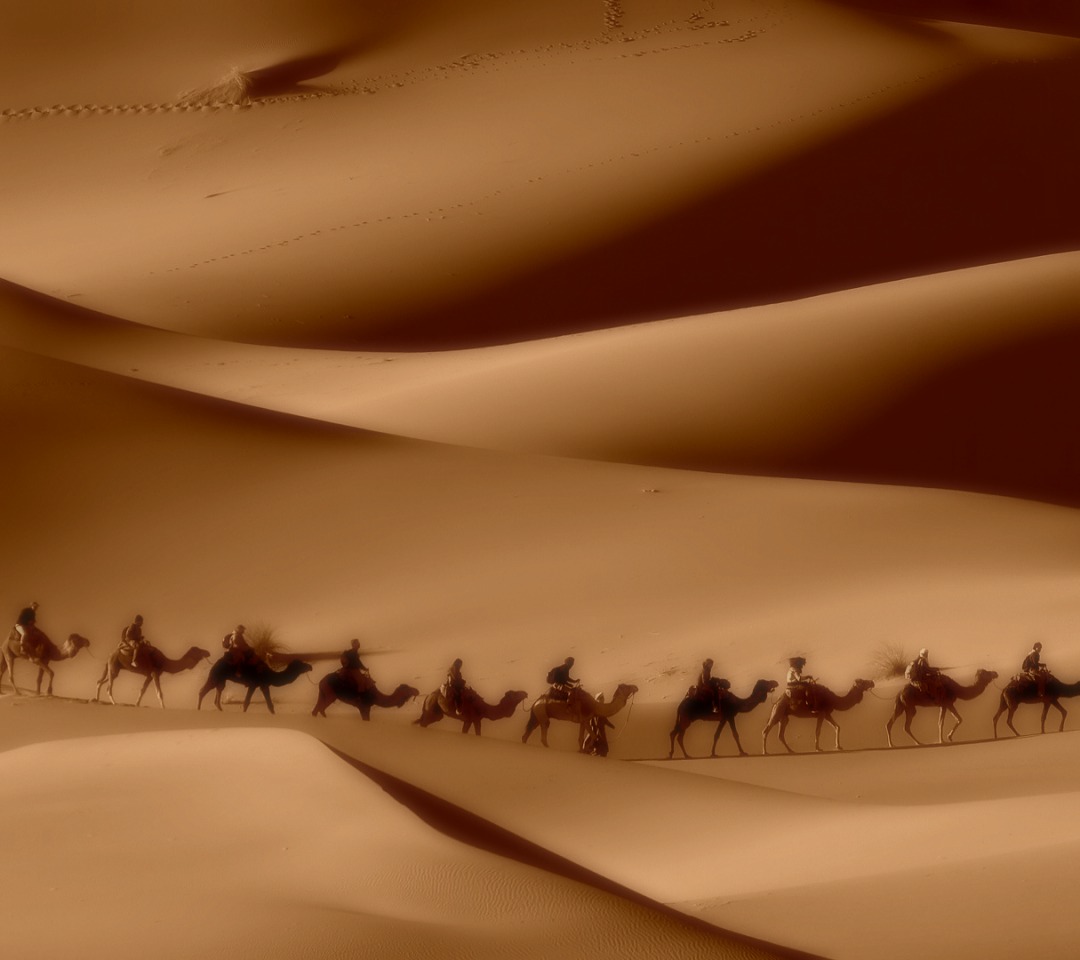 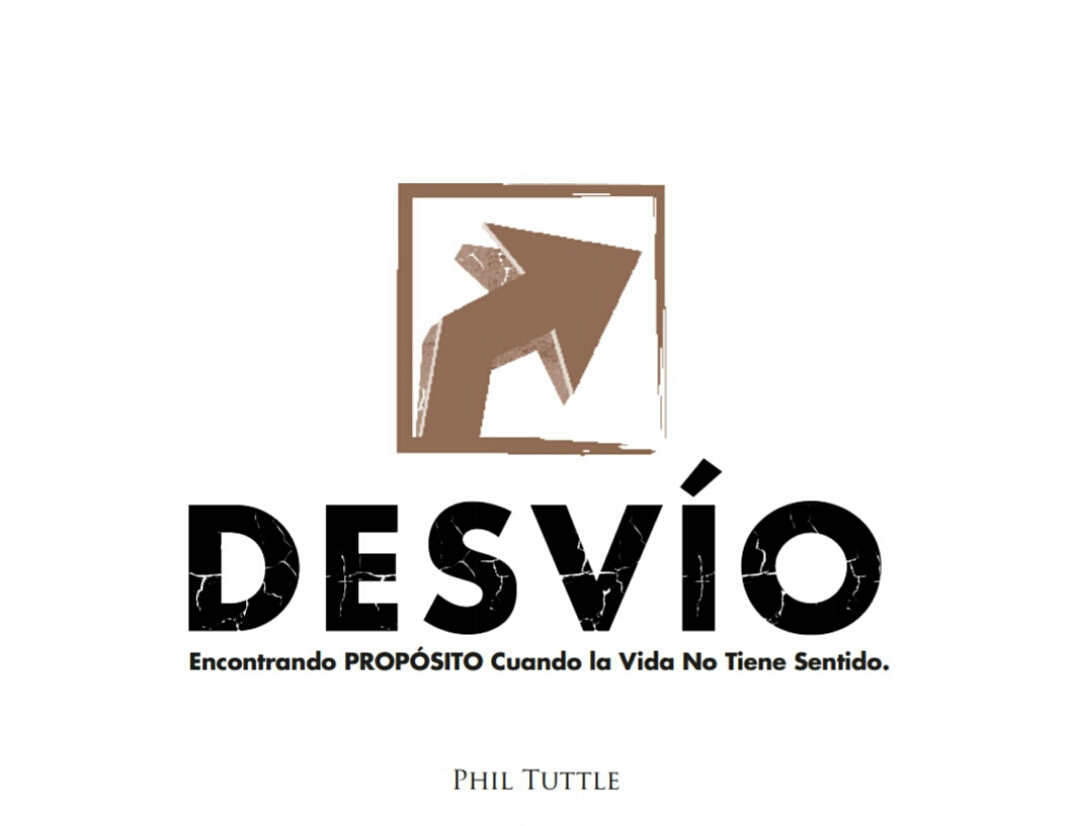 La Respuesta de José
resistir
José sabía cuándo _______ y cuándo_______. (vv.11-12)
correr
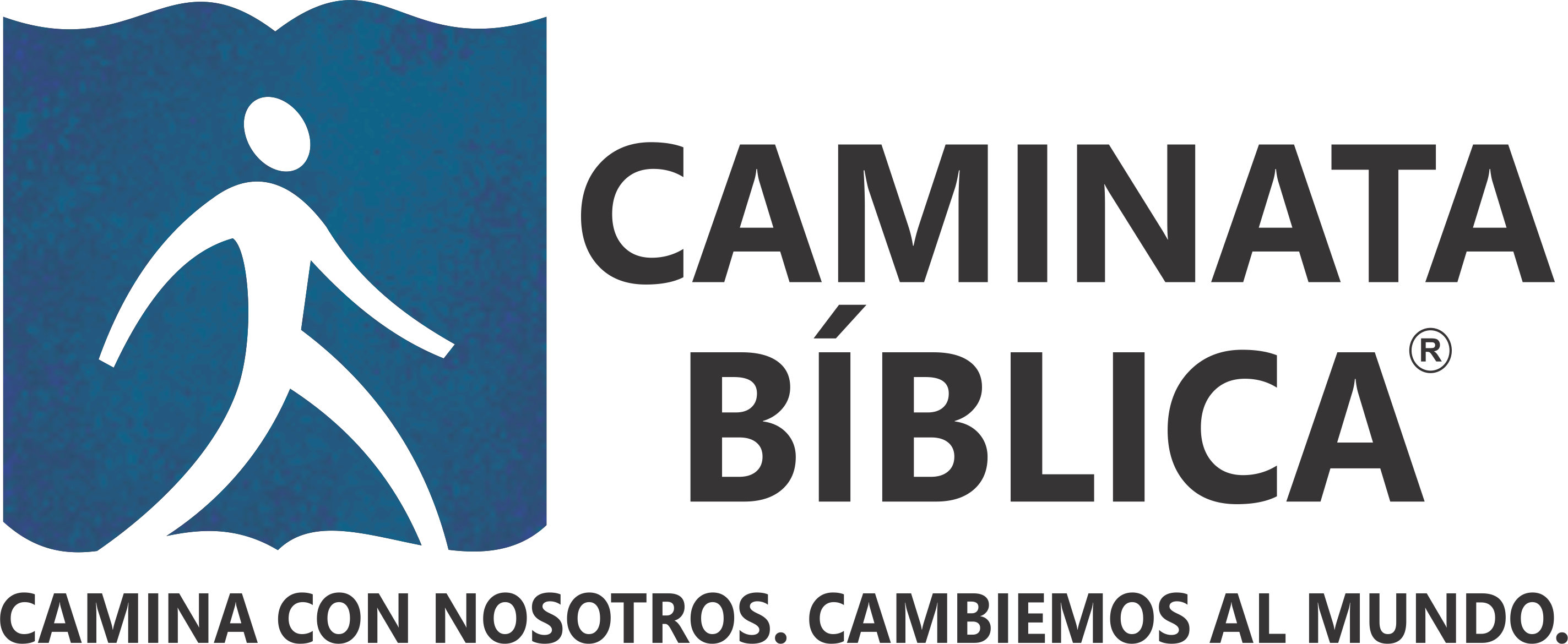 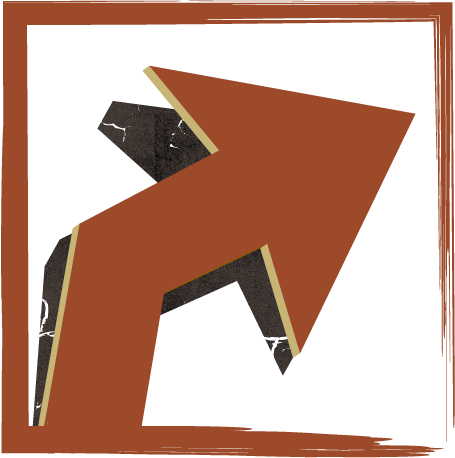 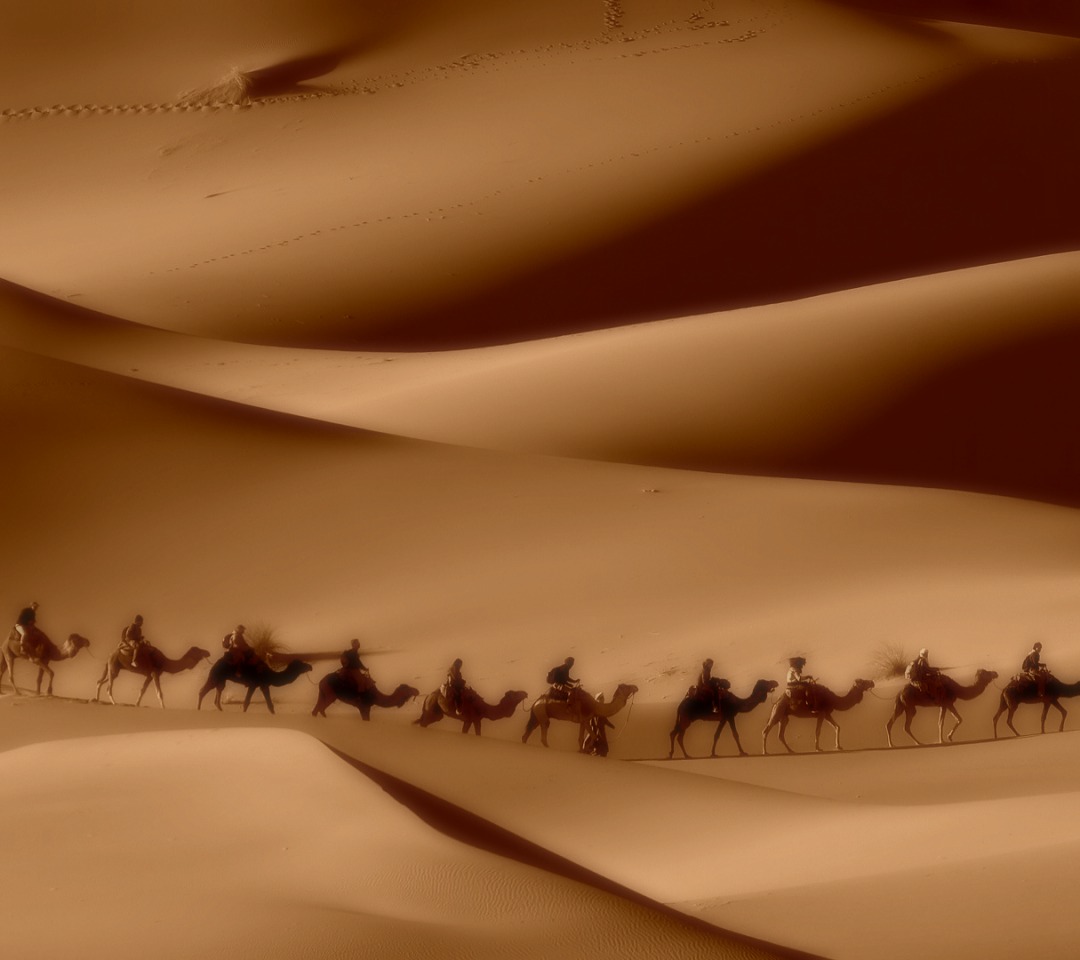 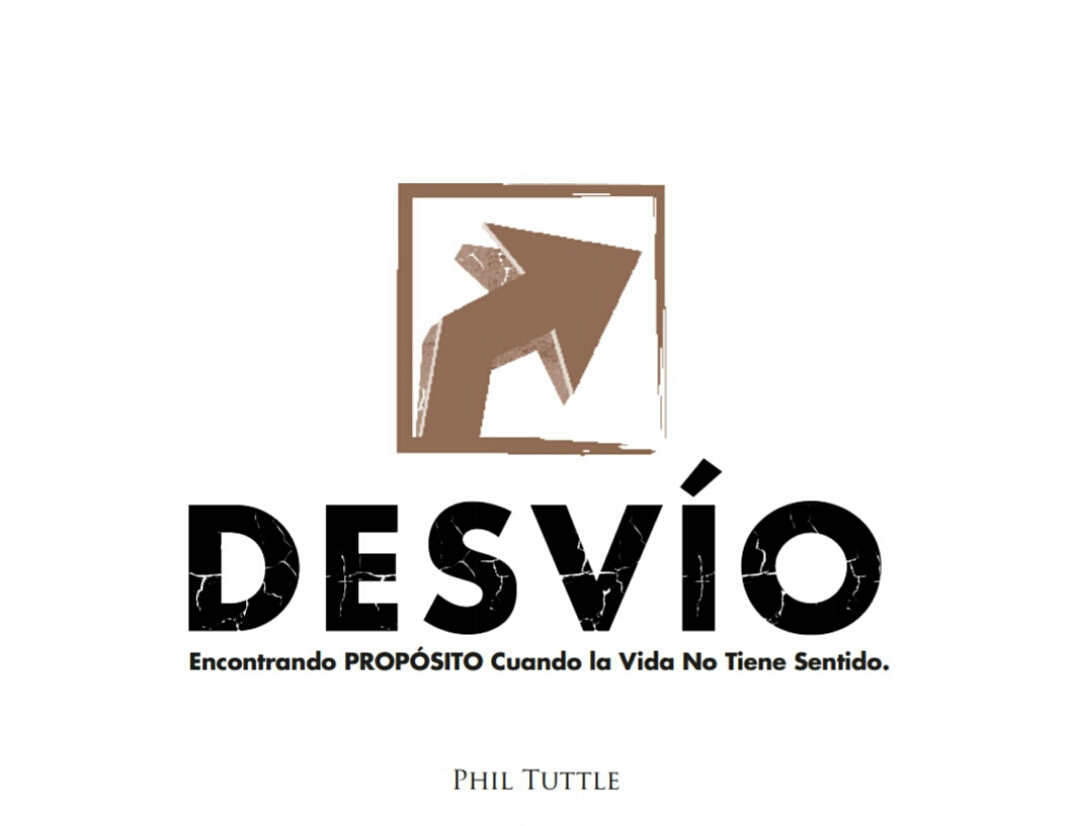 El Resultado

Génesis 39:13-20a

13 Cuando ella lo vio salir corriendo, y que había dejado su ropa en sus manos, 14 llamó a los que estaban en la casa, y les dijo: «Miren, este hebreo que mi esposo nos ha traído quiere burlarse de nosotros. Entró adonde yo estaba, para acostarse conmigo. Pero yo grité con todas mis fuerzas,
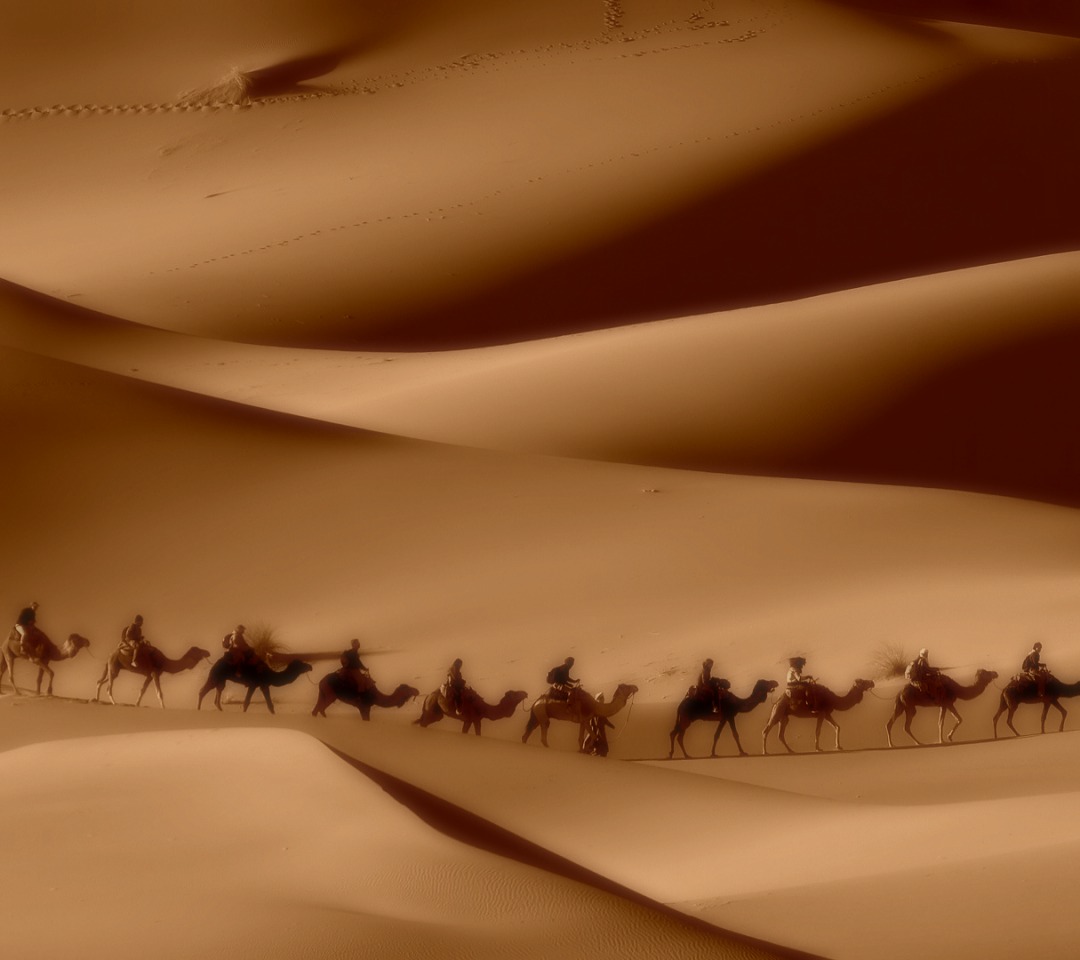 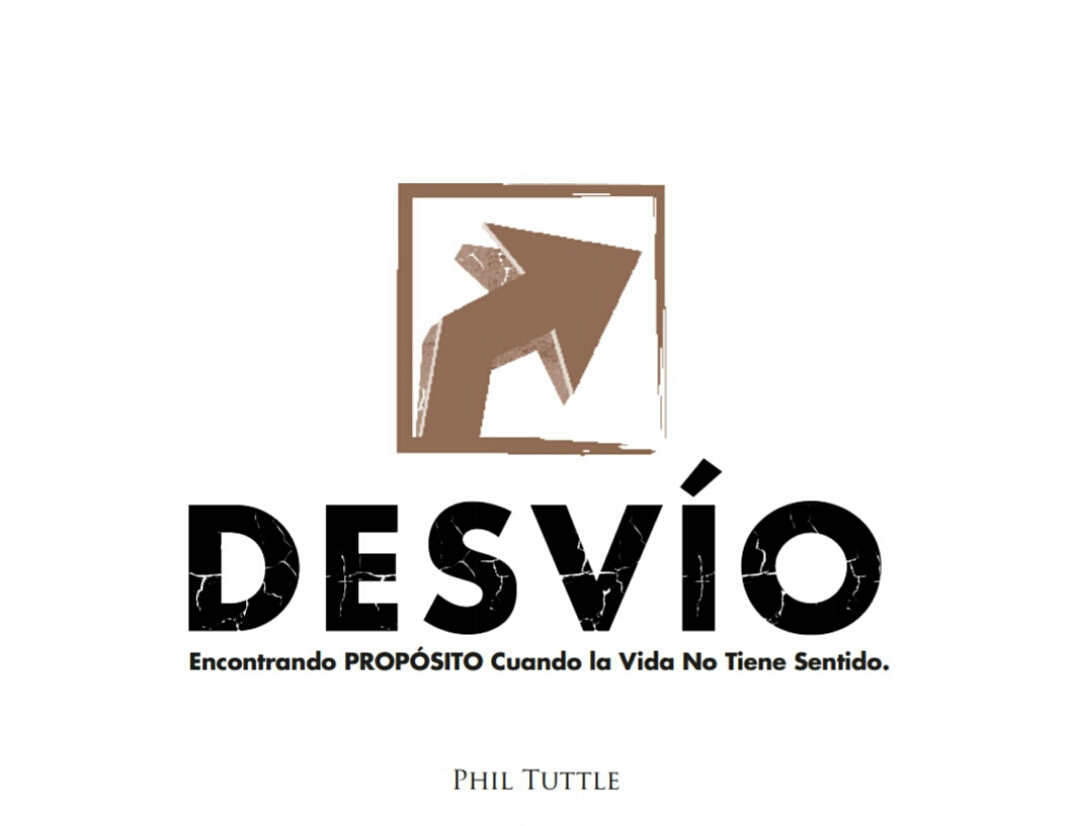 15 y cuando él me oyó gritar, dejó su ropa en mis manos y salió corriendo.» 16 Y ella dejó a su lado la ropa de José, hasta que su esposo llegó a su casa. 17 Entonces ella le repitió lo mismo. Le dijo: «El siervo hebreo que nos trajiste, entró adonde yo estaba, para burlarse de mí. 18 Pero como yo empecé a gritar, él dejó su ropa en mis manos y salió corriendo.»
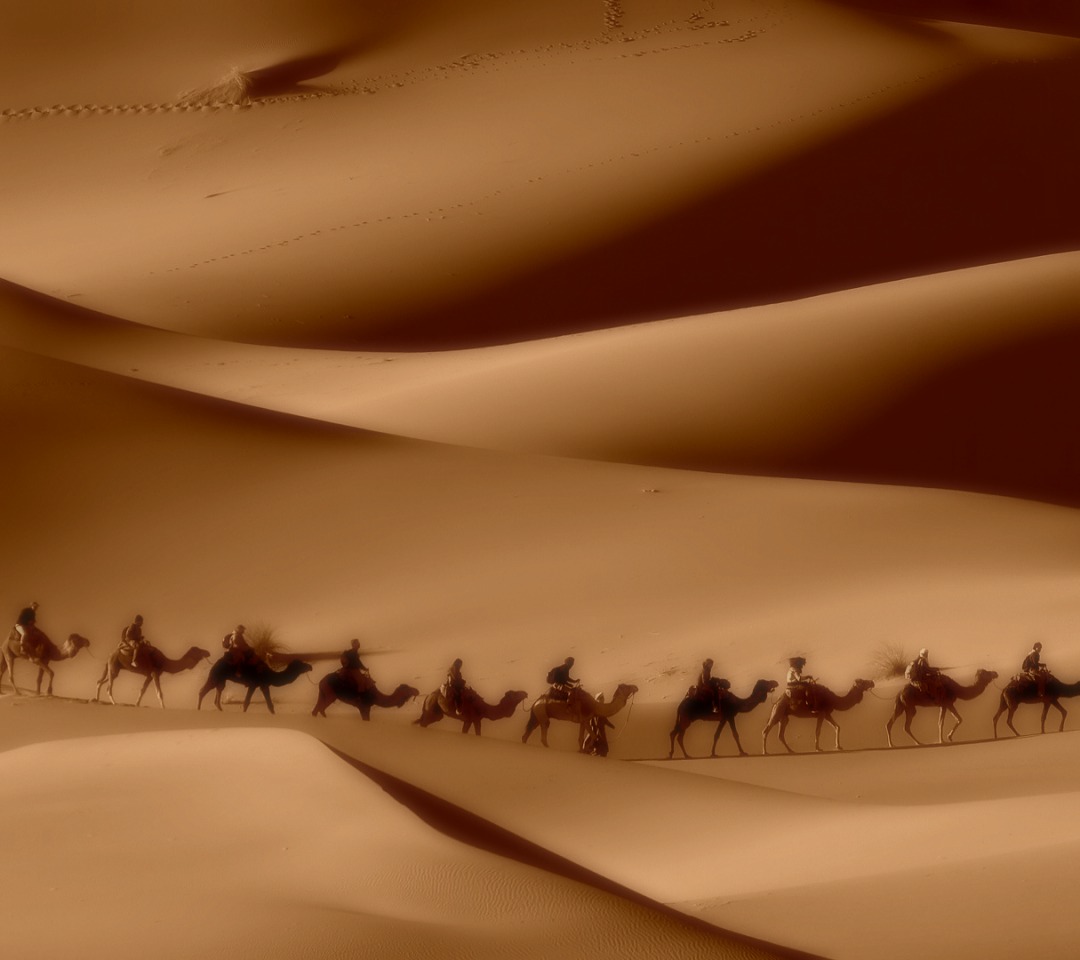 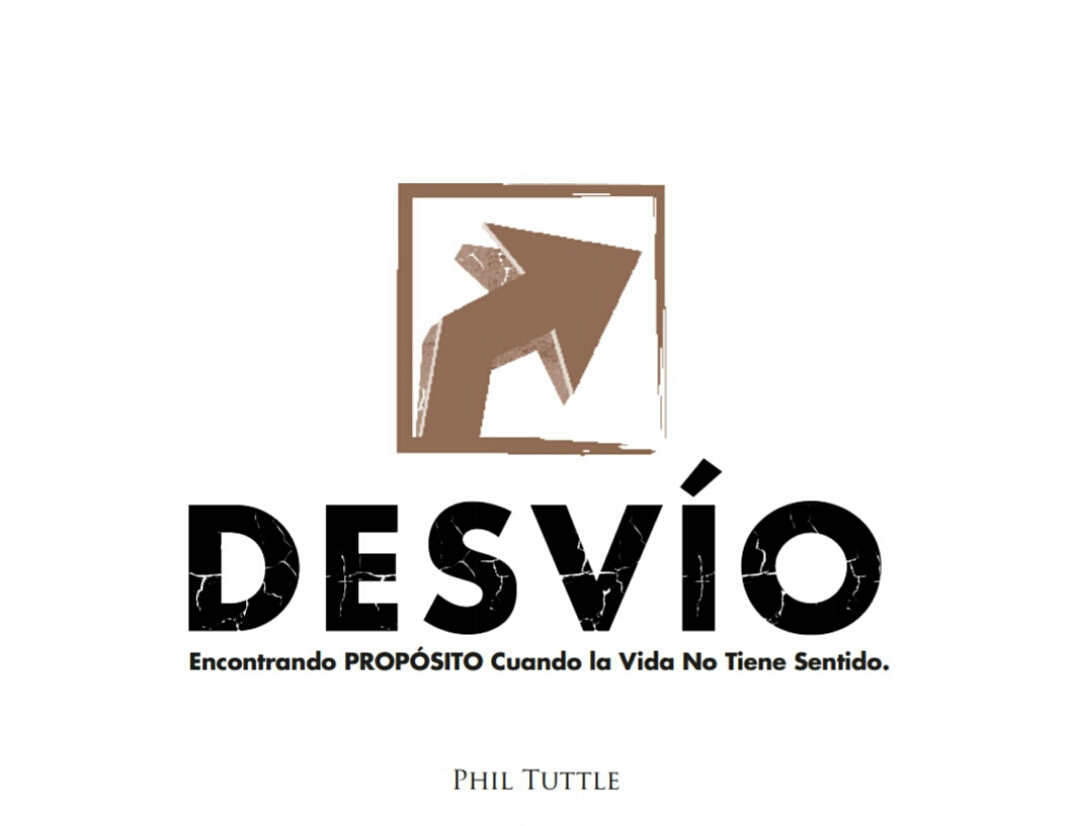 El Resultado
acusó
La esposa de Potifar ______ falsamente a José de asalto sexual. (vv.13-18)
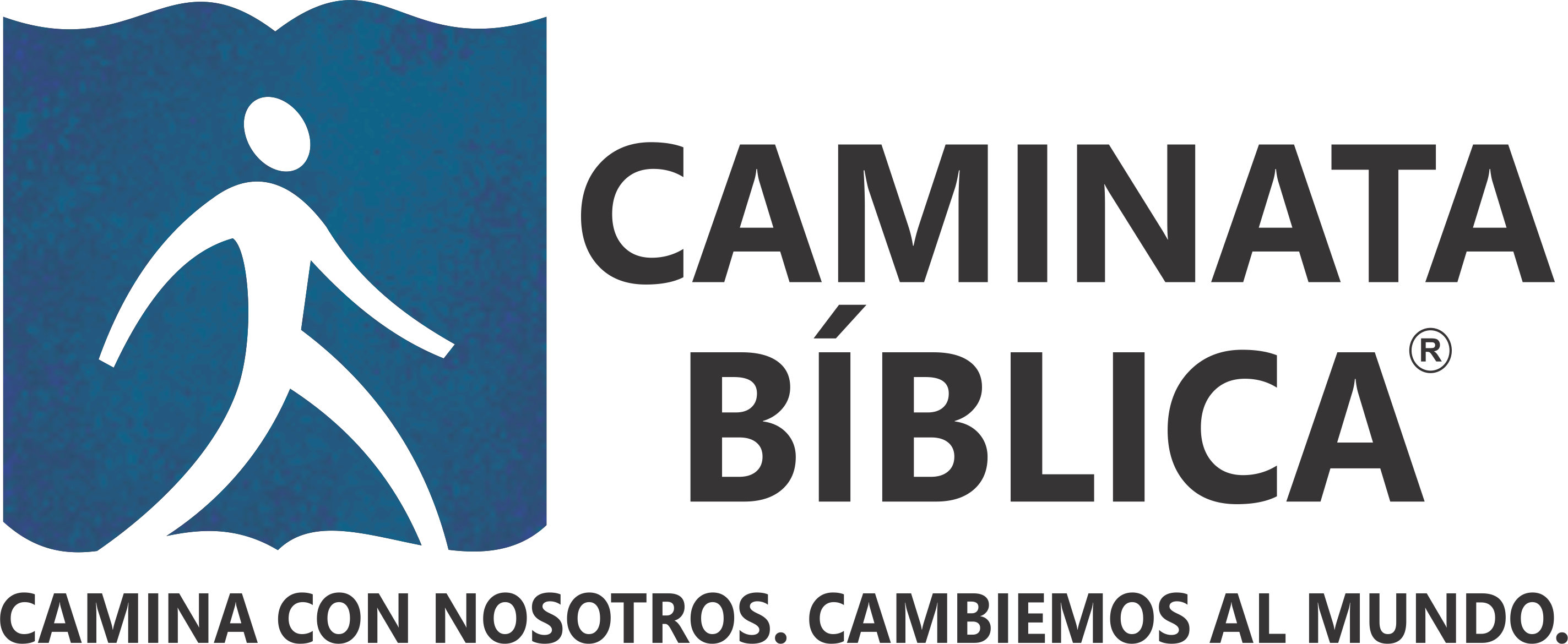 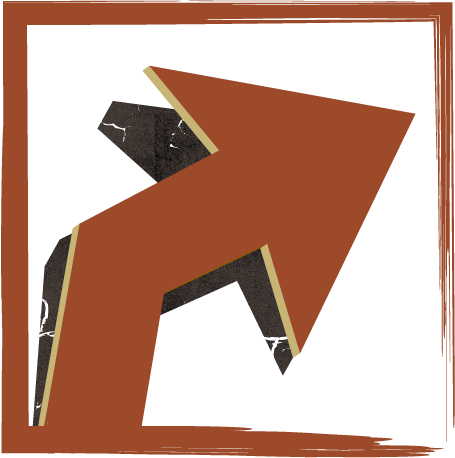 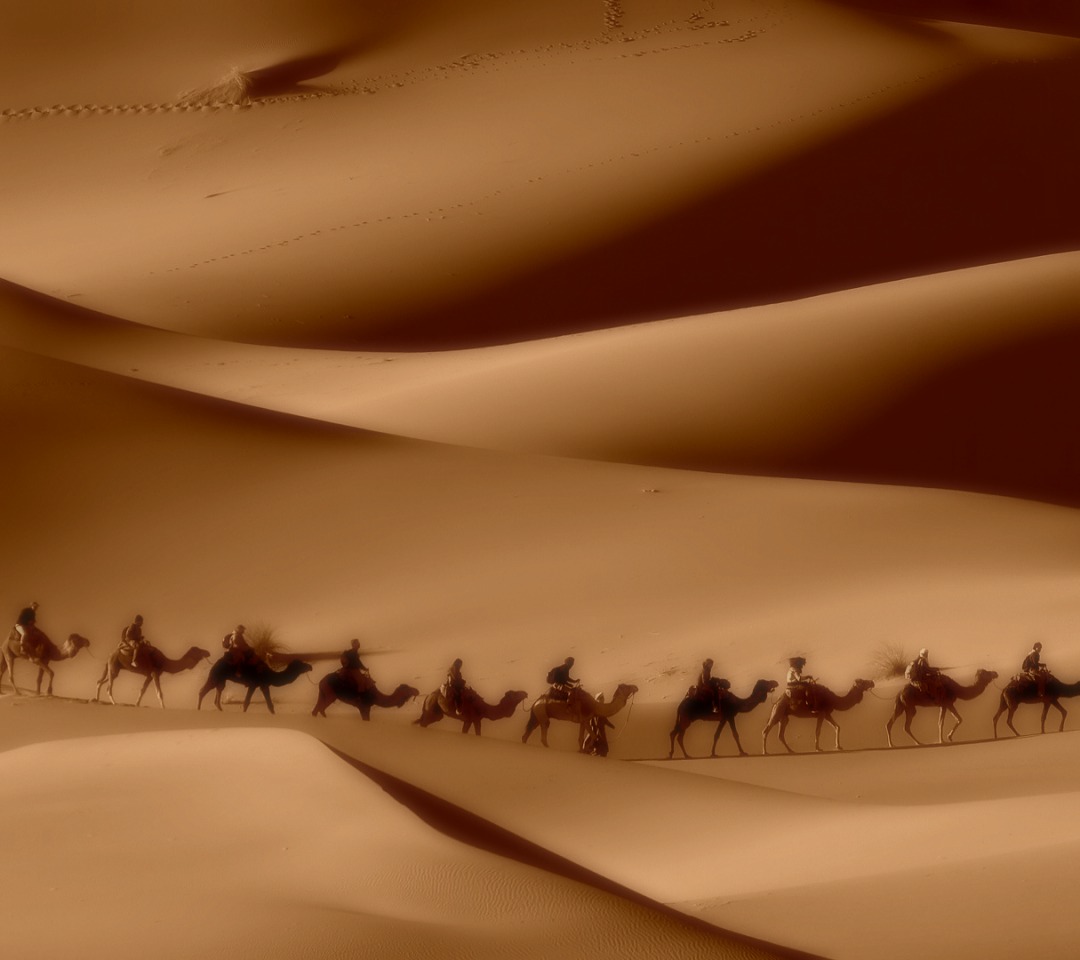 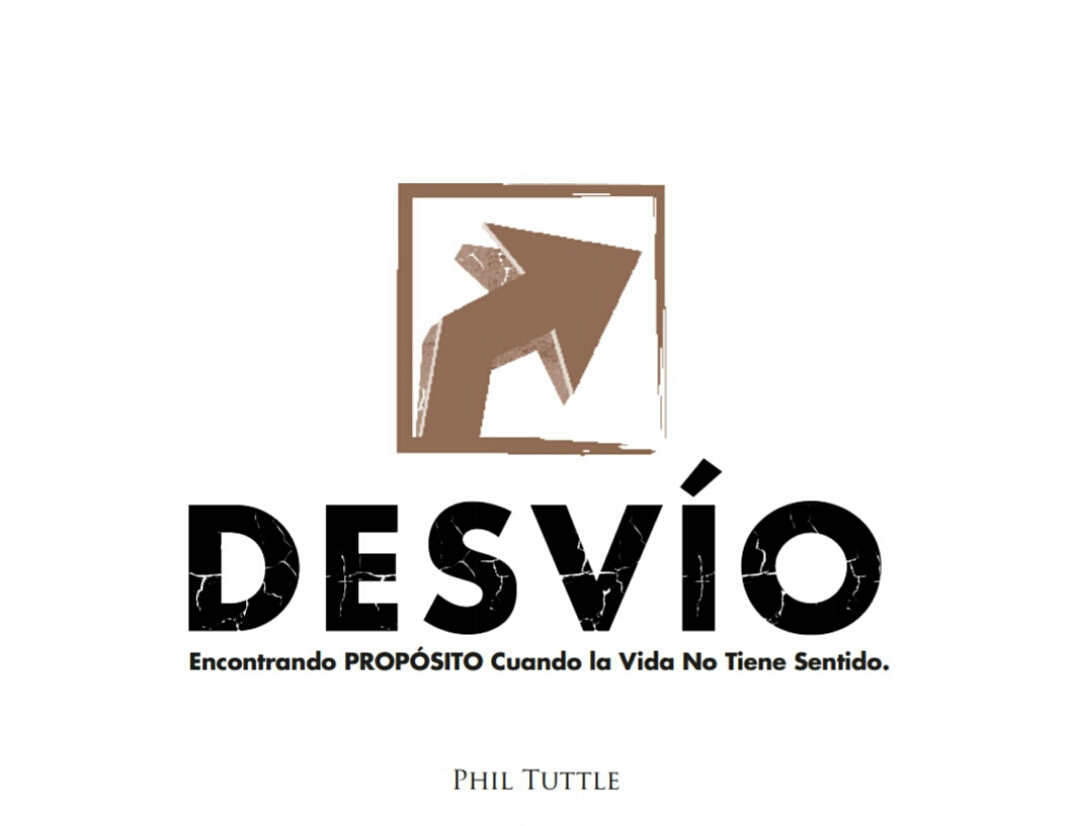 19 Cuando el amo de José oyó lo que su mujer le contaba, y que le decía: «Así me ha tratado tu siervo», se puso furioso;
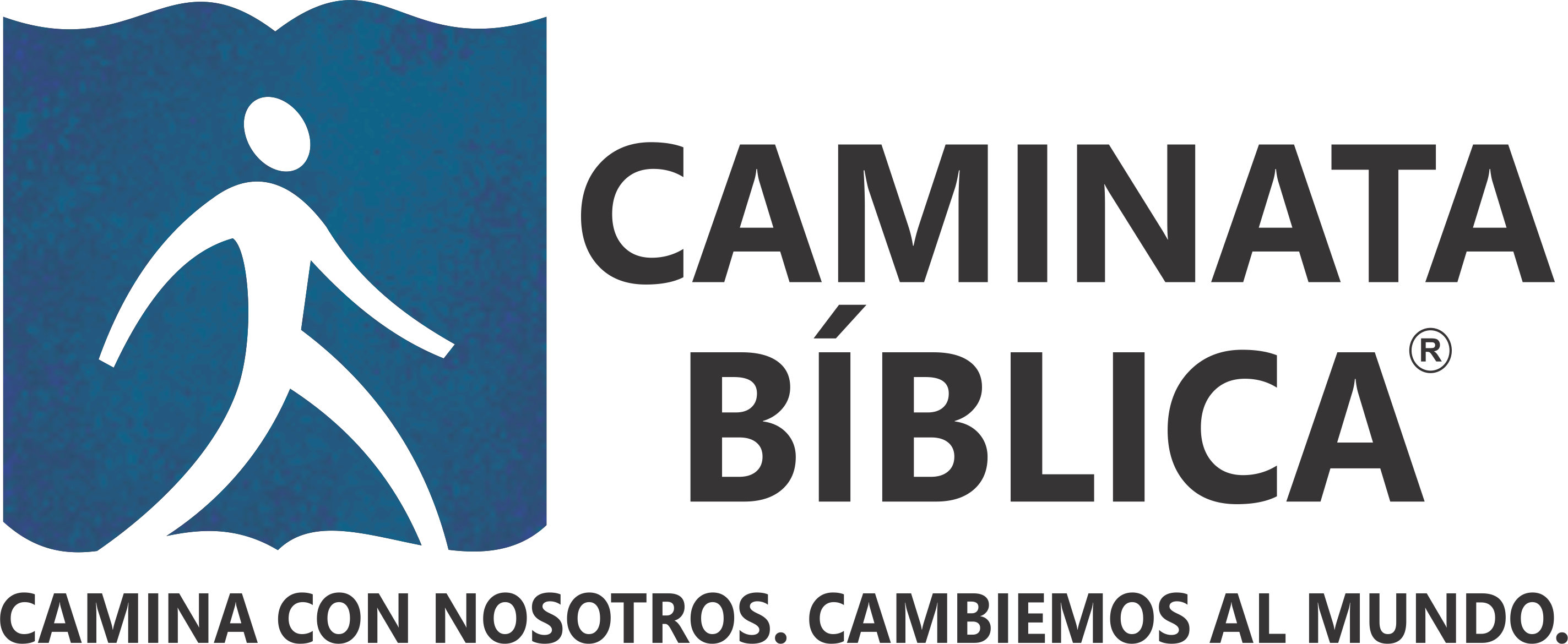 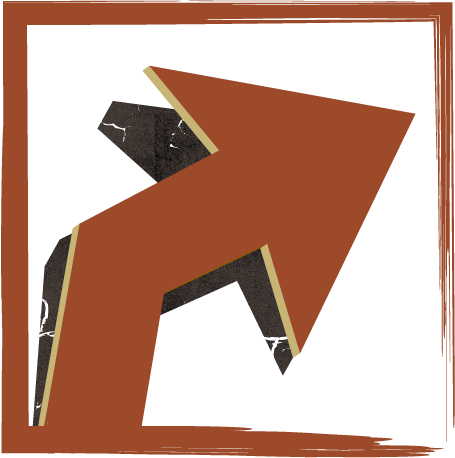 
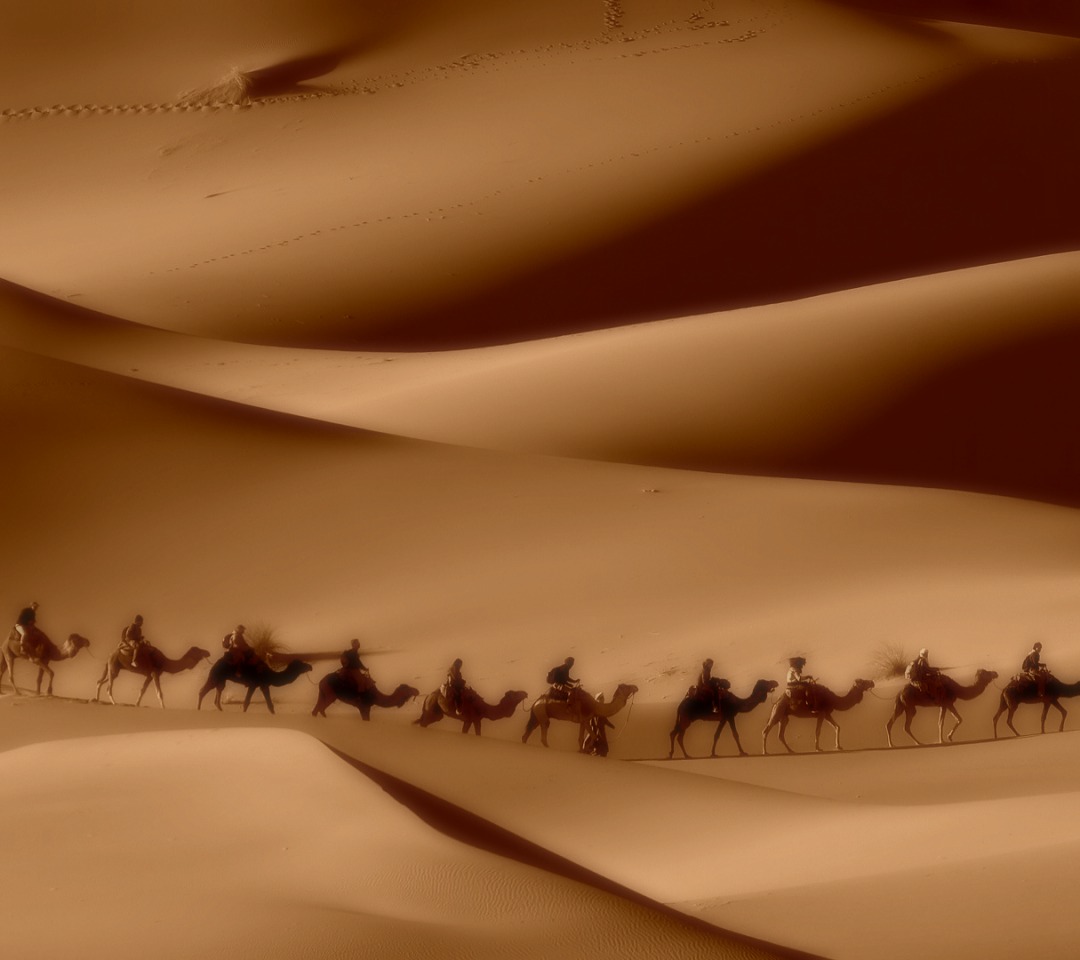 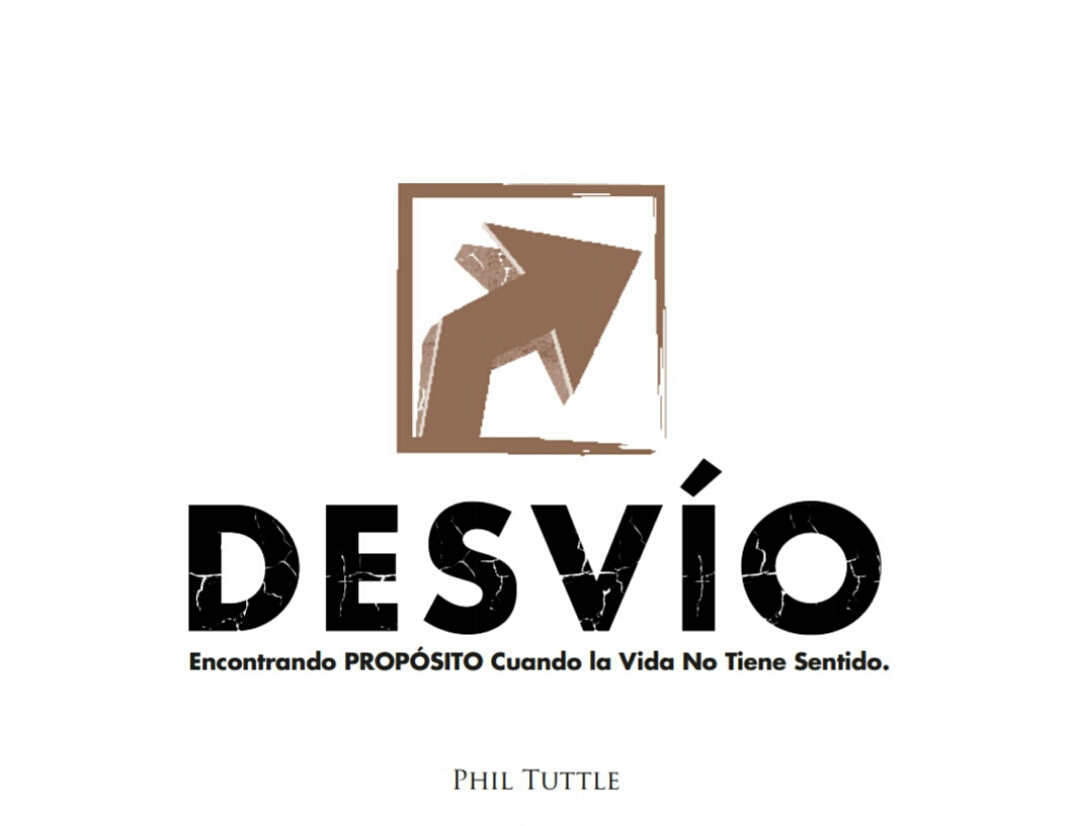 El Resultado
Potifar creyó sus mentiras y se enojó _______. (v.19)
mucho
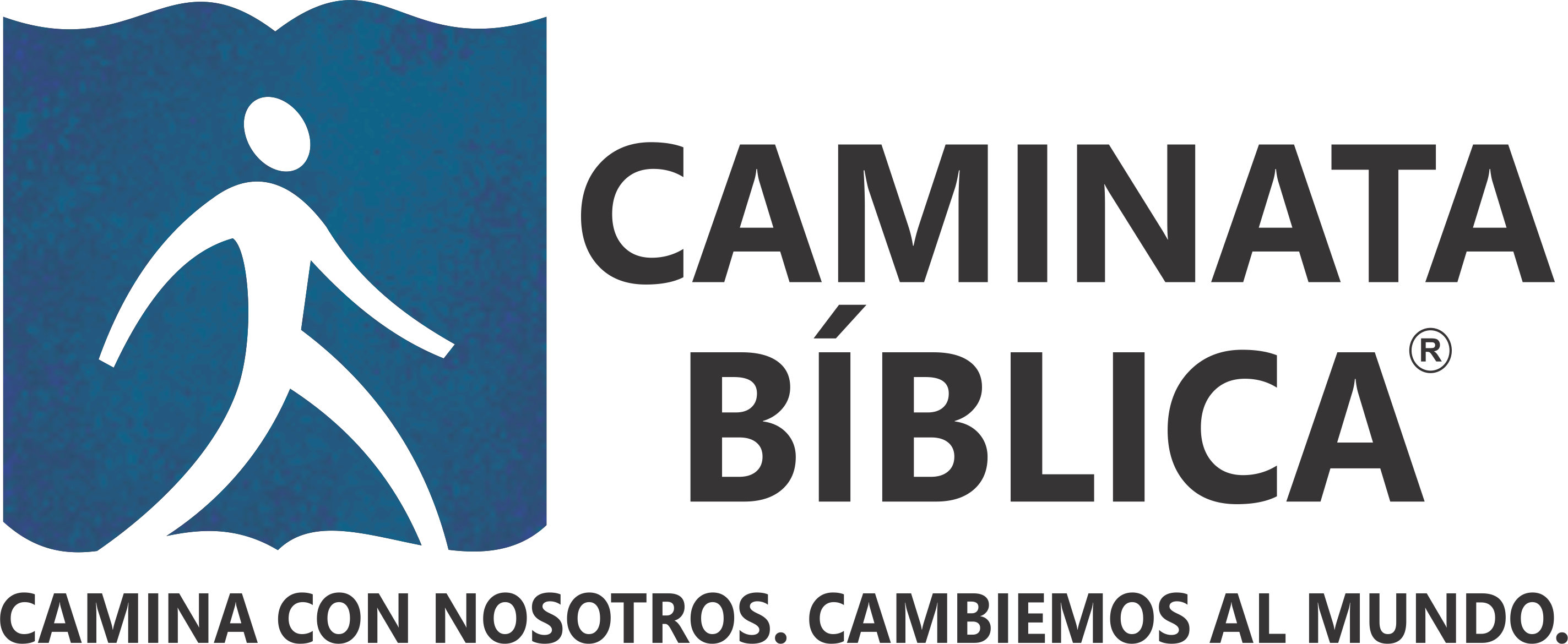 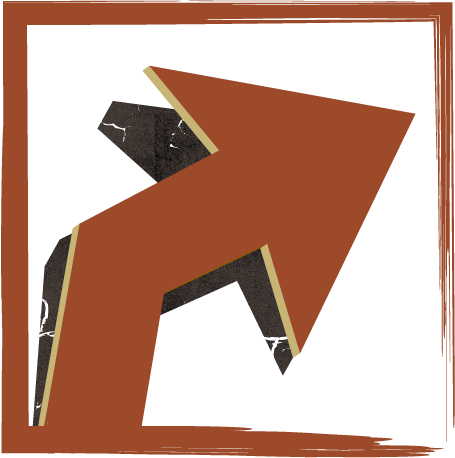 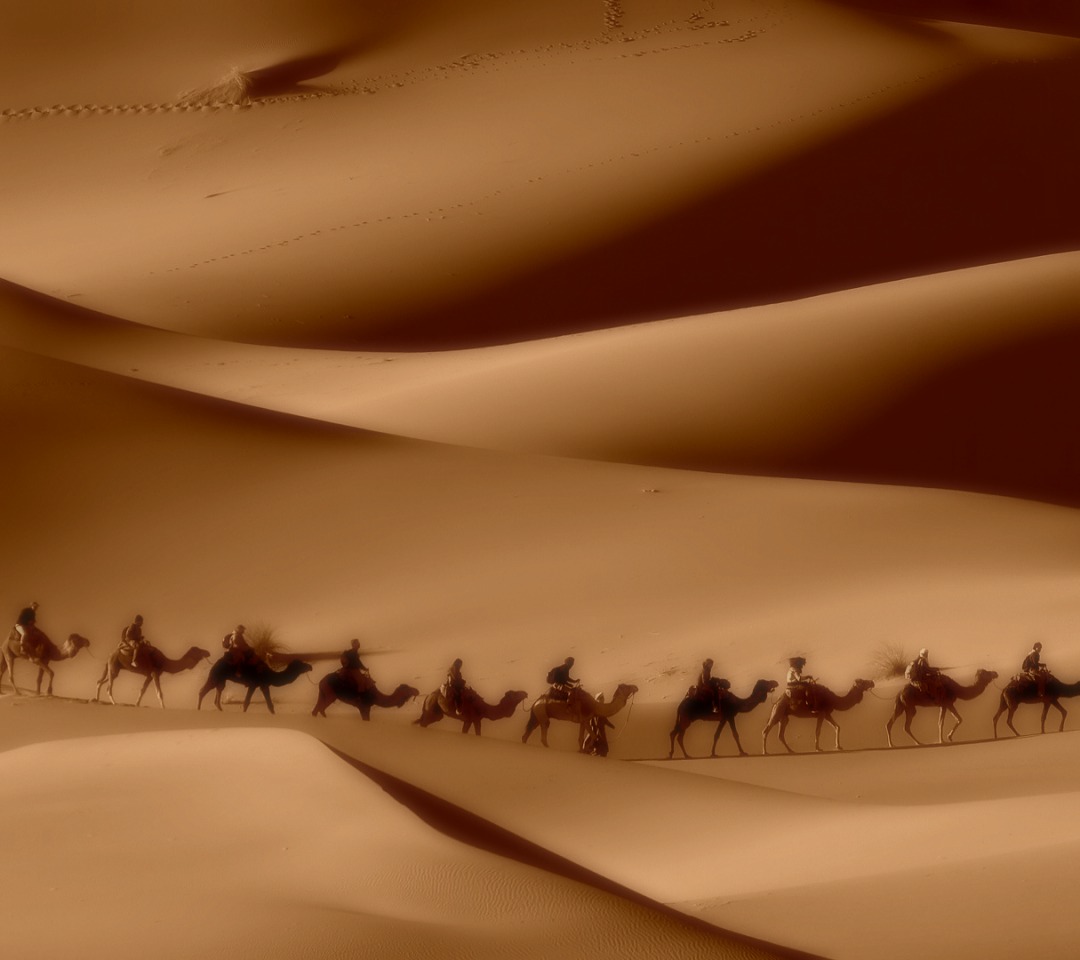 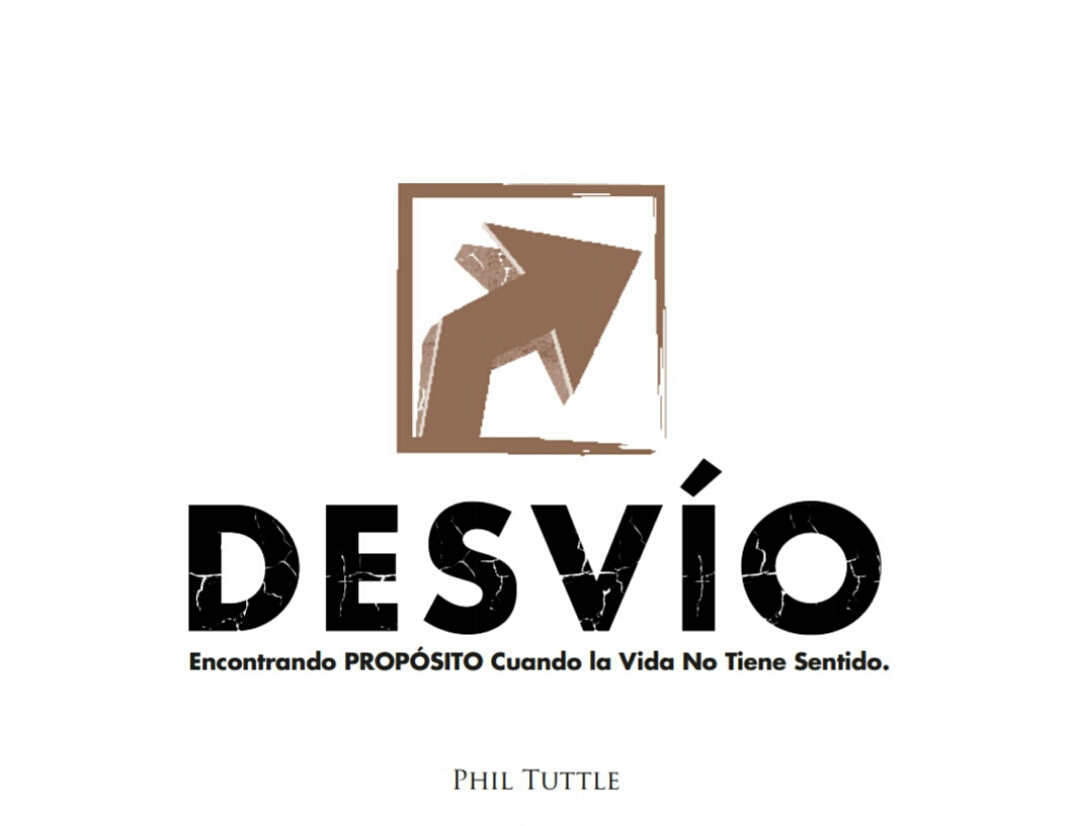 20a entonces agarró a José y lo puso en la cárcel, donde estaban los presos del rey.
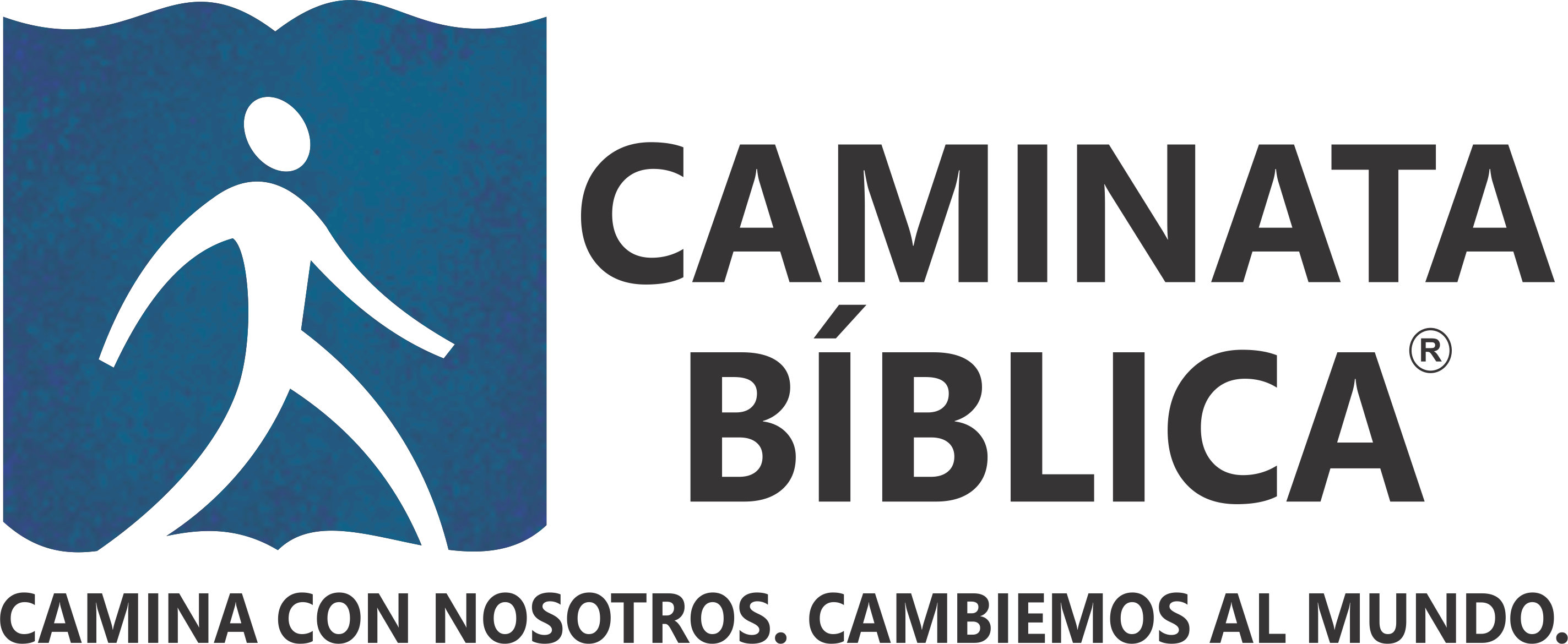 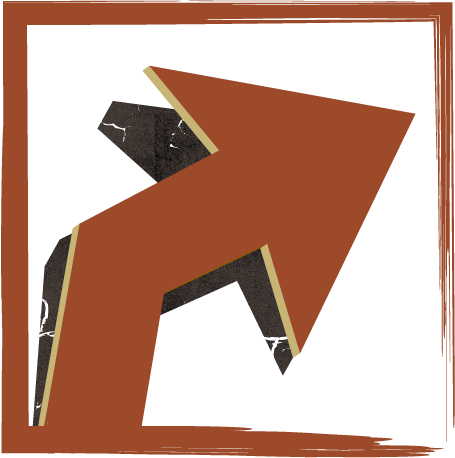 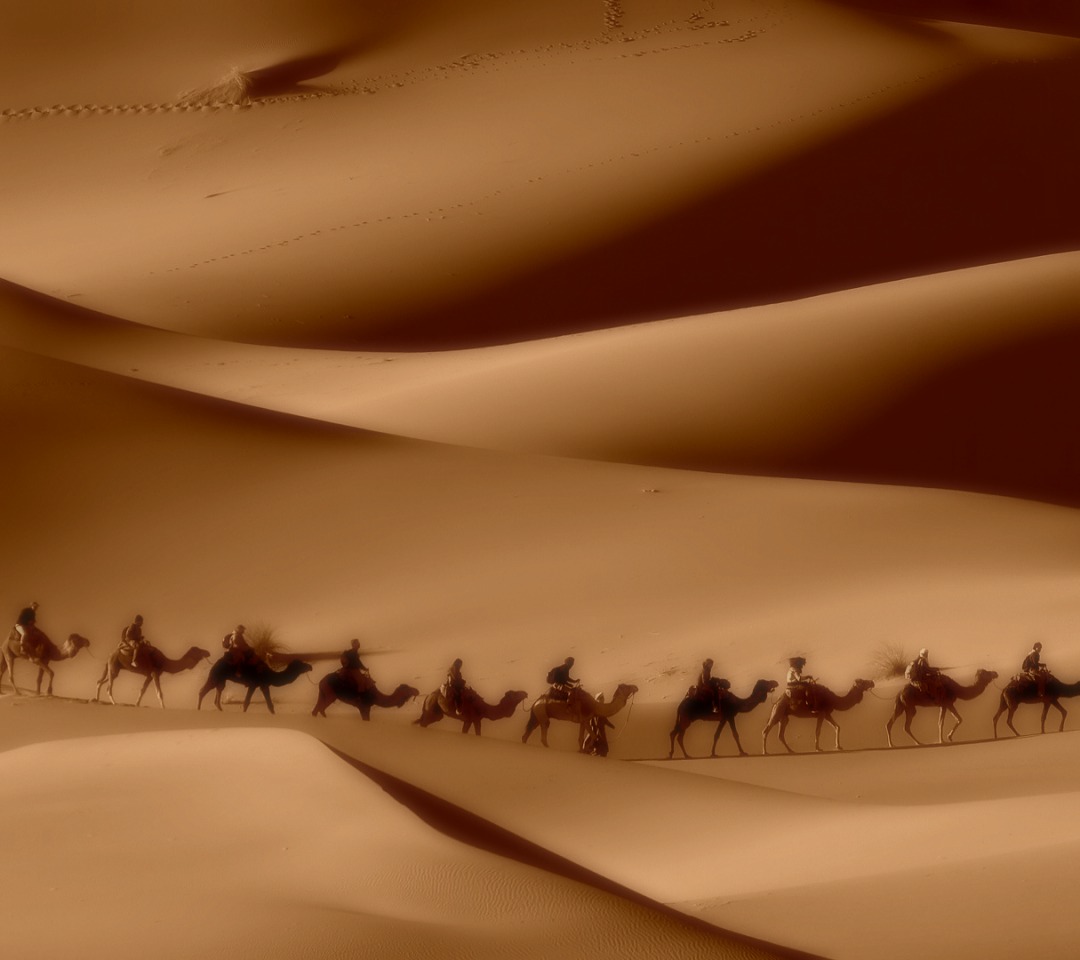 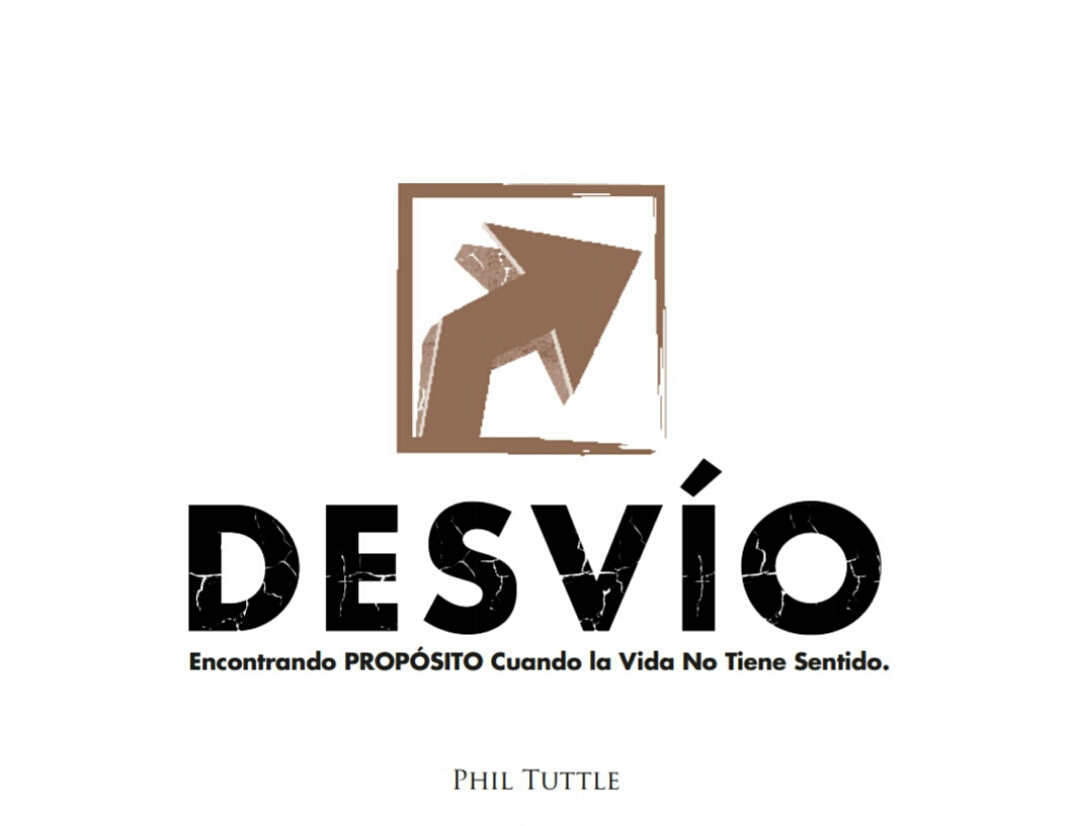 El Resultado
cárcel
Potifar puso a José en la _______. (v.20)
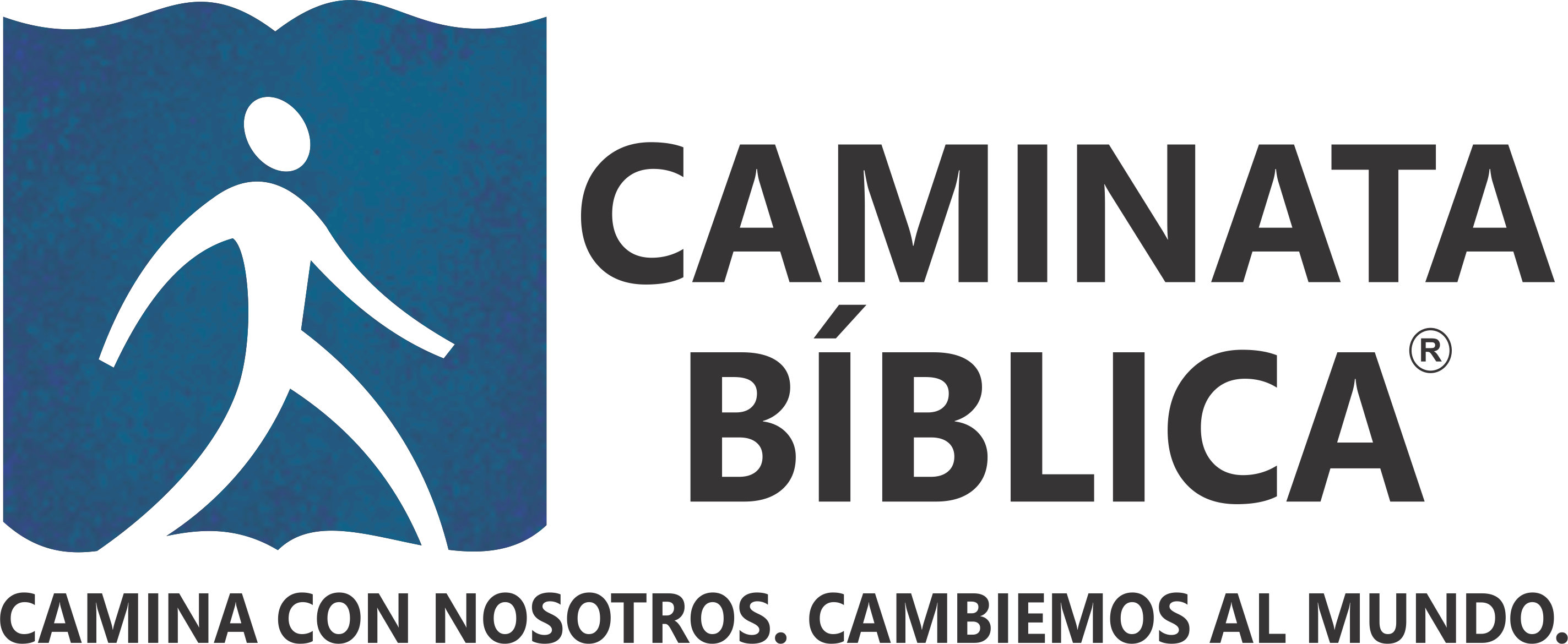 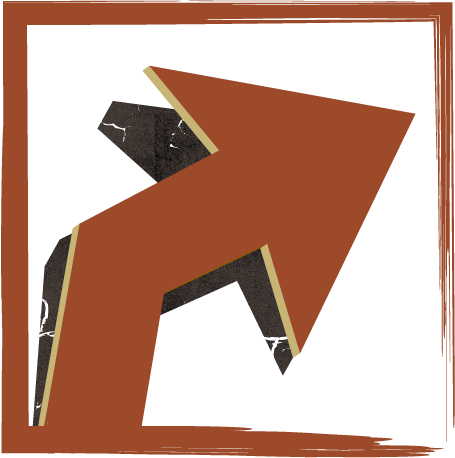 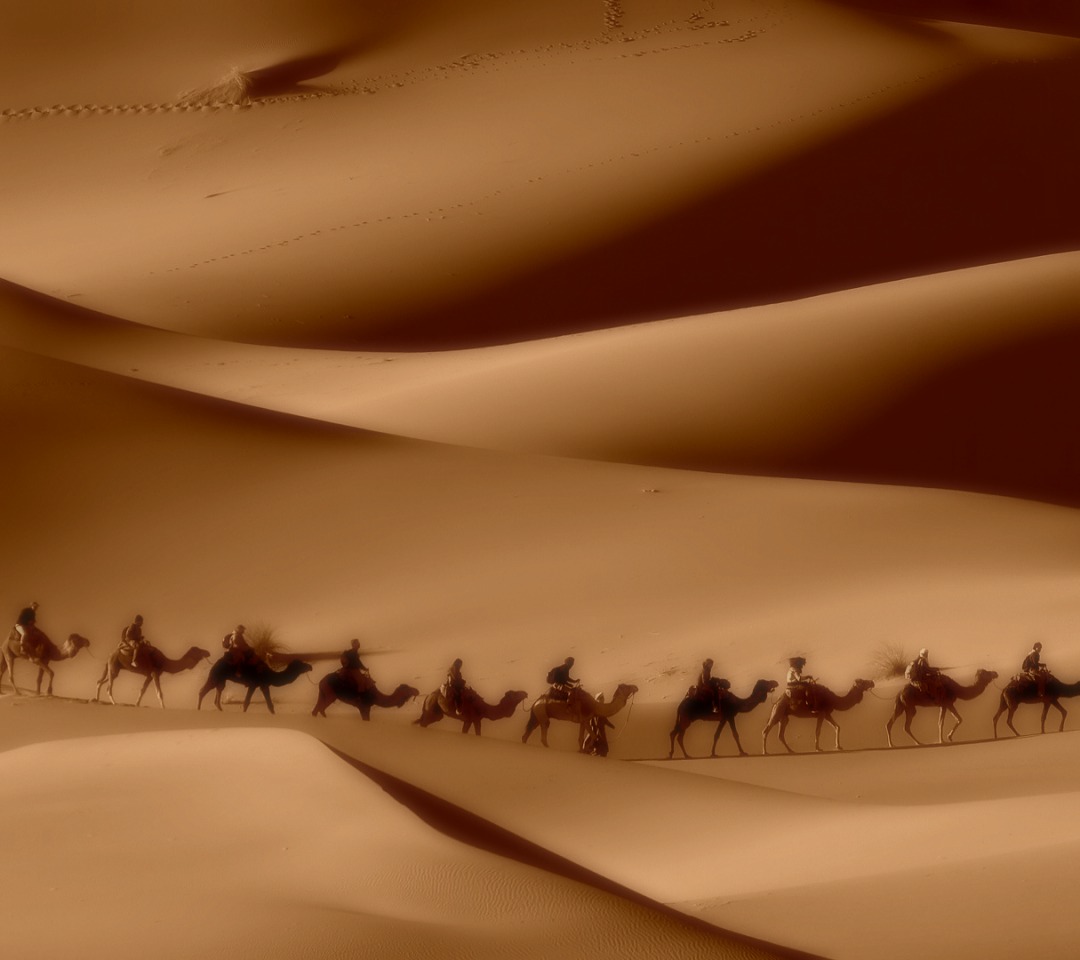 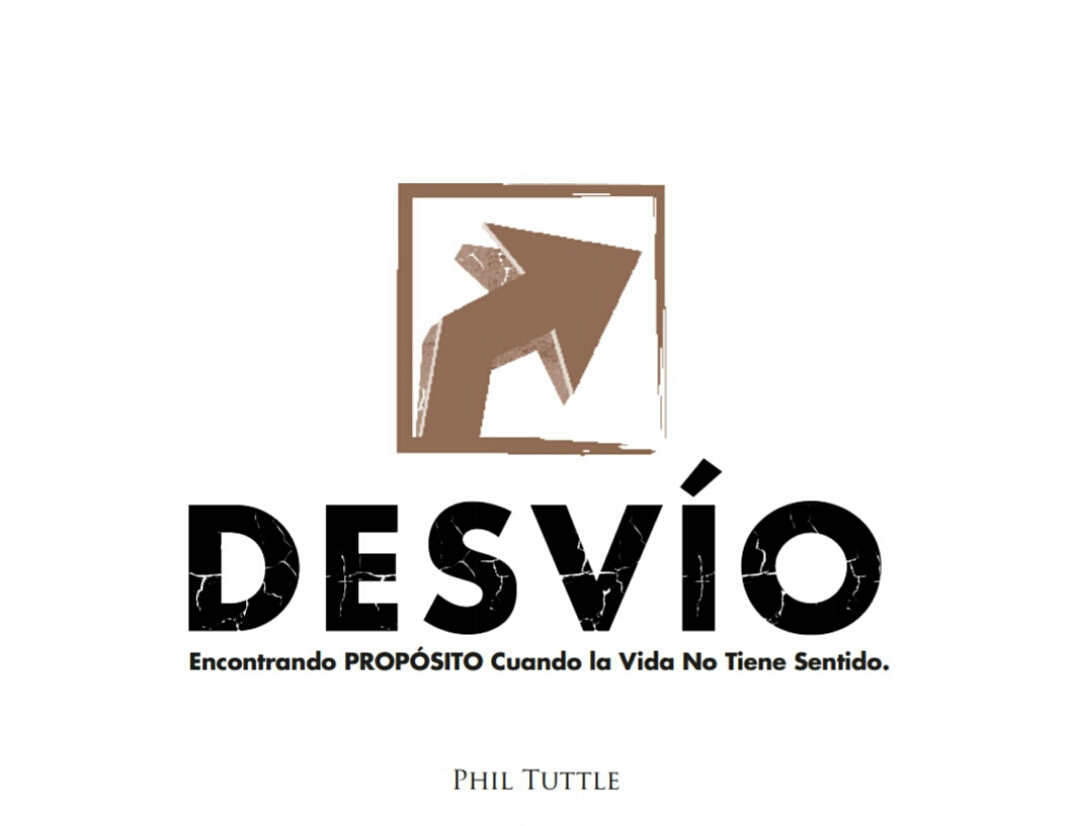 La Perspectiva
A pesar de que José experimentó:
Deseos incumplidos
Falsa acusación
Reputación arruinada
Encarcelamiento injusto
Dios
José eligió aferrarse a su fe en ____ a pesar de sus ____________.
circunstancias
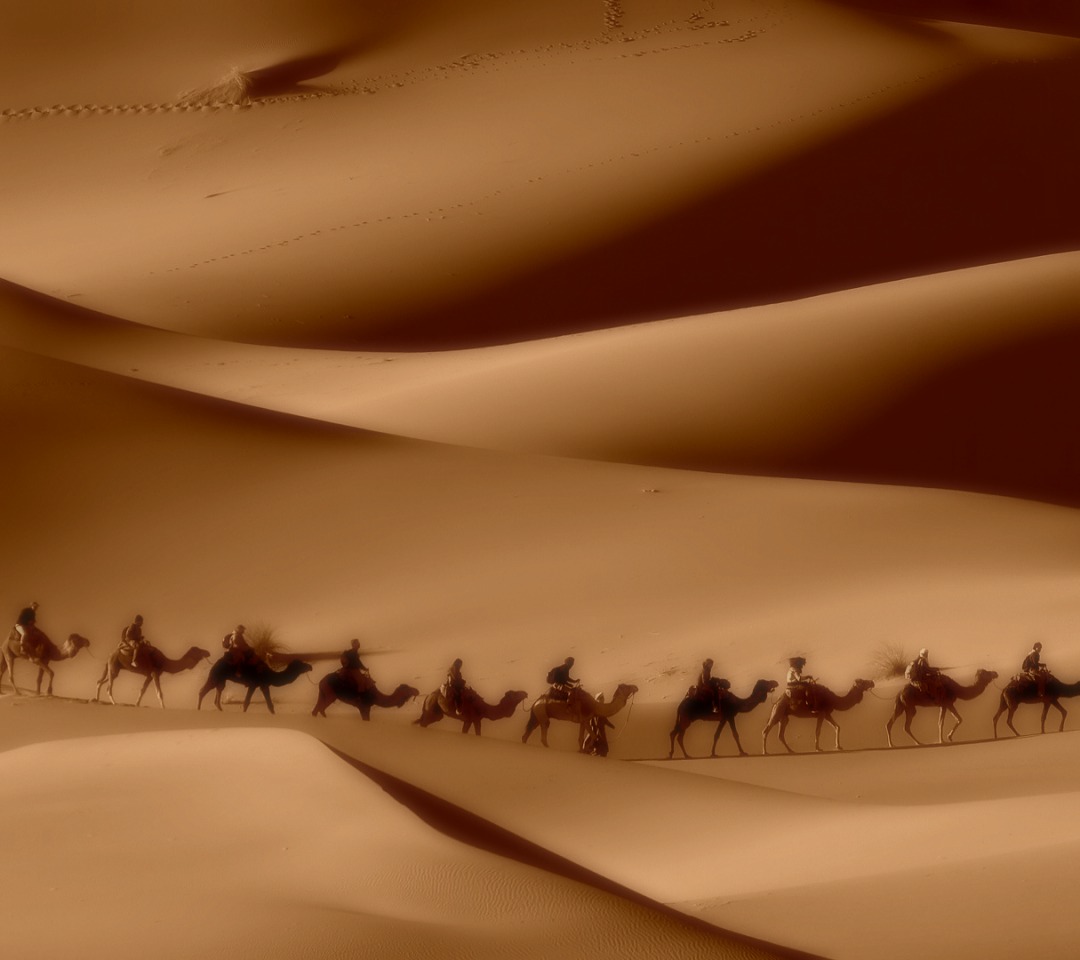 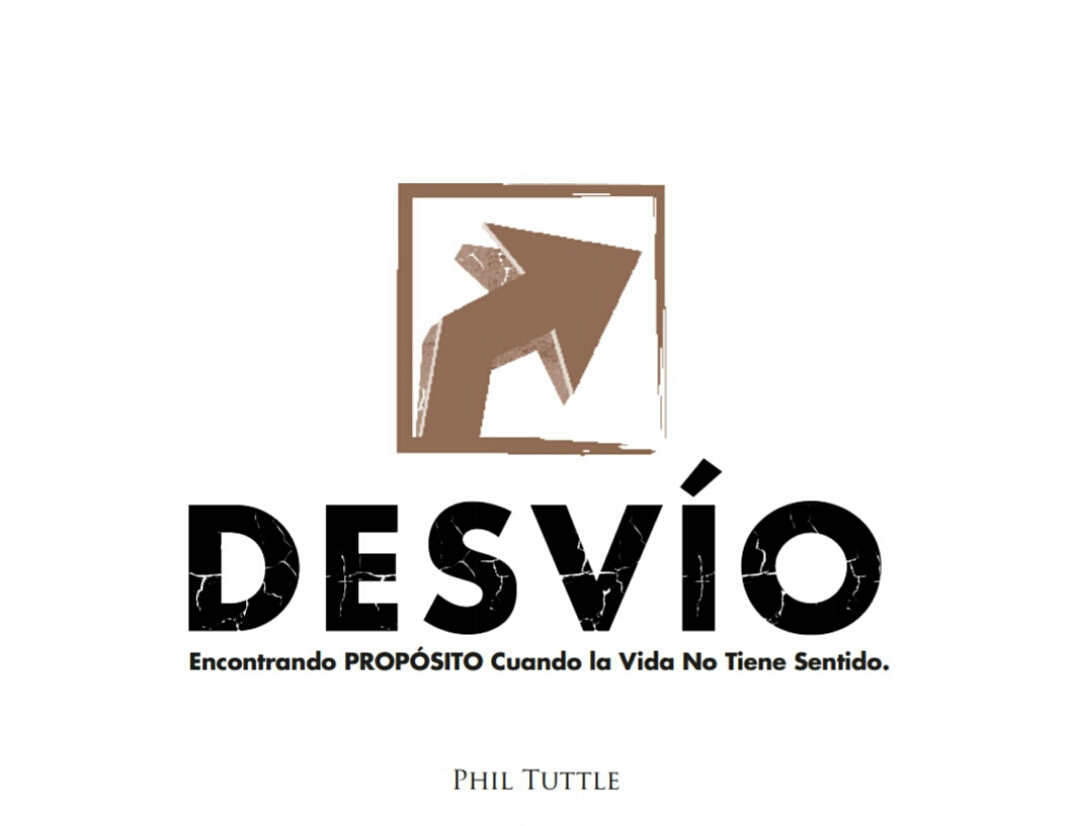 ¿Por qué permitiría Dios
todos estos desvíos?
Porque Dios se preocupa más por el ____________________ que por el ____________ de su sueño.
desarrollo del soñador
cumplimiento
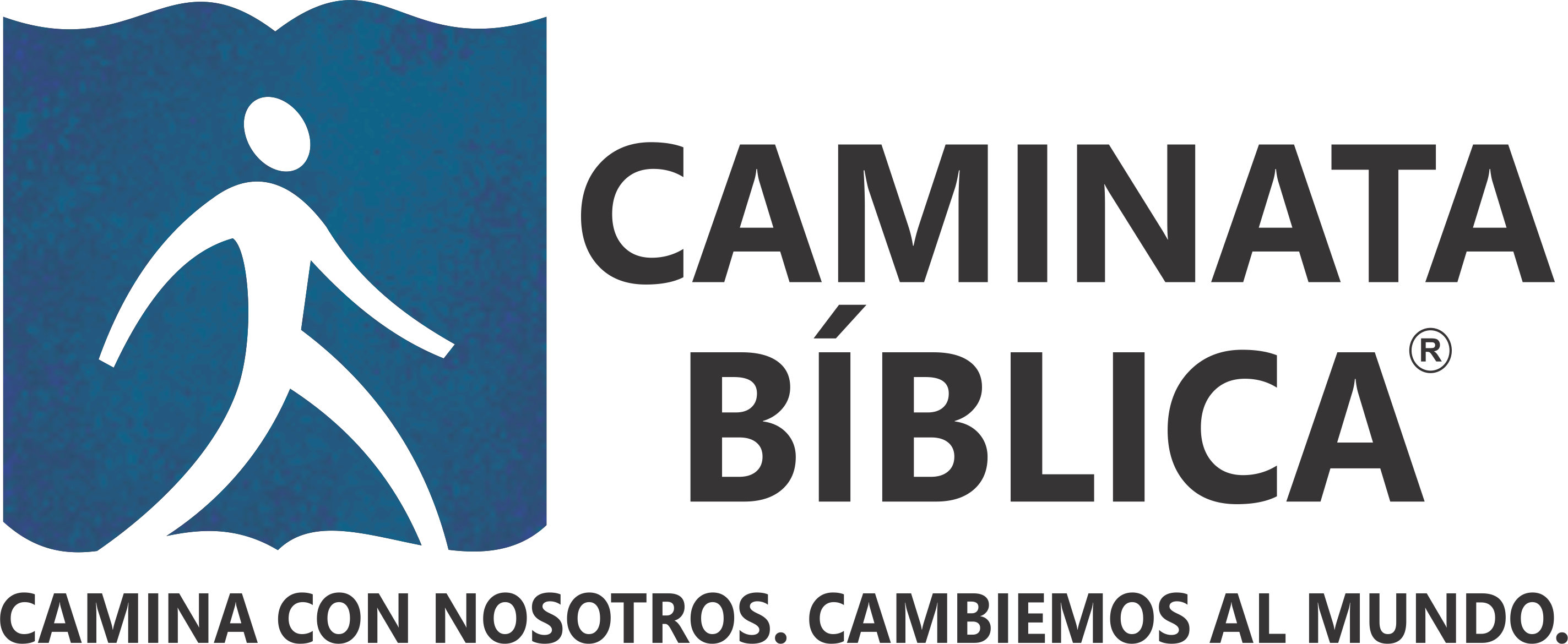 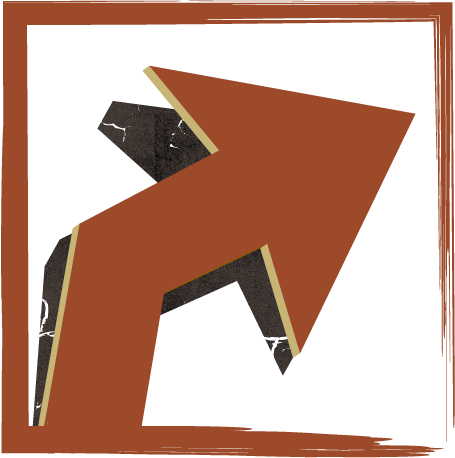 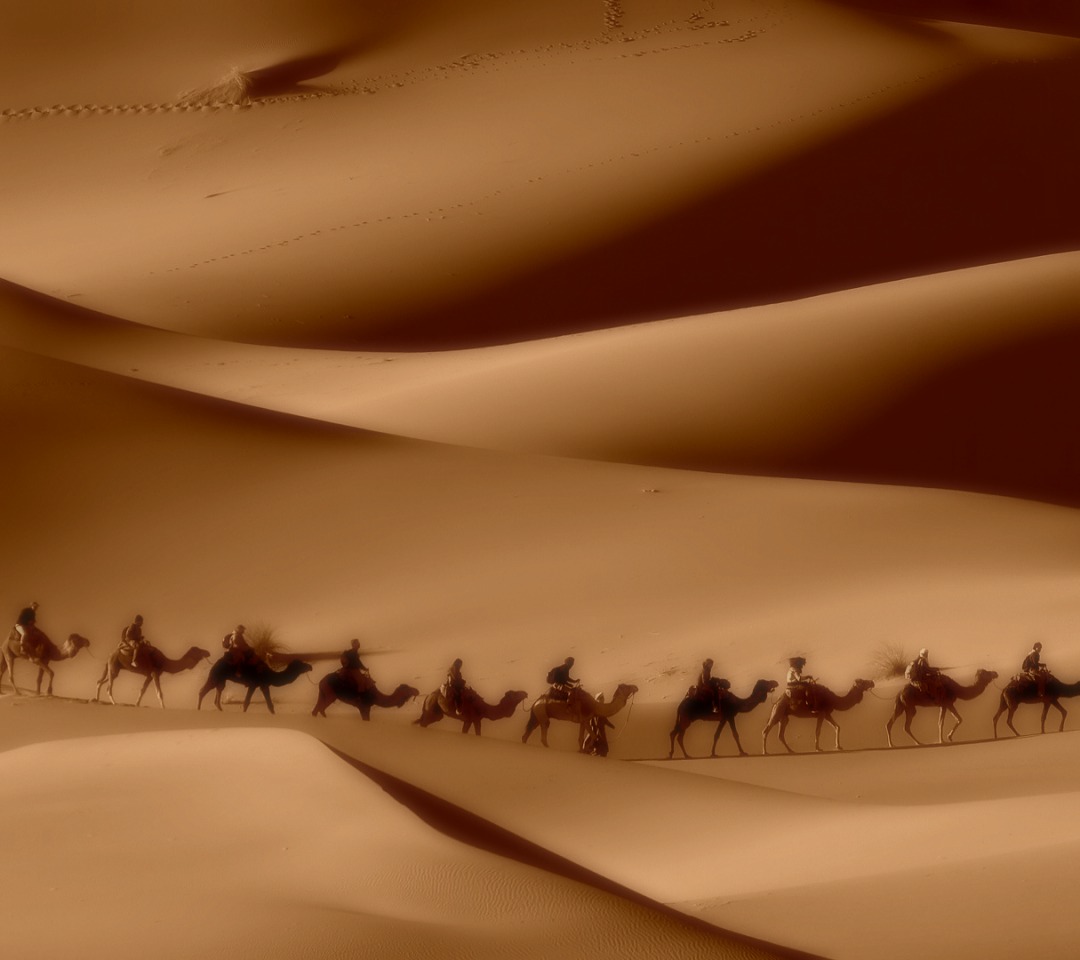 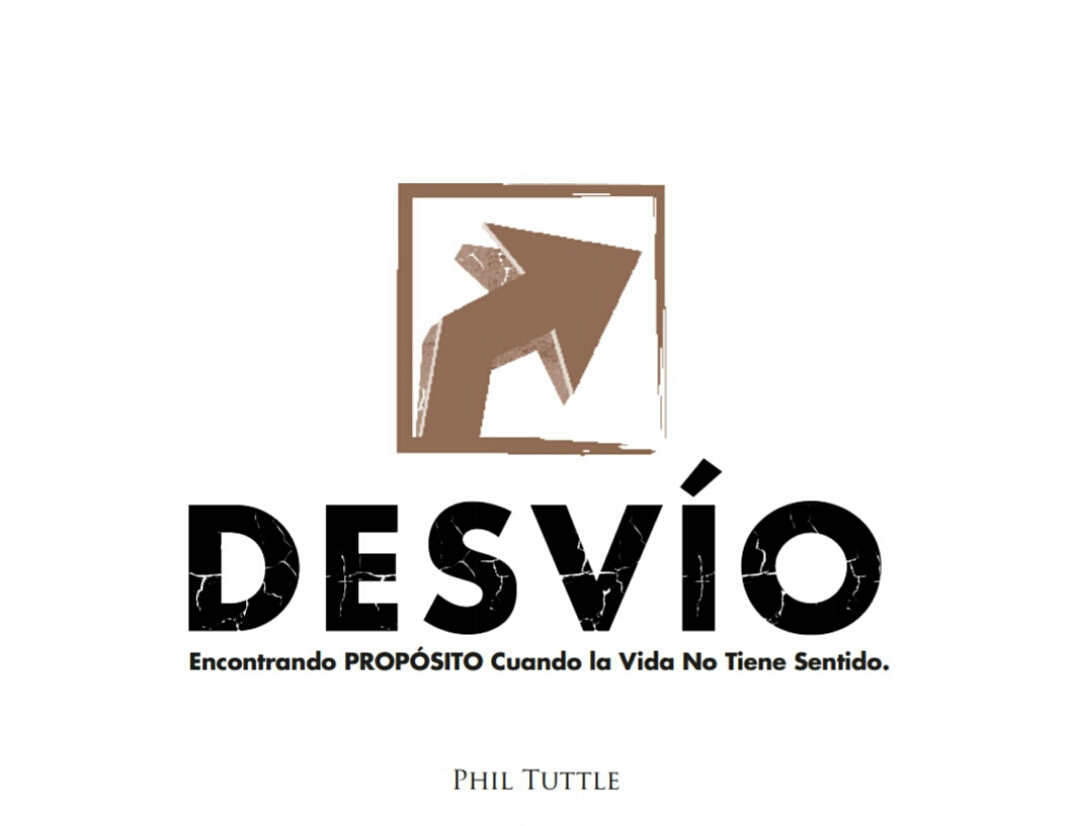 Nuestra respuesta
Las circunstancias de José lo hicieron vulnerable a la tentación. ¿Qué circunstancias en su vida hacen que la inmoralidad sexual sea atractiva para usted?
¿Qué límites tiene actualmente? ¿Qué otros límites necesita establecer?
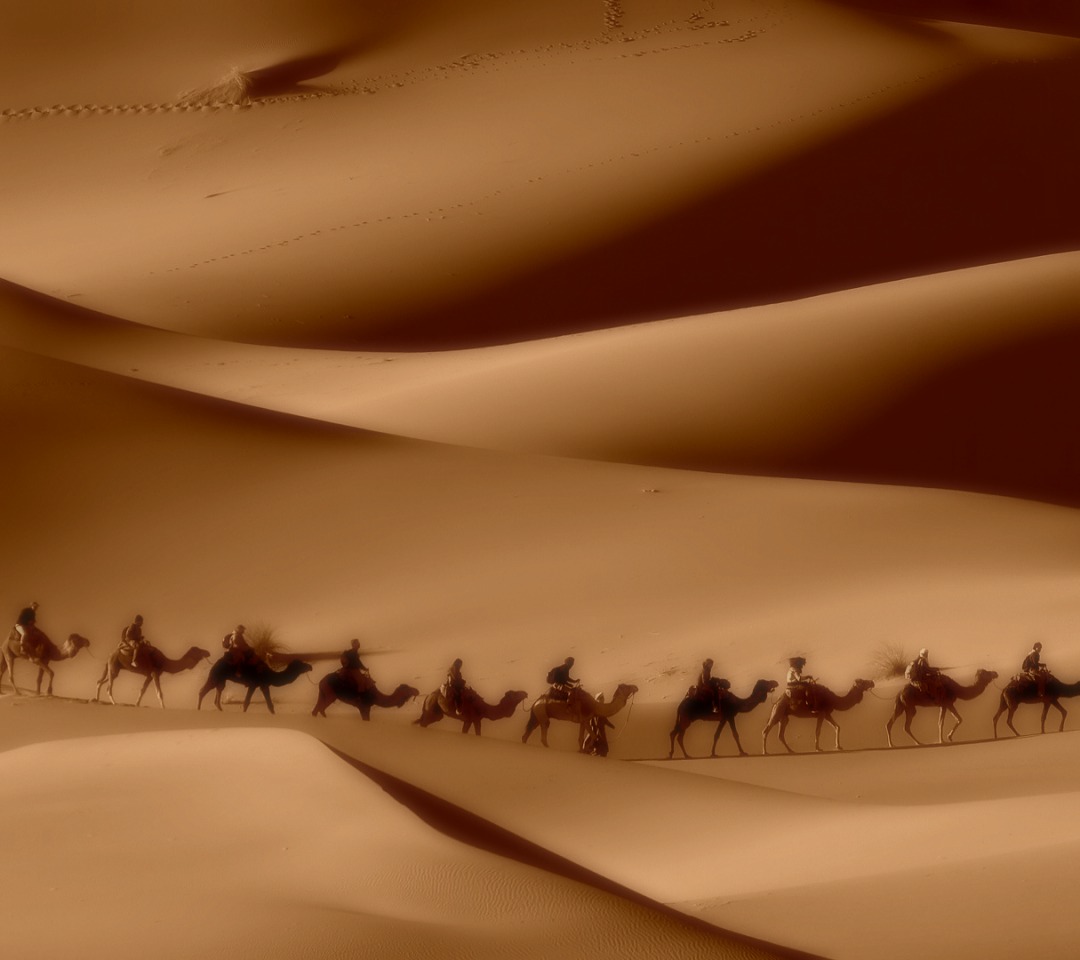 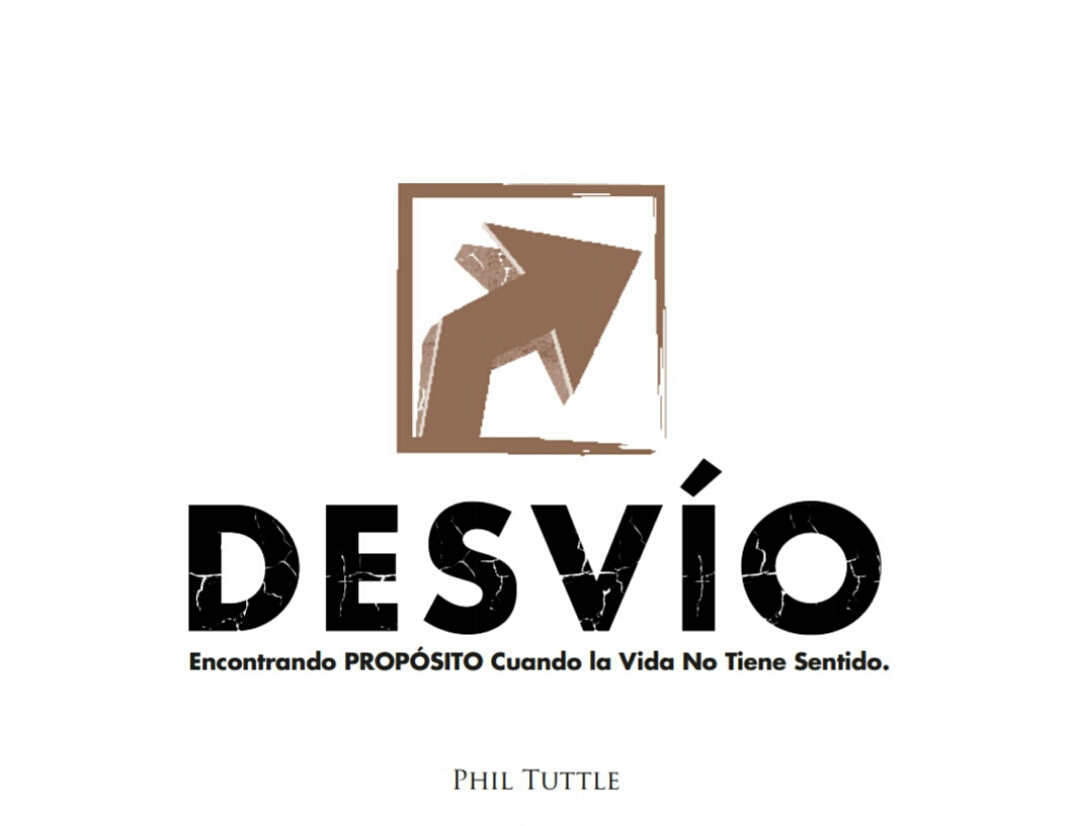 ¿Qué circunstancias lo tientan a abandonar su confianza en Dios?
¿Cómo puede profundizar su confianza en Dios a pesar de sus circunstancias?
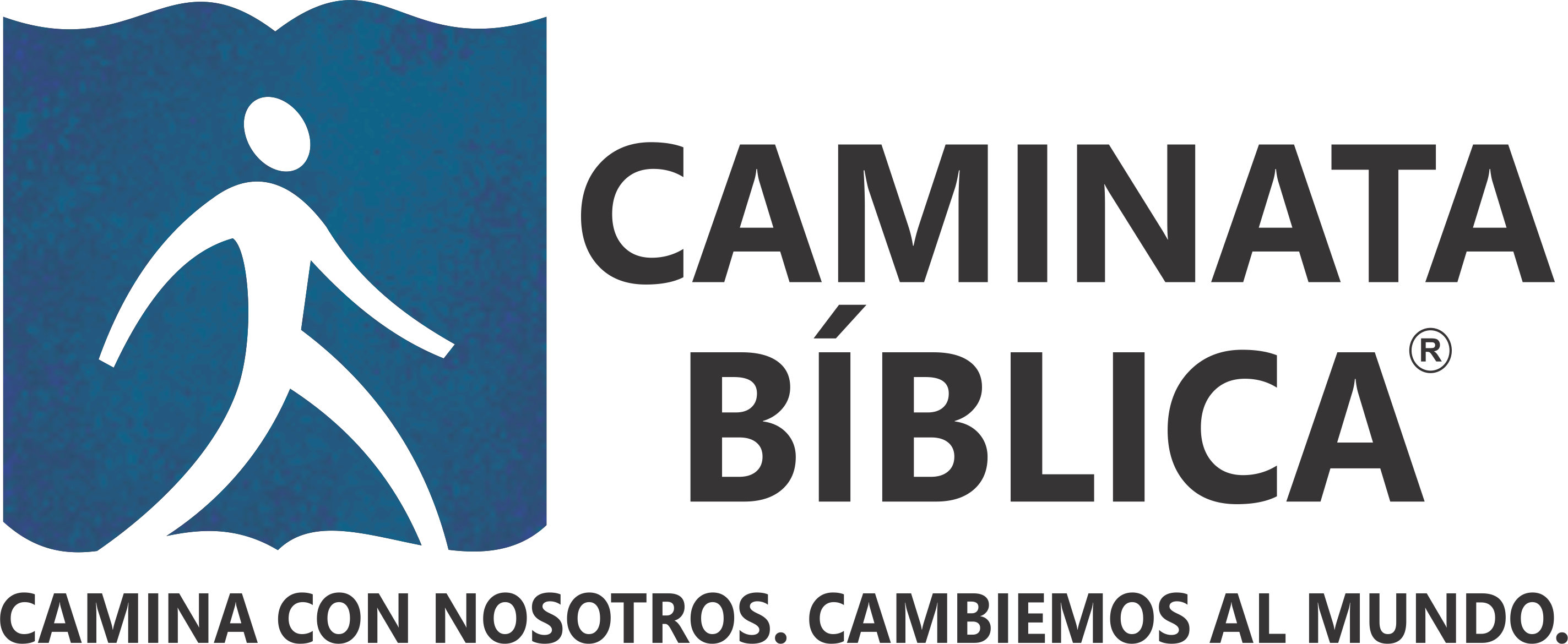 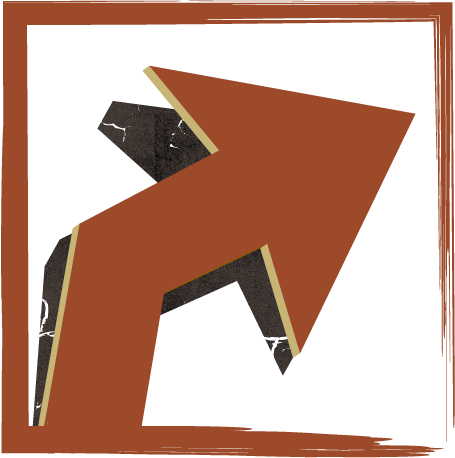 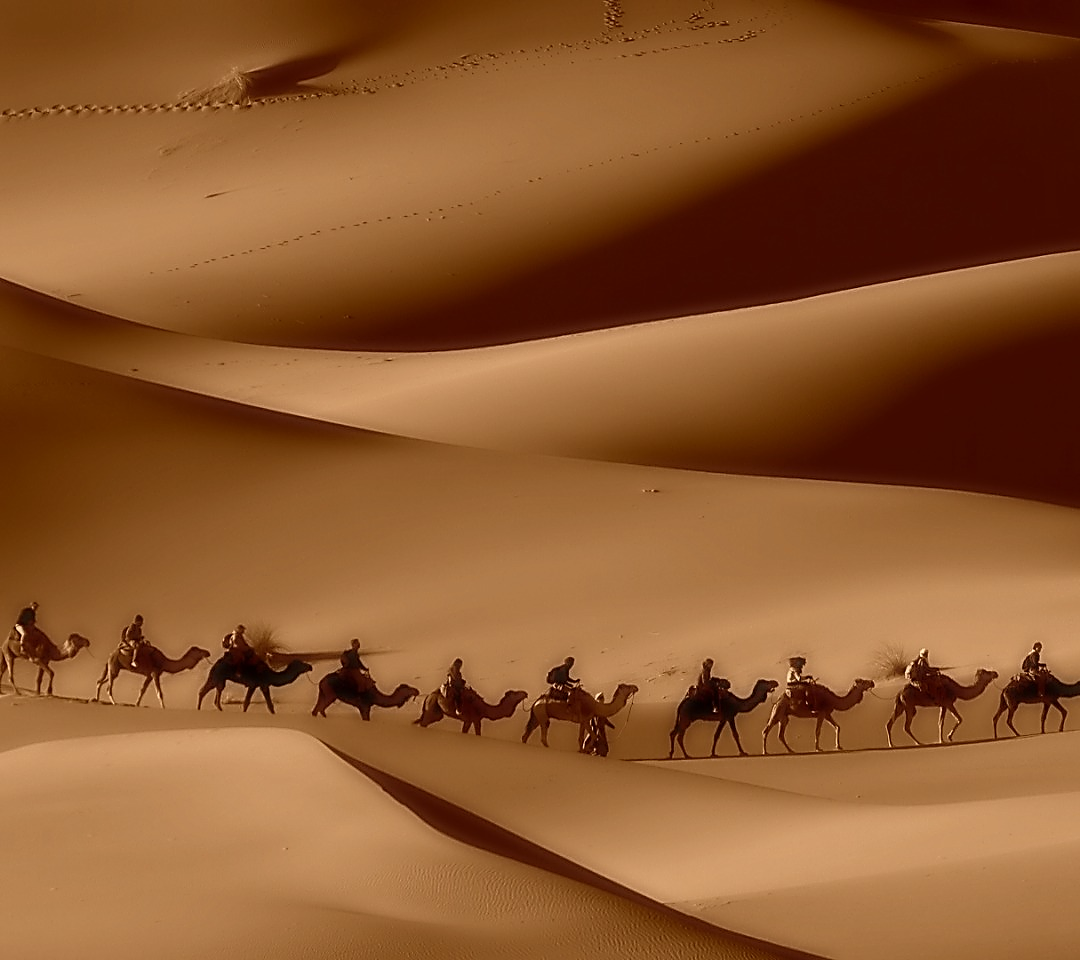 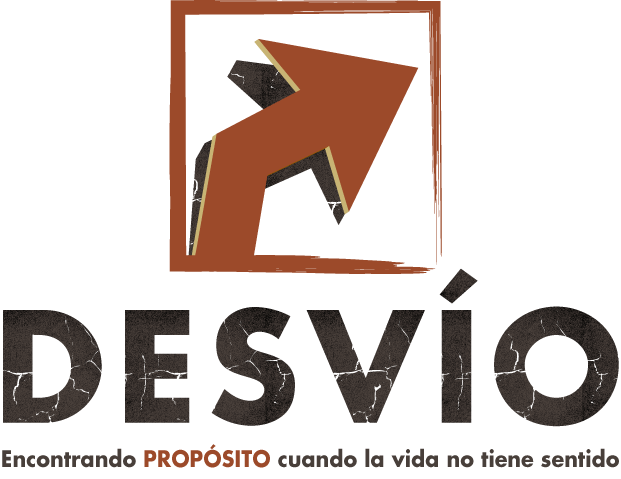 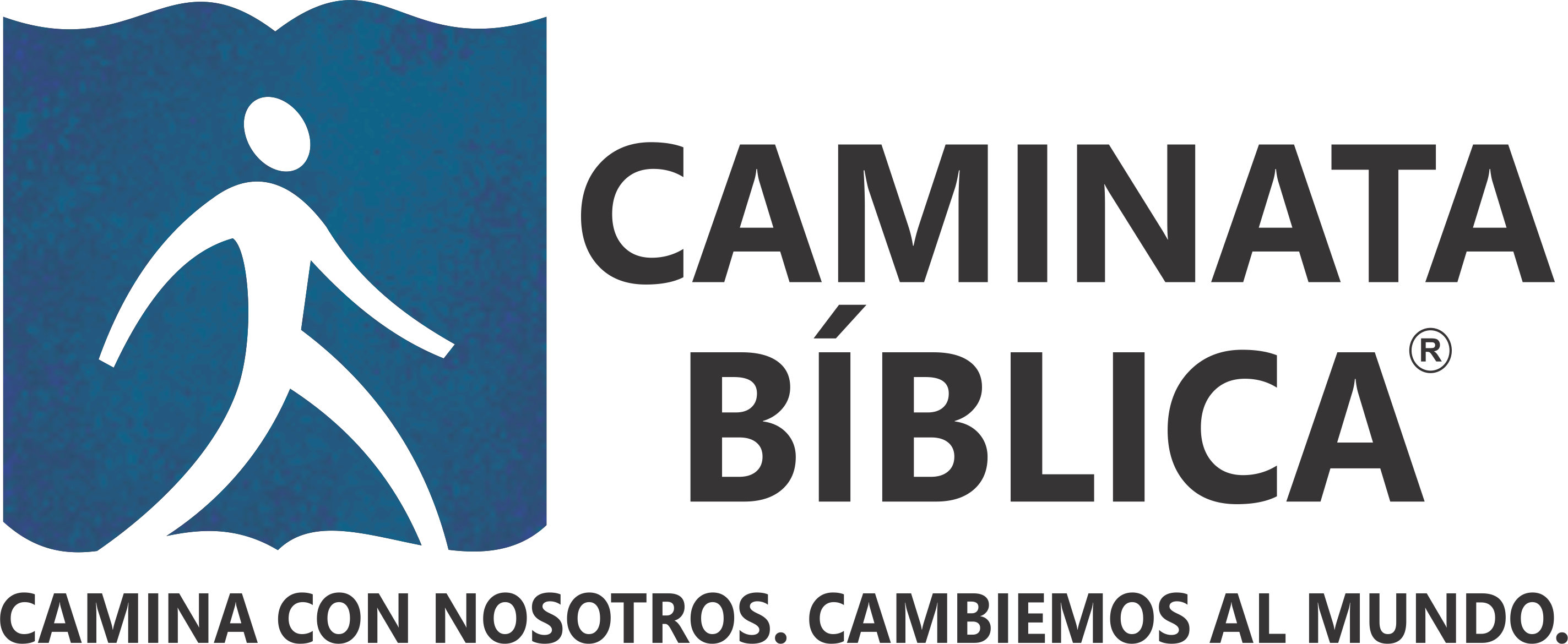 PHIL TUTTLE
